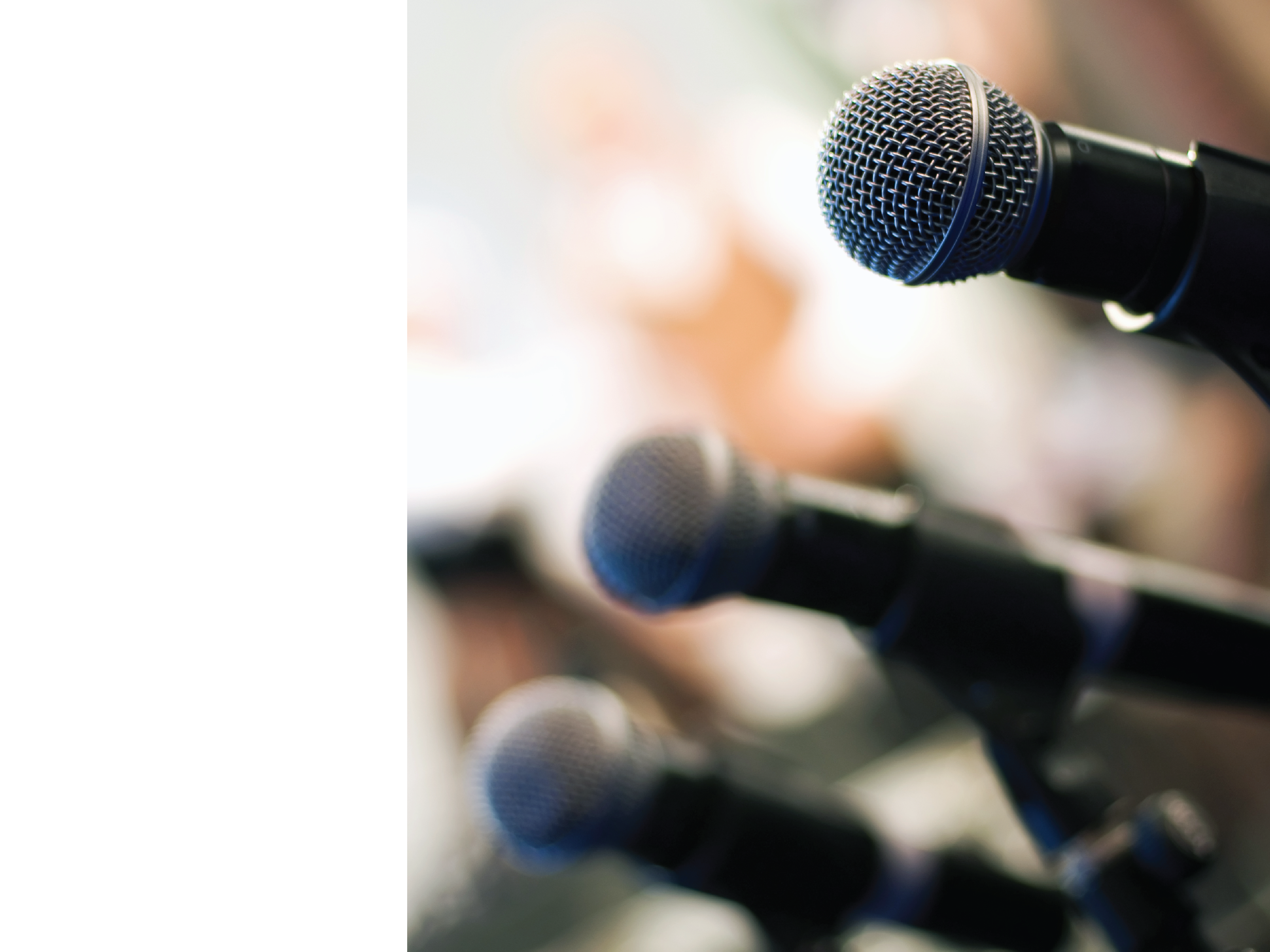 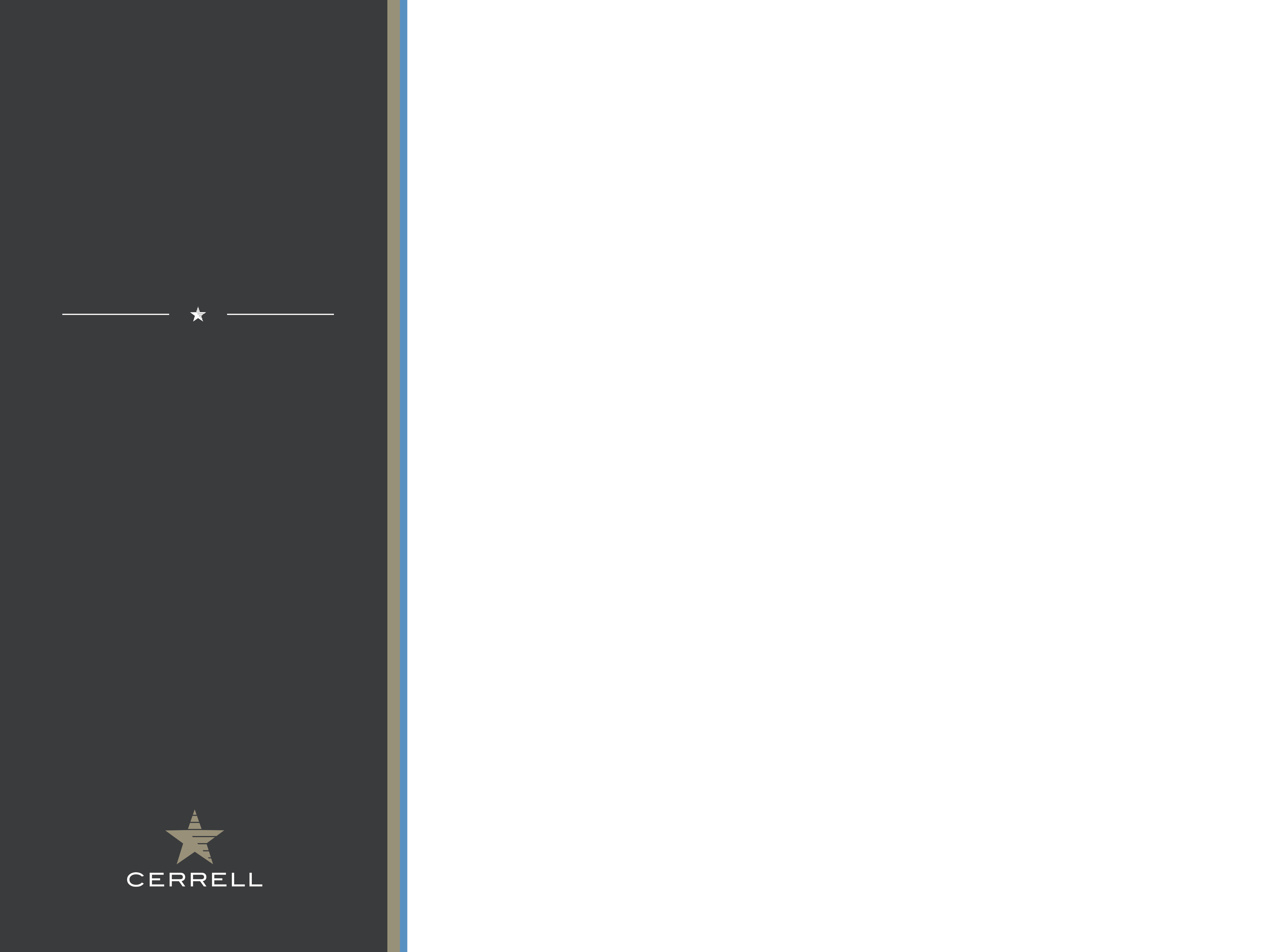 UNDERSTANDING 
THE MEDIA
Media Relations and Crisis Communications: A Guide to Working with Reporters
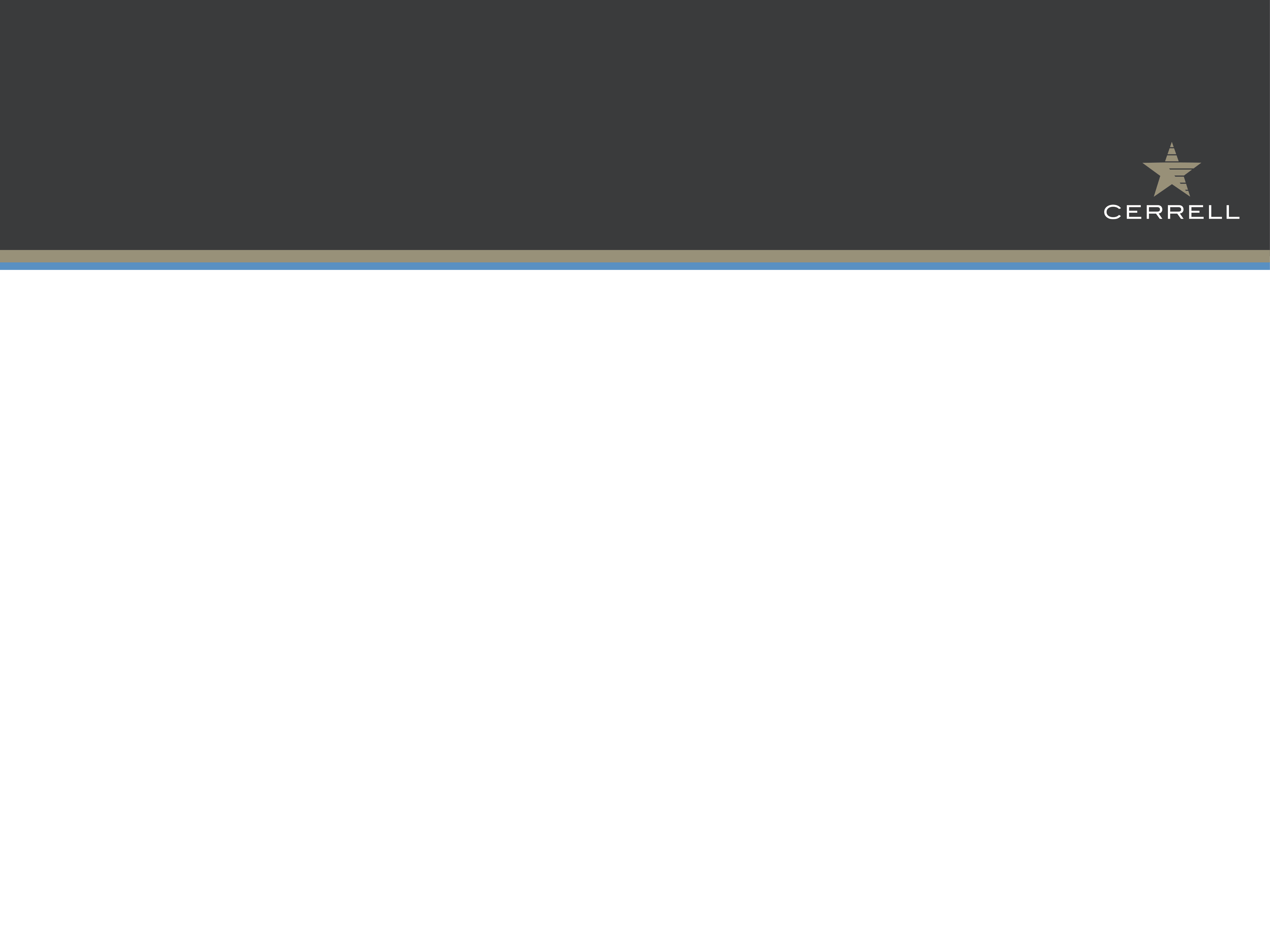 INTRODUCTION TO CERRELL
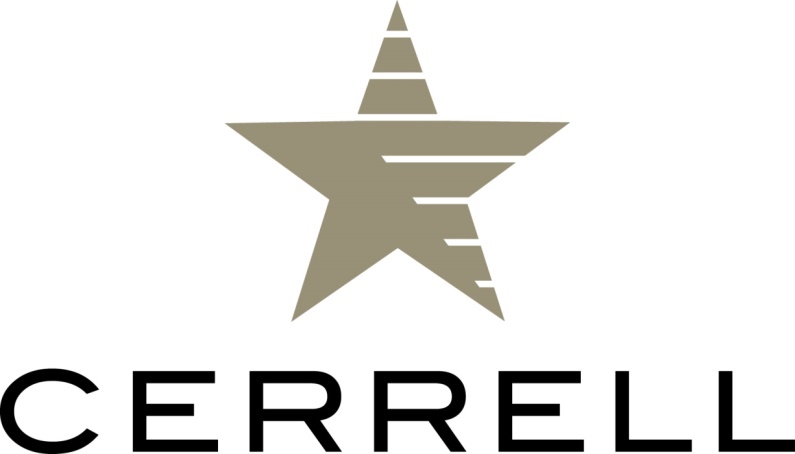 OUR HISTORY

OUR WORK

OUR TEAM
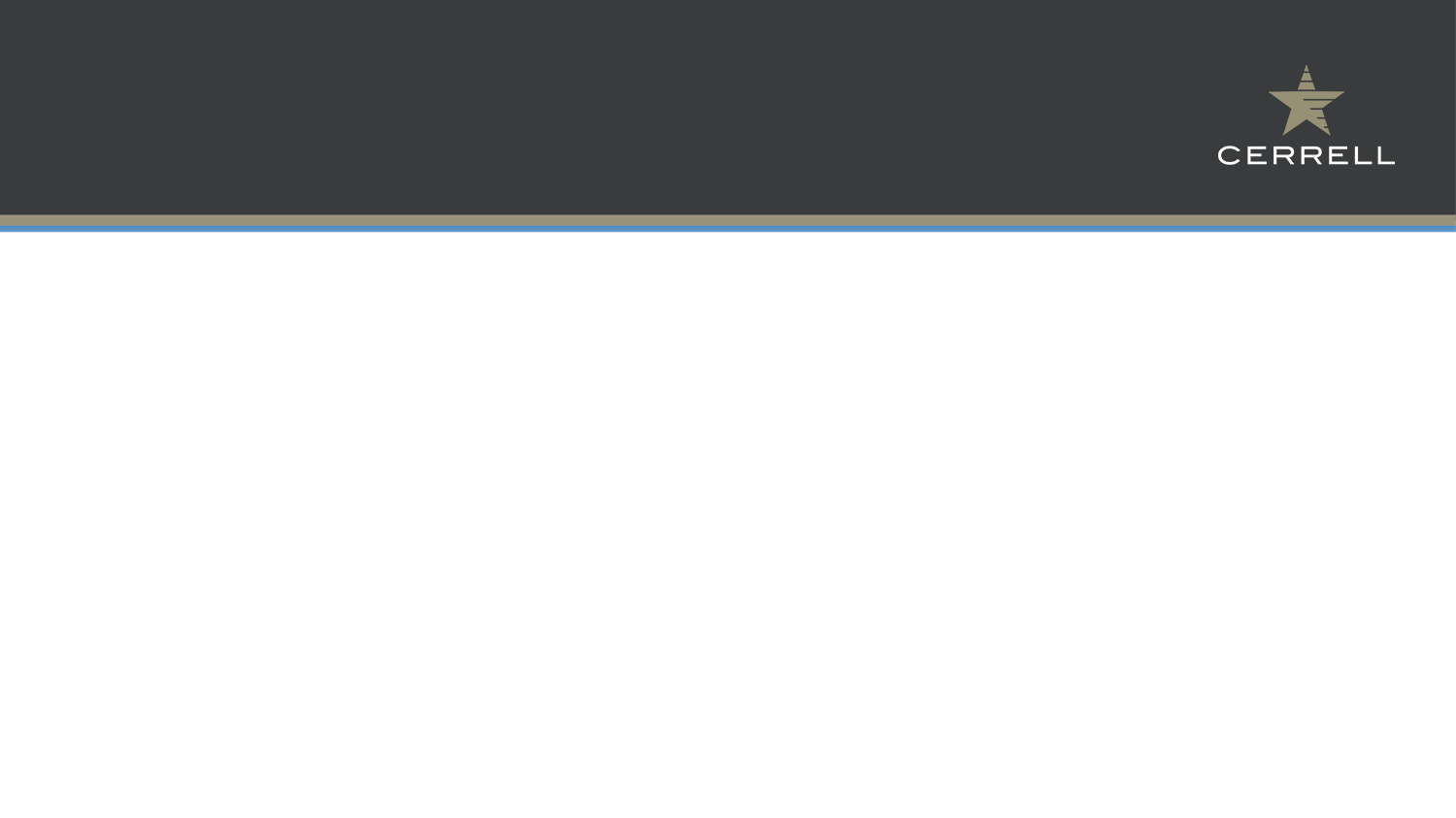 CRISIS COMMUNICATIONS- 
OVERVIEW
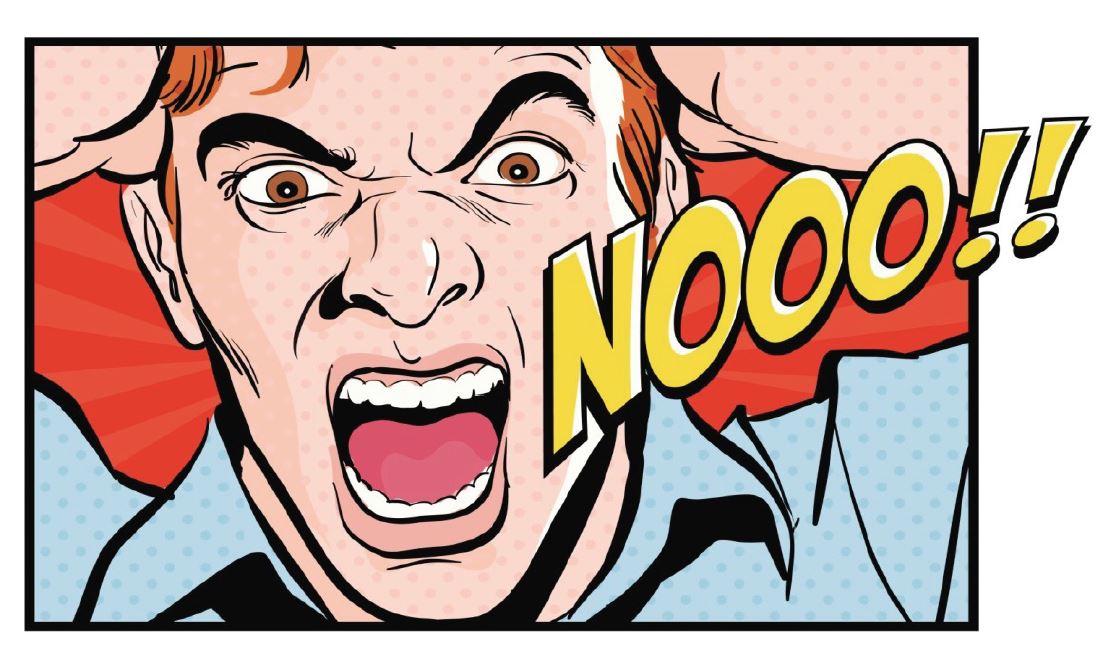 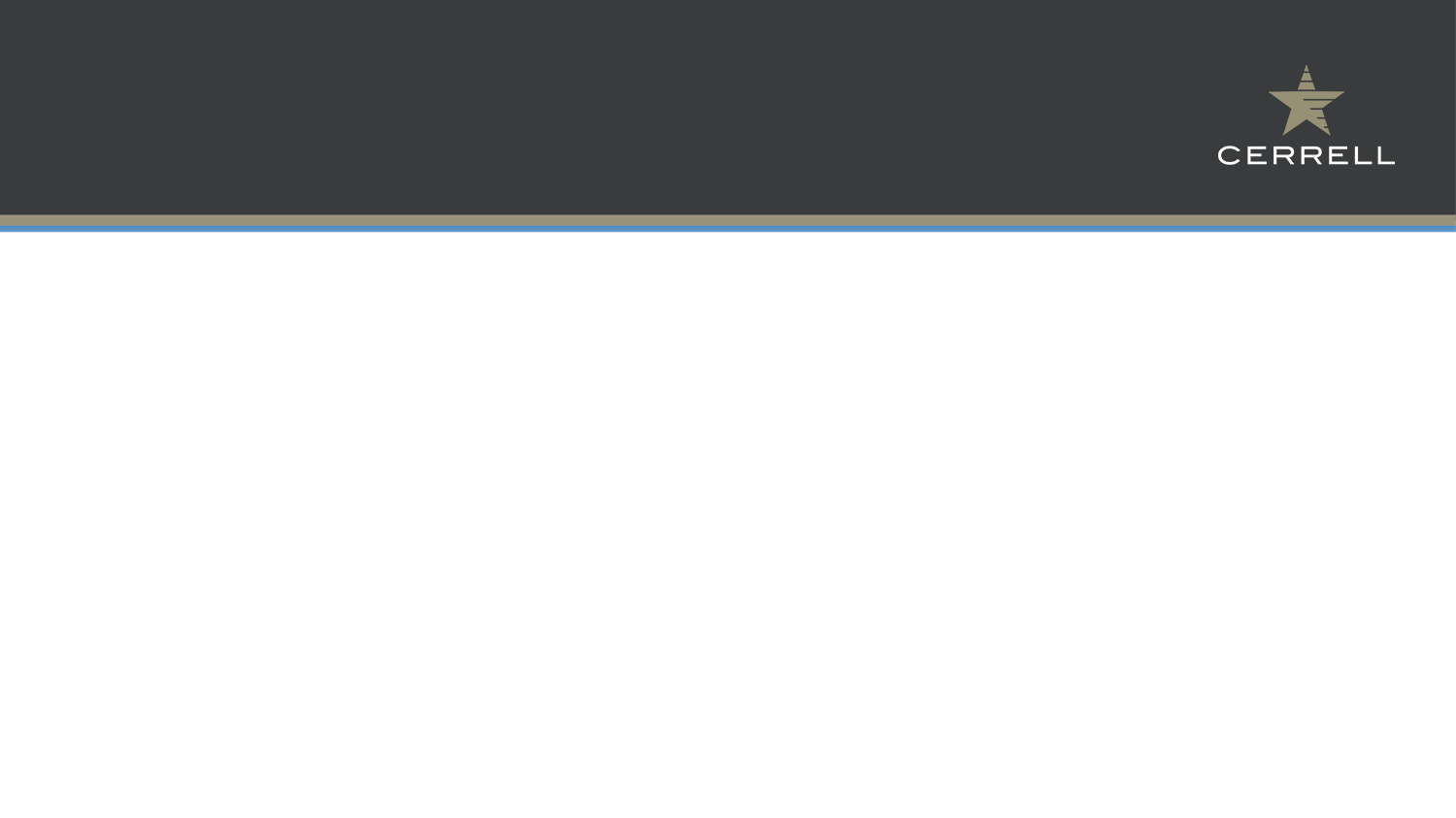 NUMBER ONE RULE
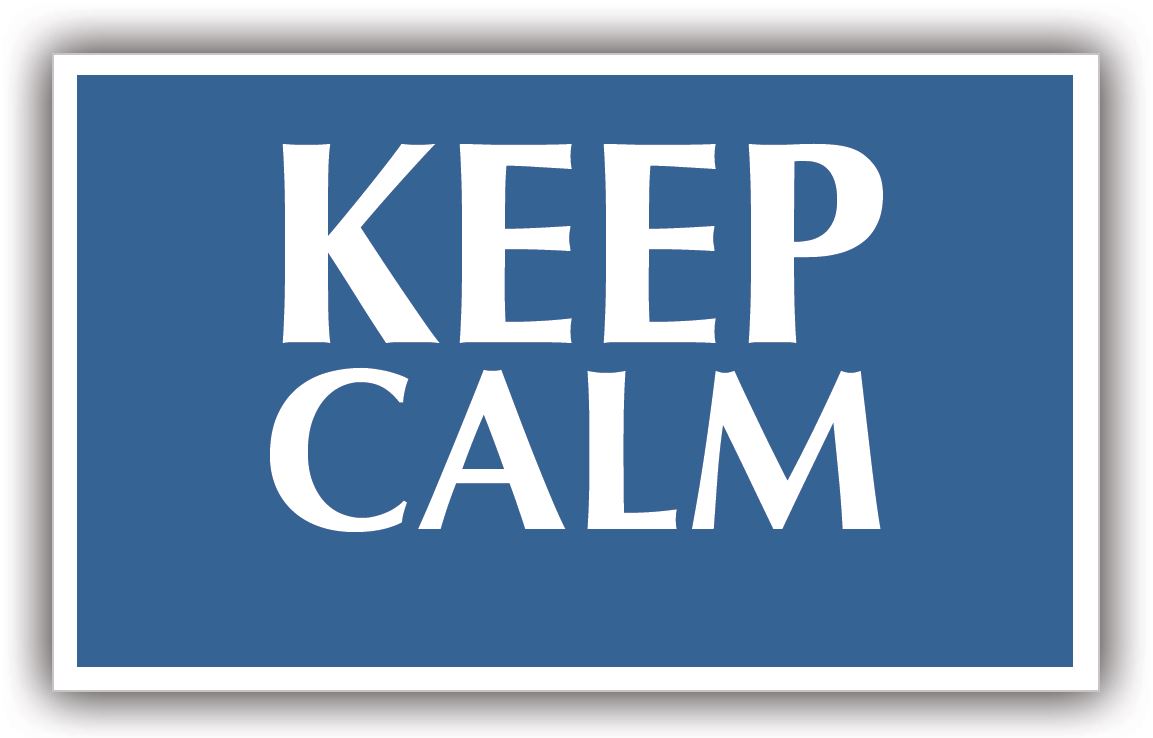 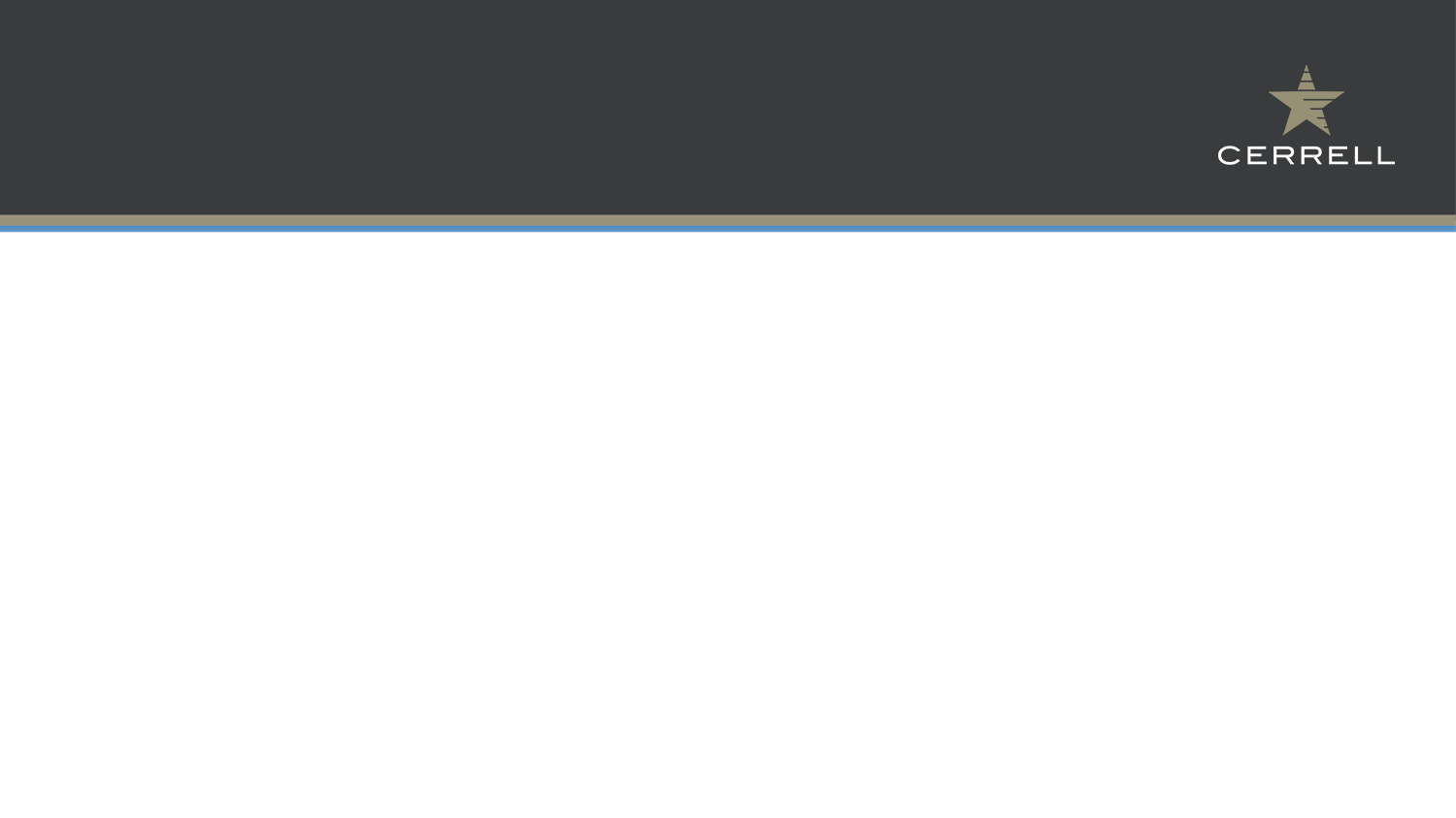 WHAT IS A CRISIS?
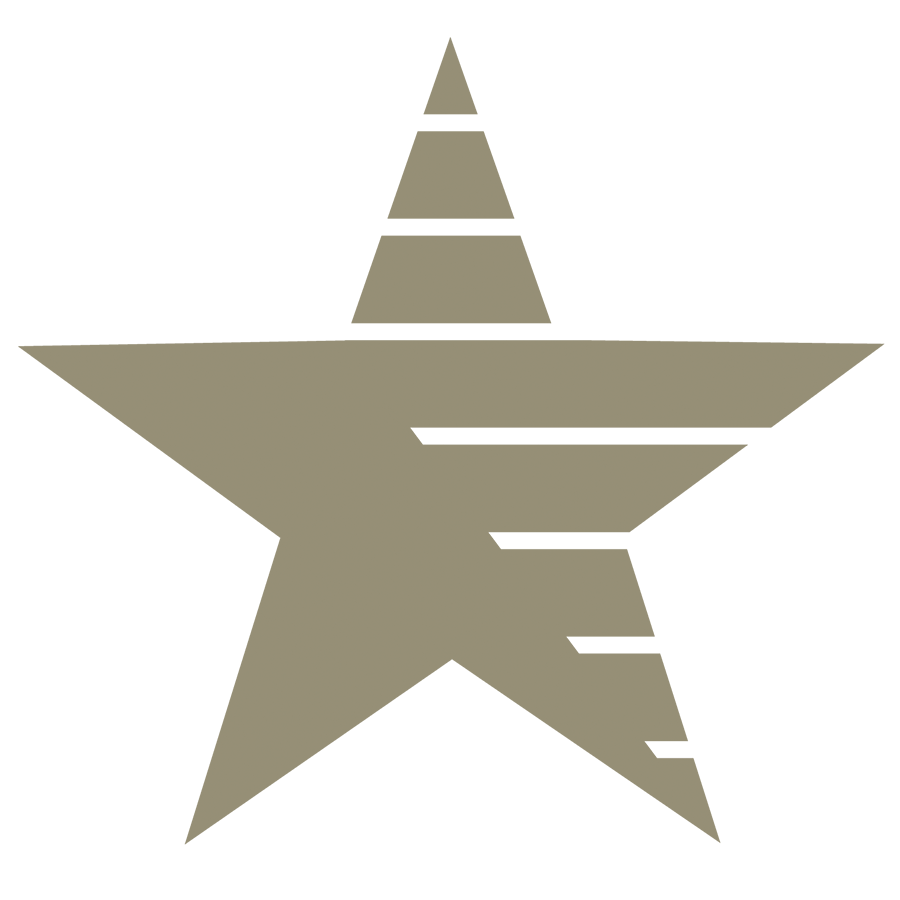 Crisis: A situation that causes negative impacts  and/or reactions
Two Categories
NATURAL DISASTER
MAN-MADE
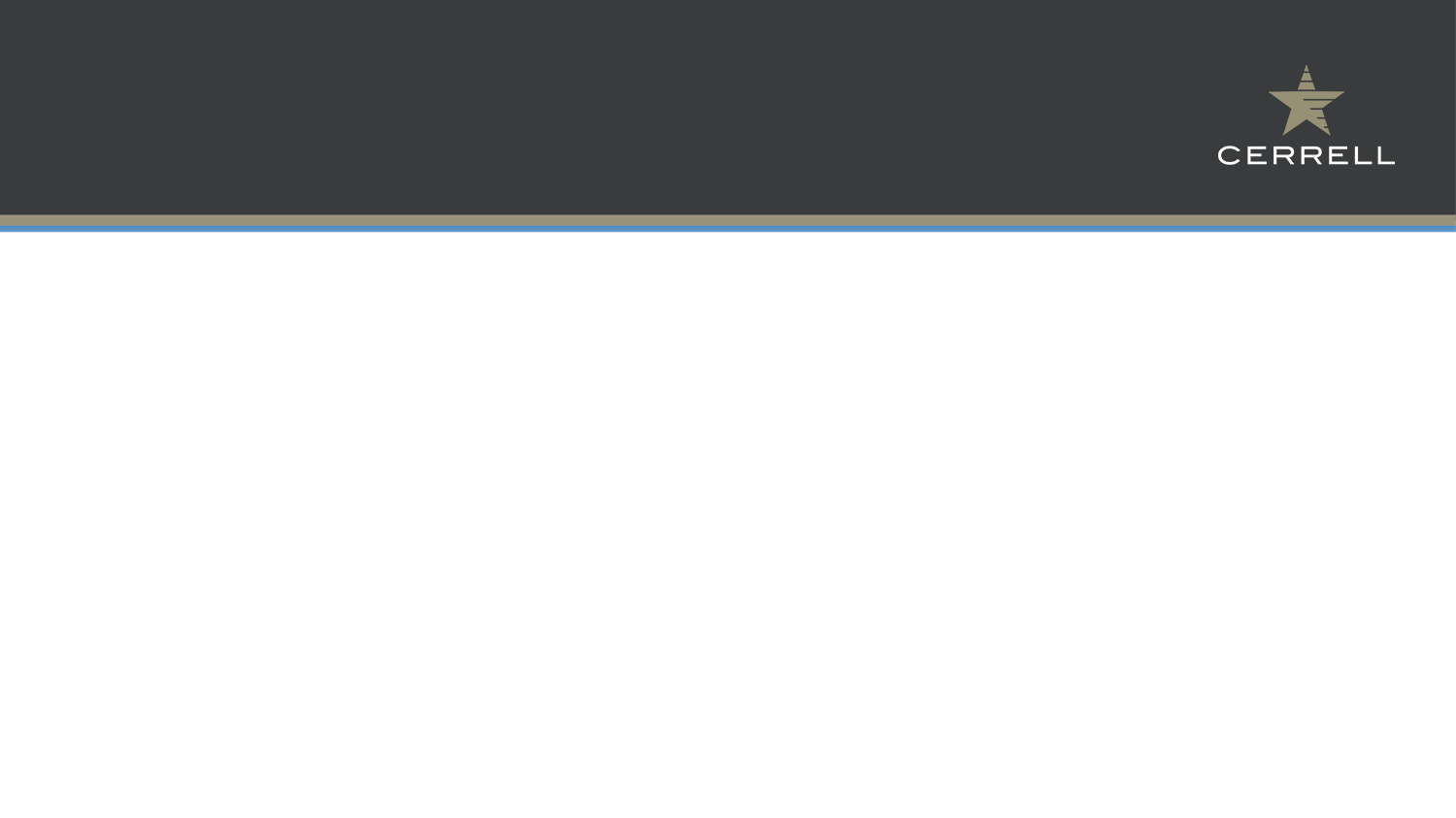 TYPES OF CRISIS
Immediate		      Emerging		              Sustained
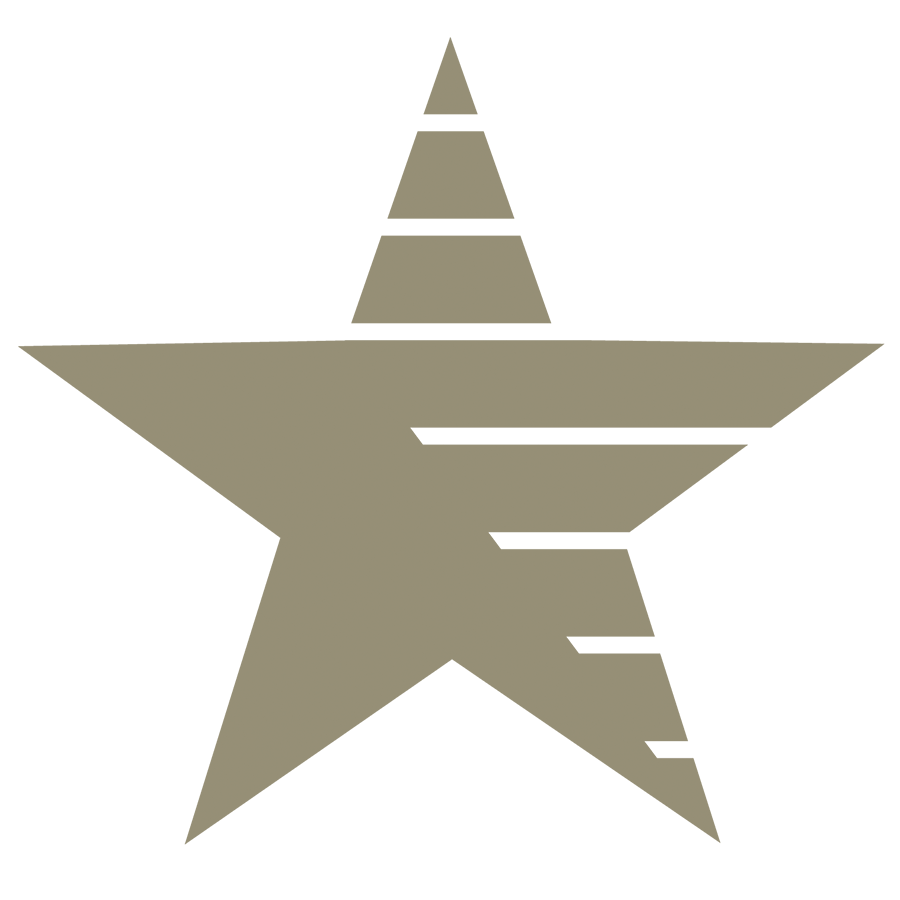 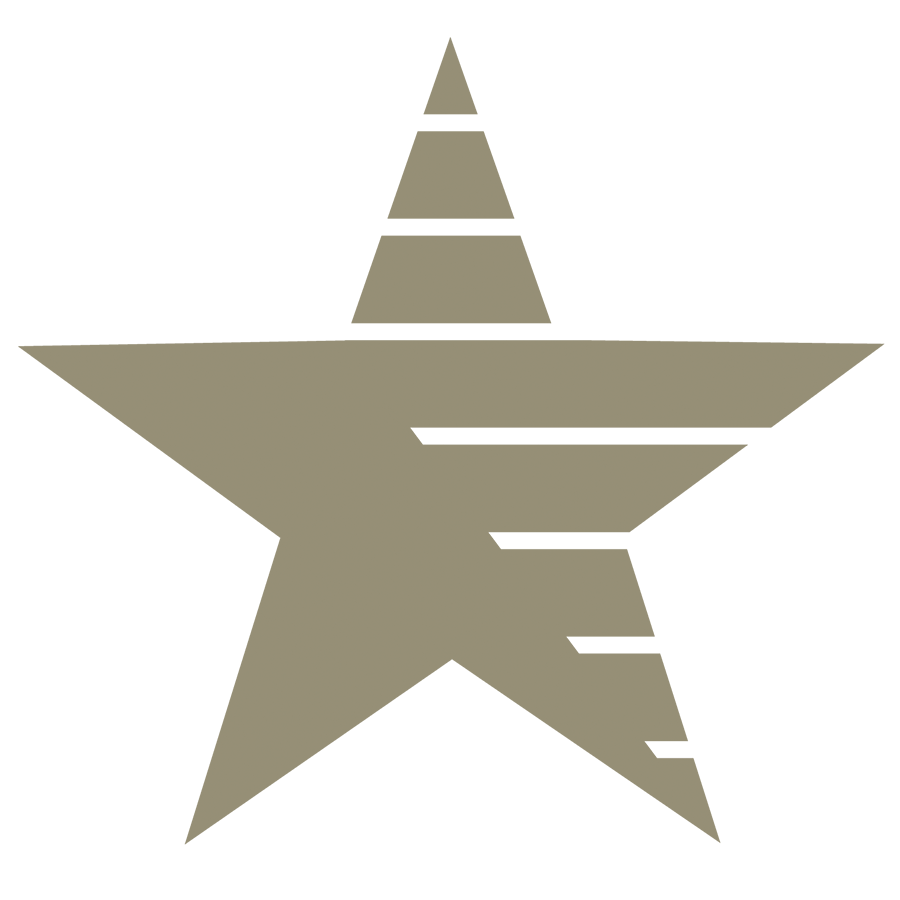 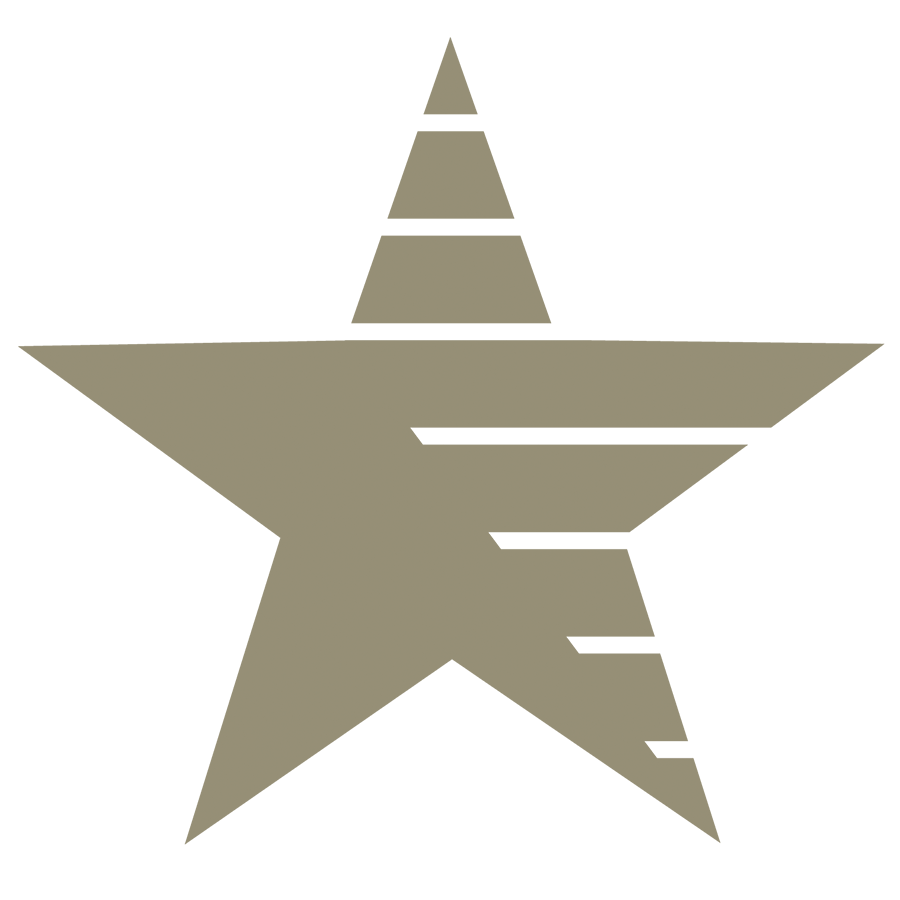 Ongoing – may last for several months or even years.

(Managed instead of active actions)
Has the environment and conditions to become a crisis.
(This is the most difficult to predict in terms of timing and must be monitored in real time)

Social Media/On-Line
Natural disasters and major emergencies.

(Weather, terrorist attack, major traffic accidents, oil spill)
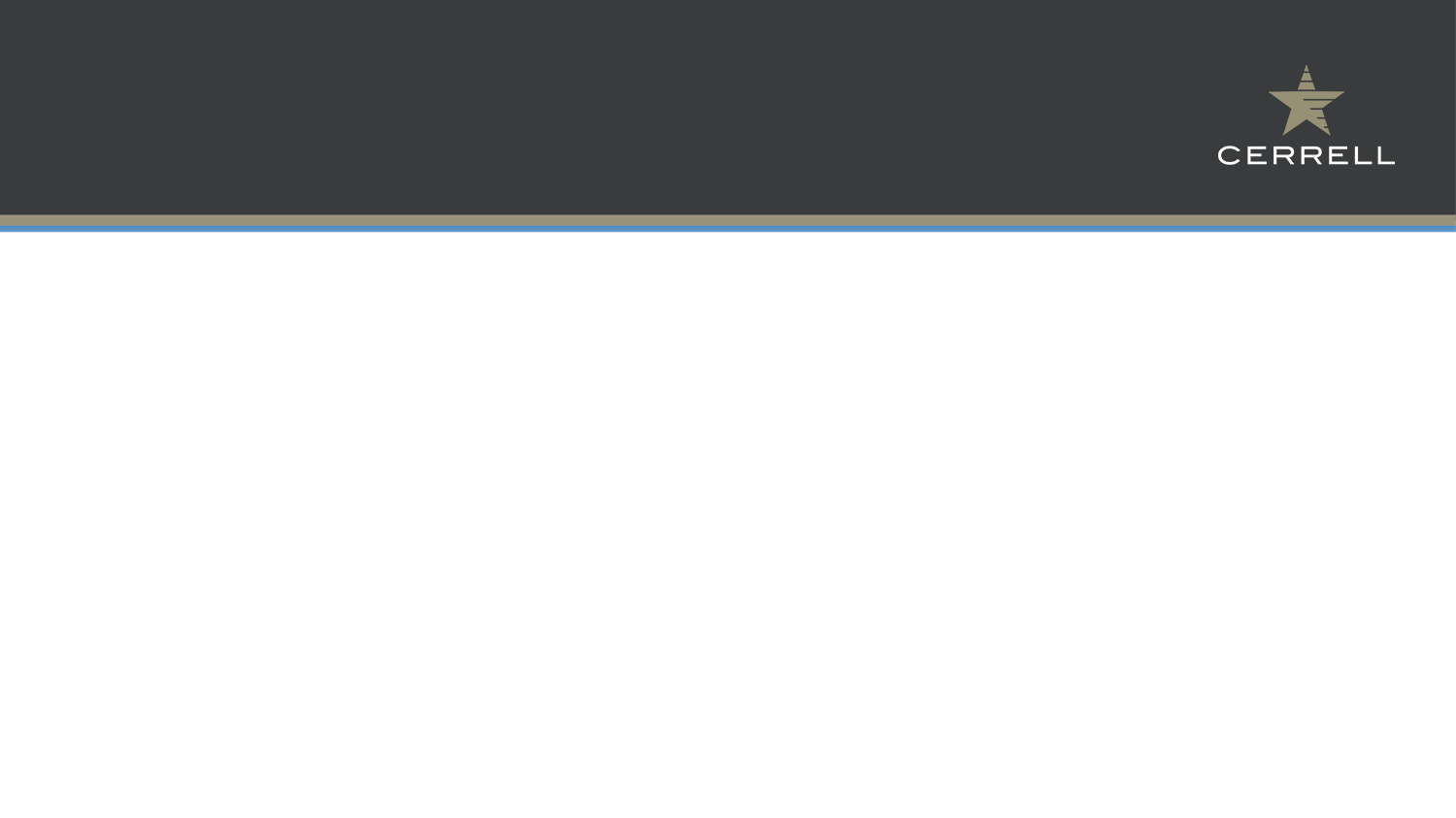 PHASES OF CRISIS
Pre	   	          During		                     Post
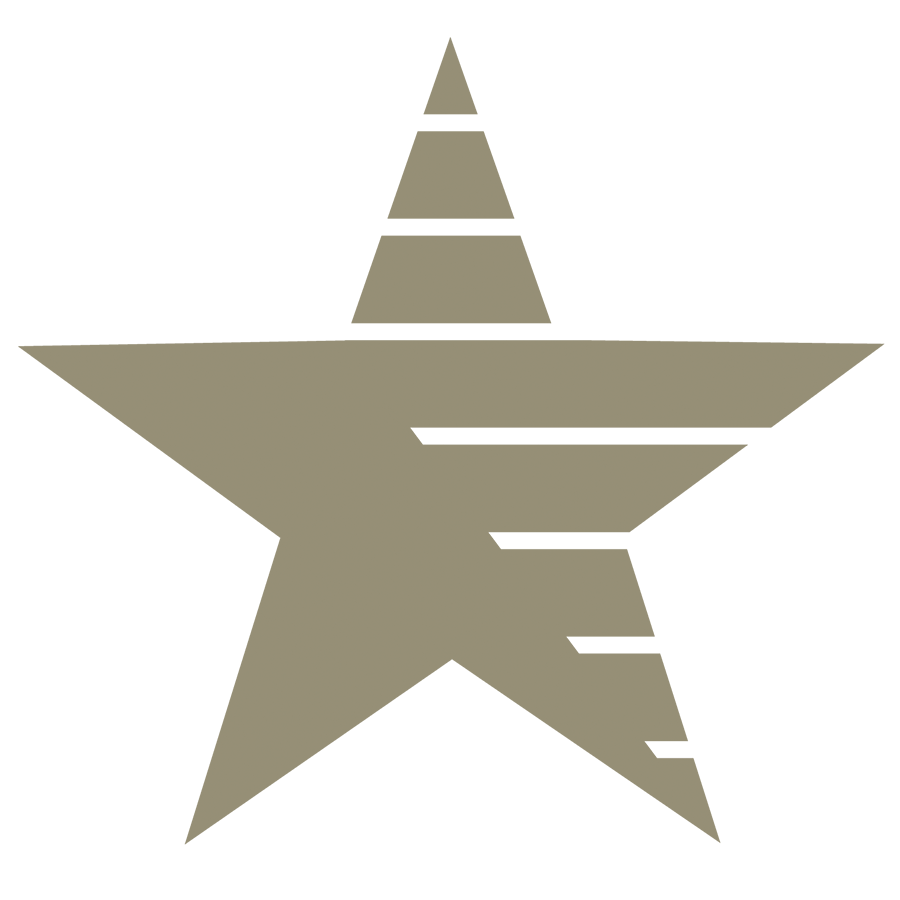 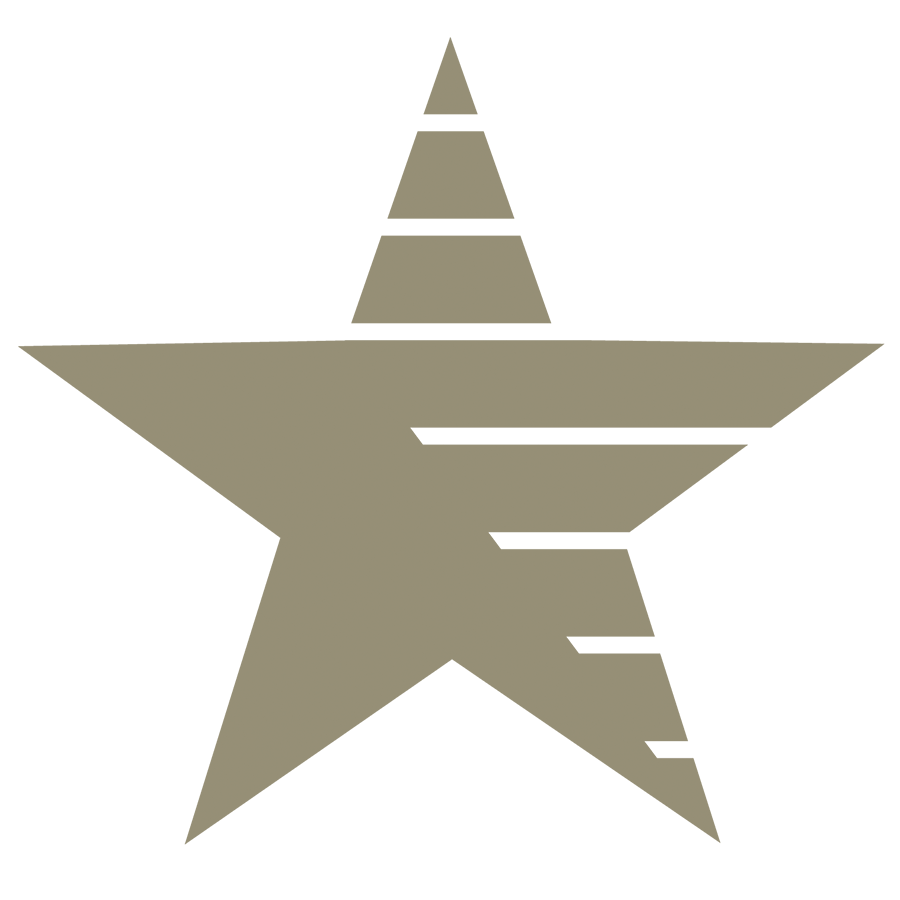 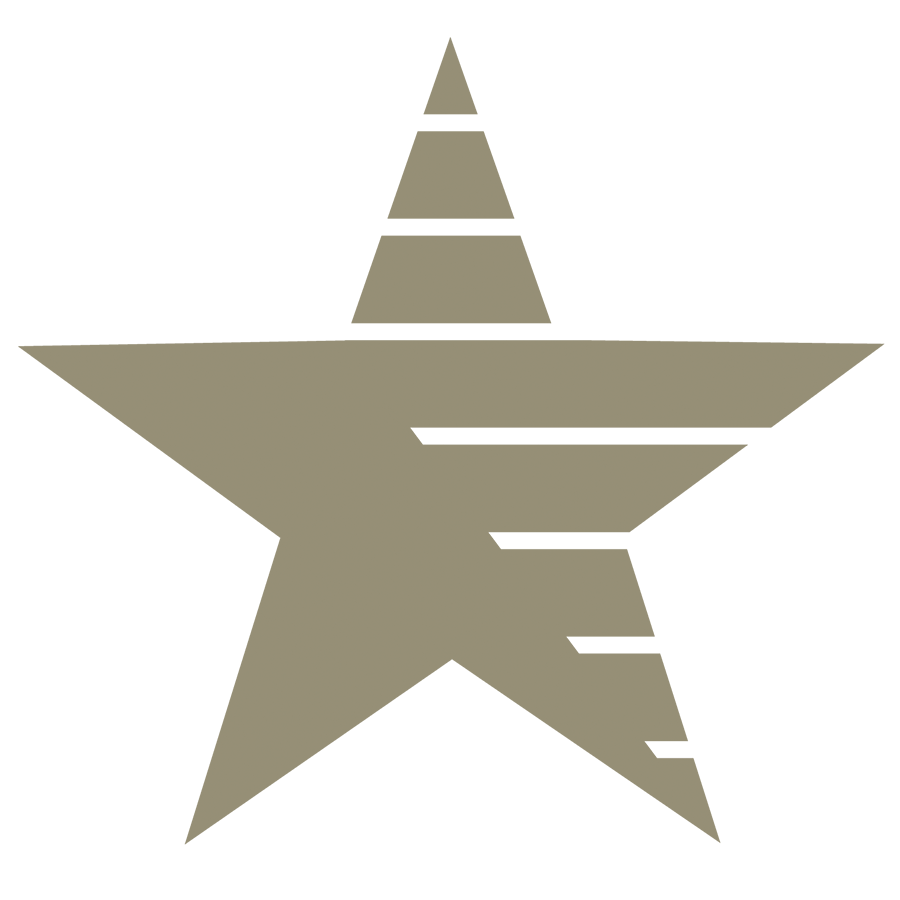 Evaluation

What works, what can be improved, make changes. Tweak strategy if necessary
Continuous Prep

Plan your response if things go wrong, prepare a readily-implemented strategy, drill as if it was a real crisis.
Active Management

Health and safety of the community, provide timely information, mitigate negative impacts, and protect brand reputation.
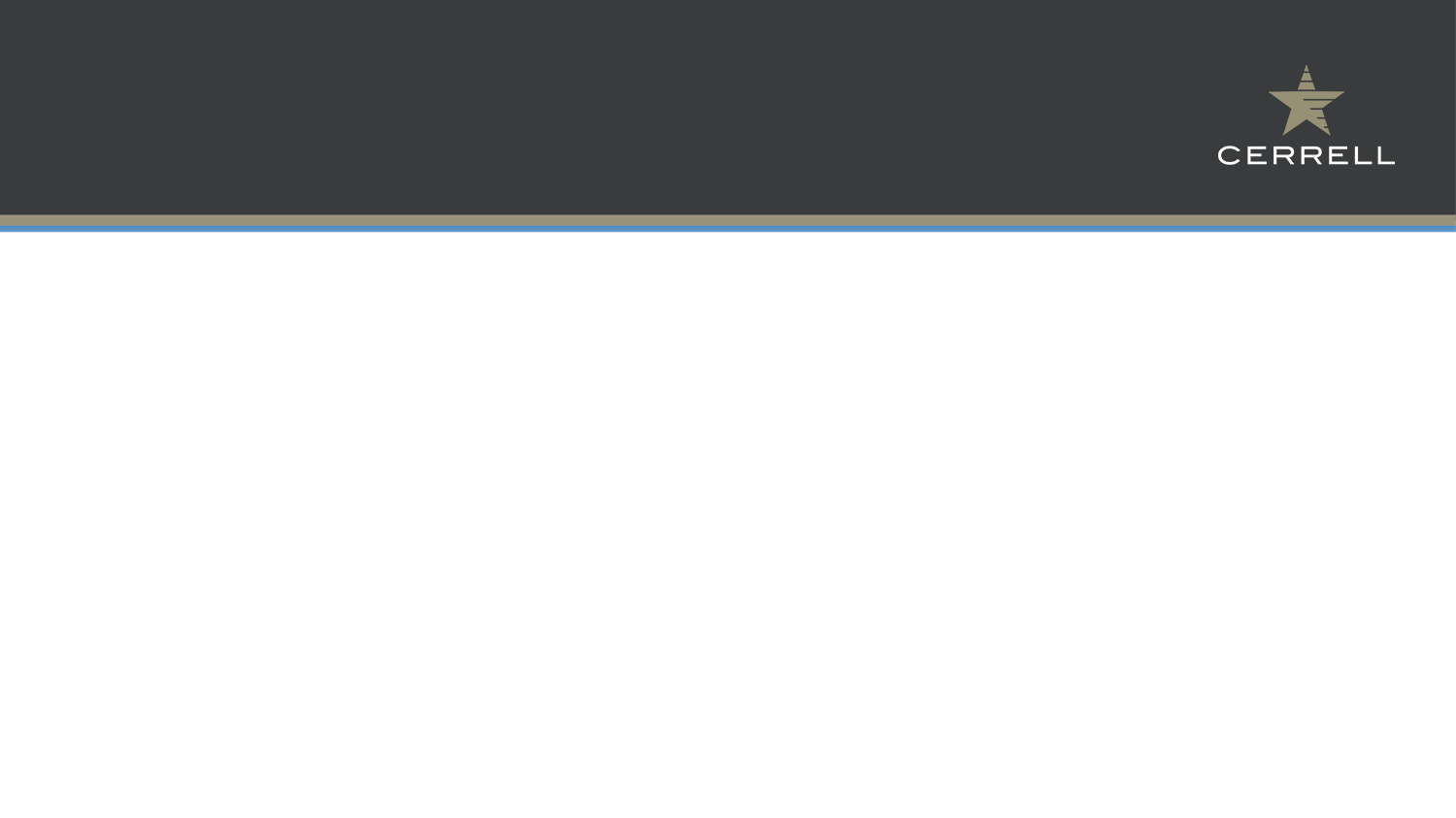 MANAGING A CRISIS
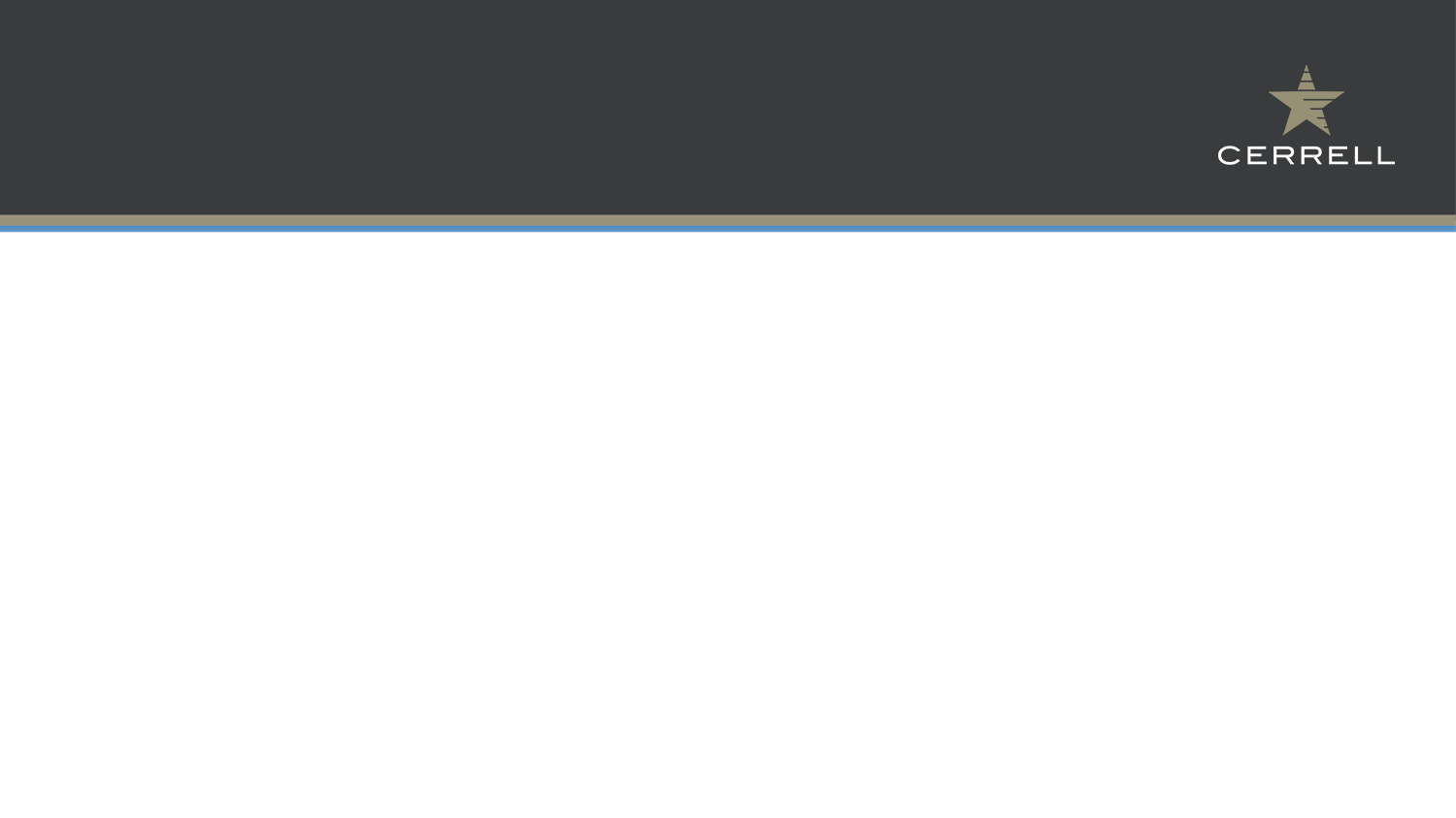 MANAGING A CRISIS
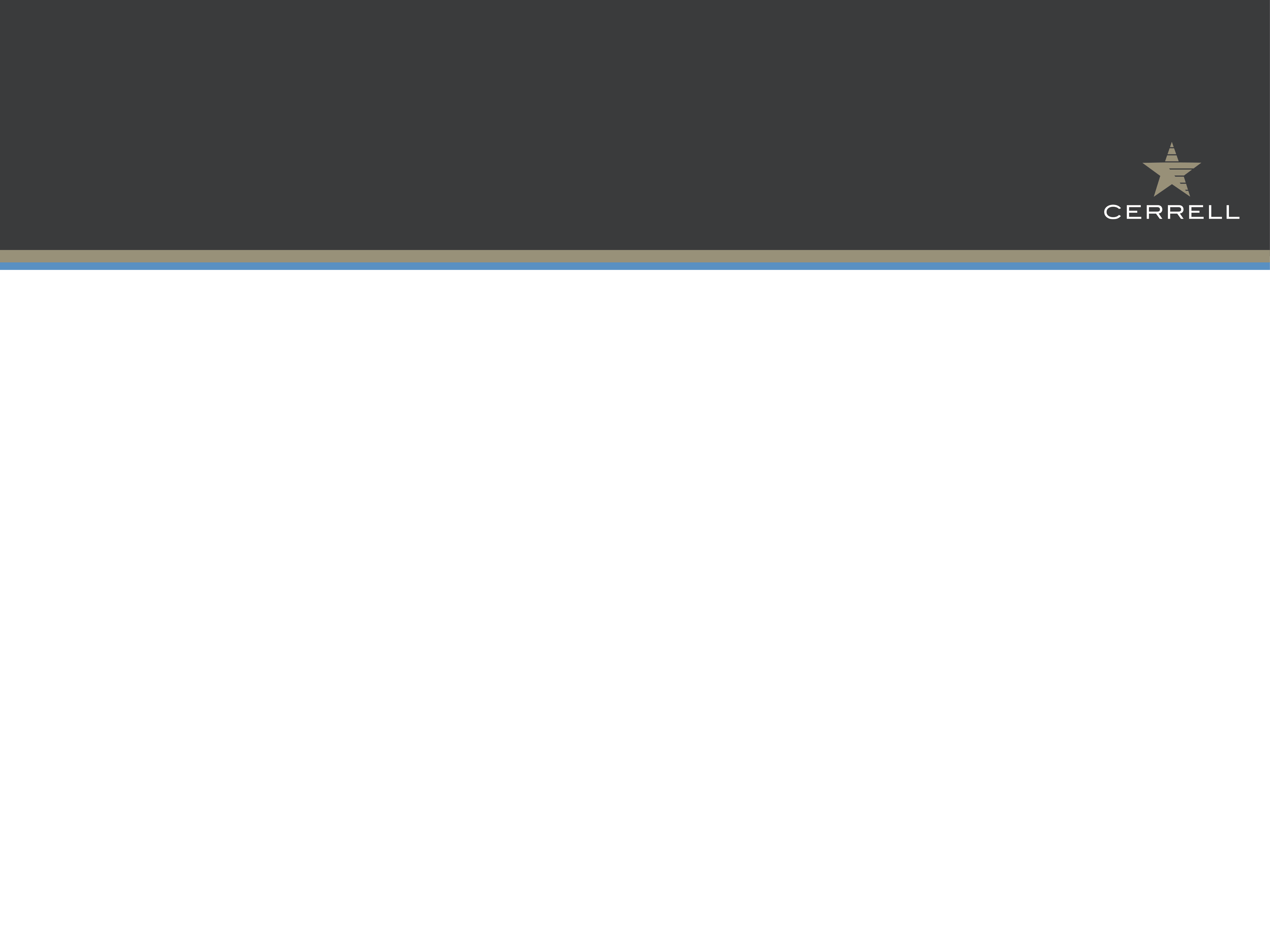 SBVCC-
ACCREDITATION
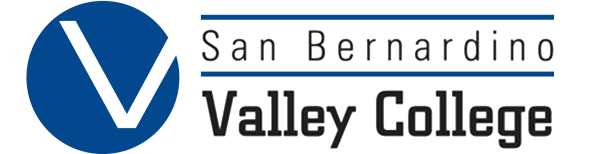 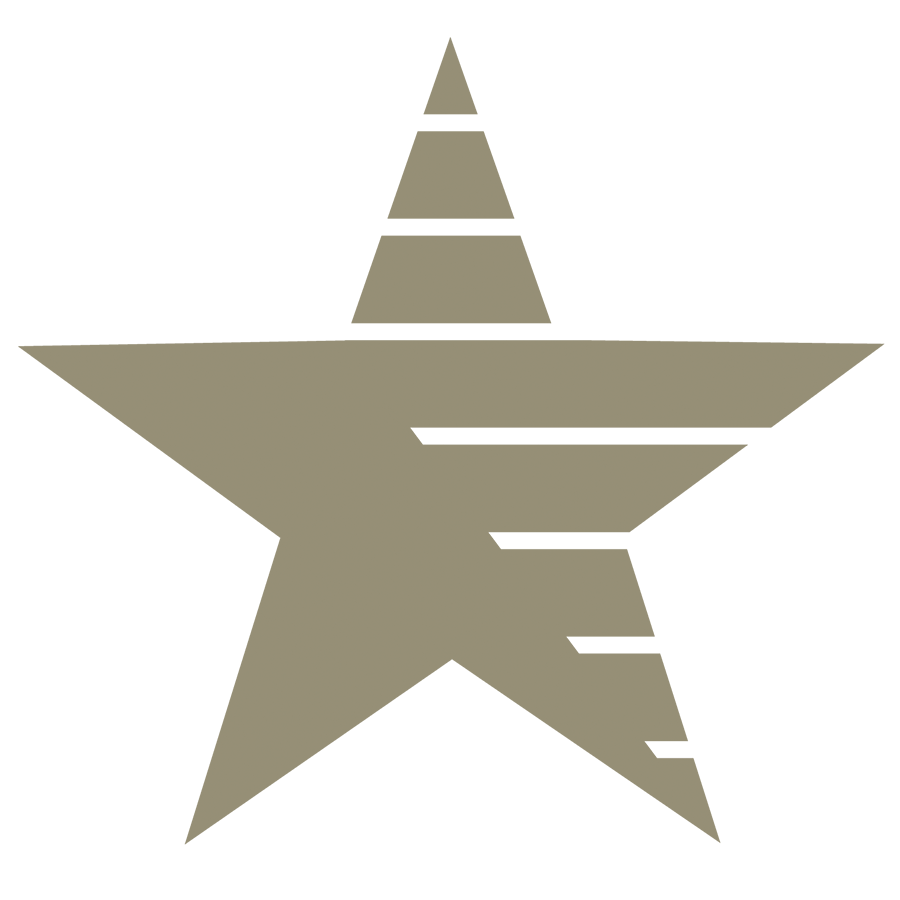 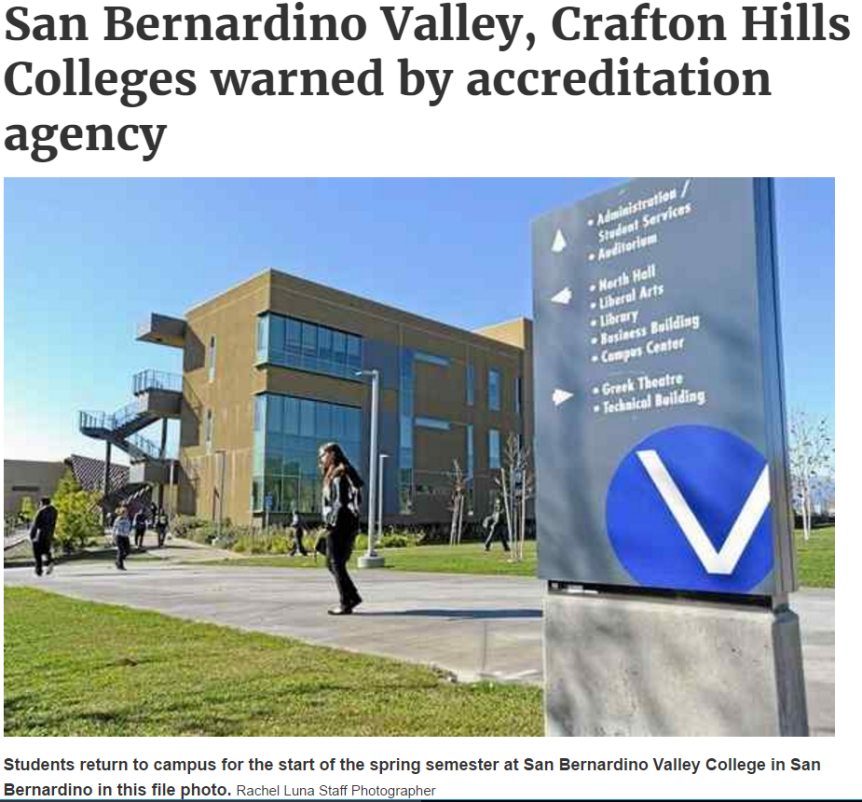 Lessons learned
(discussion)
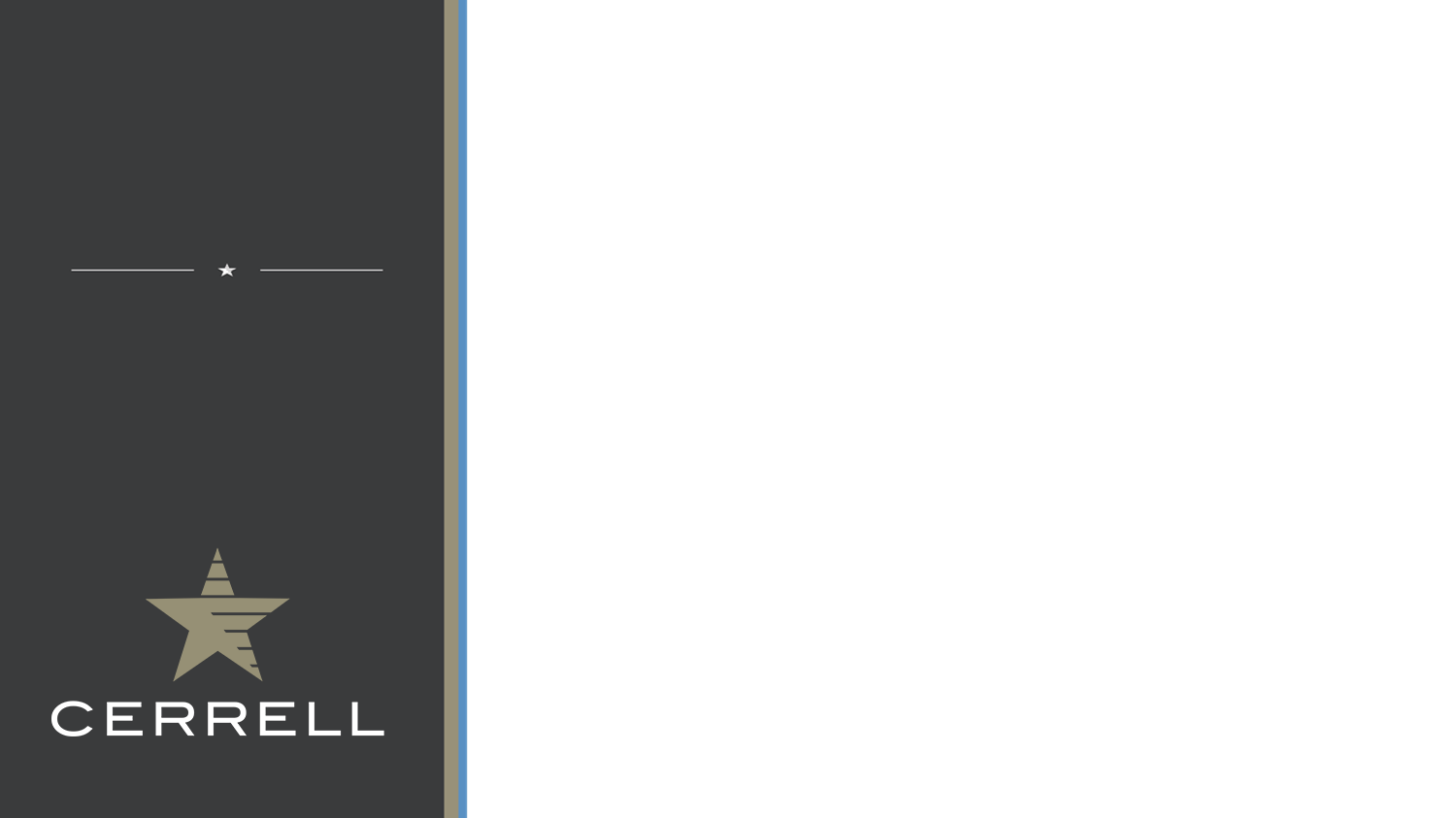 UNDERSTANDING 
THE MEDIA
HOW TO BE
Media Relations and Crisis Communications: A Guide to Working with Reporters
READY
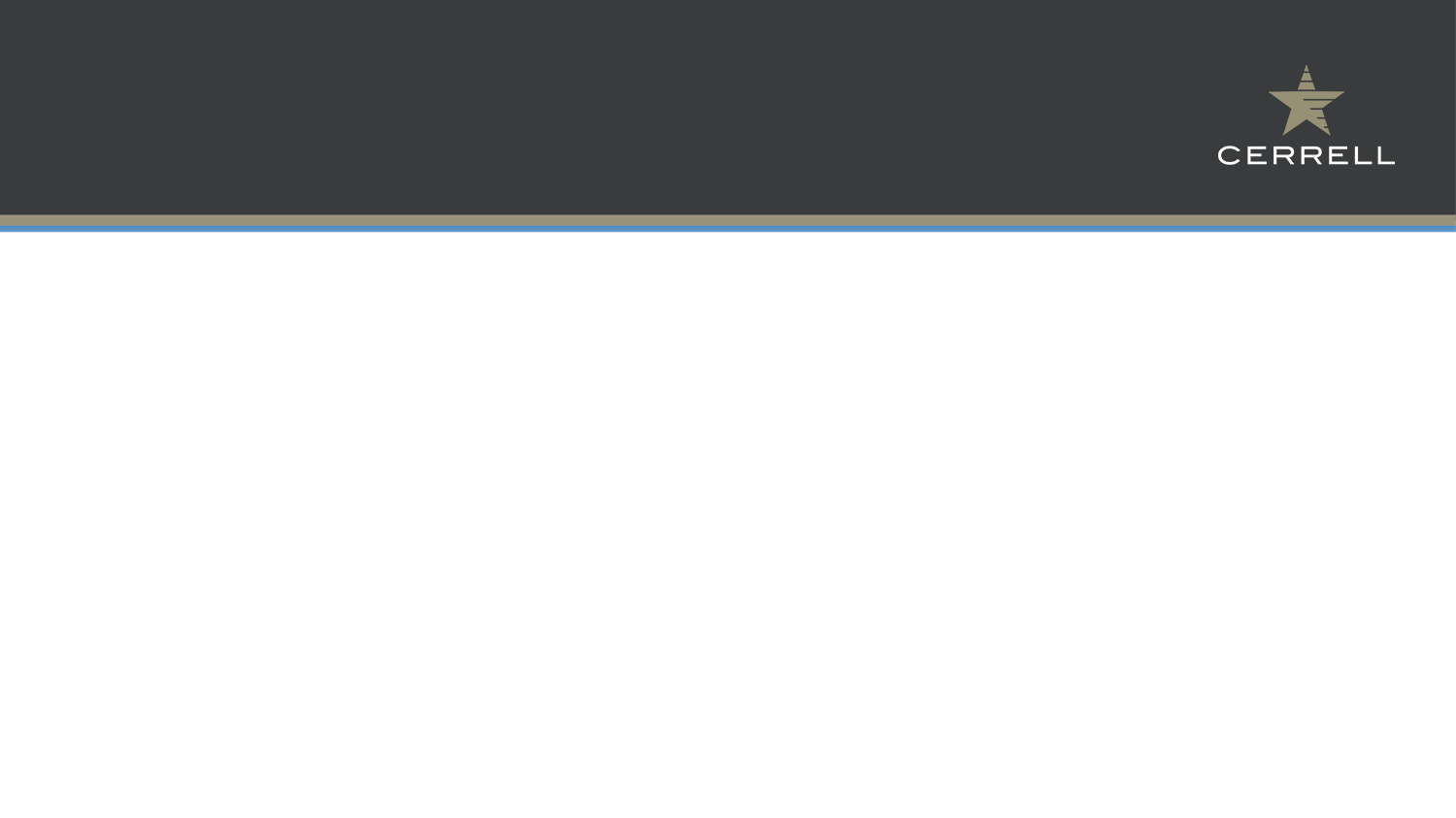 STEP ONE
ONE
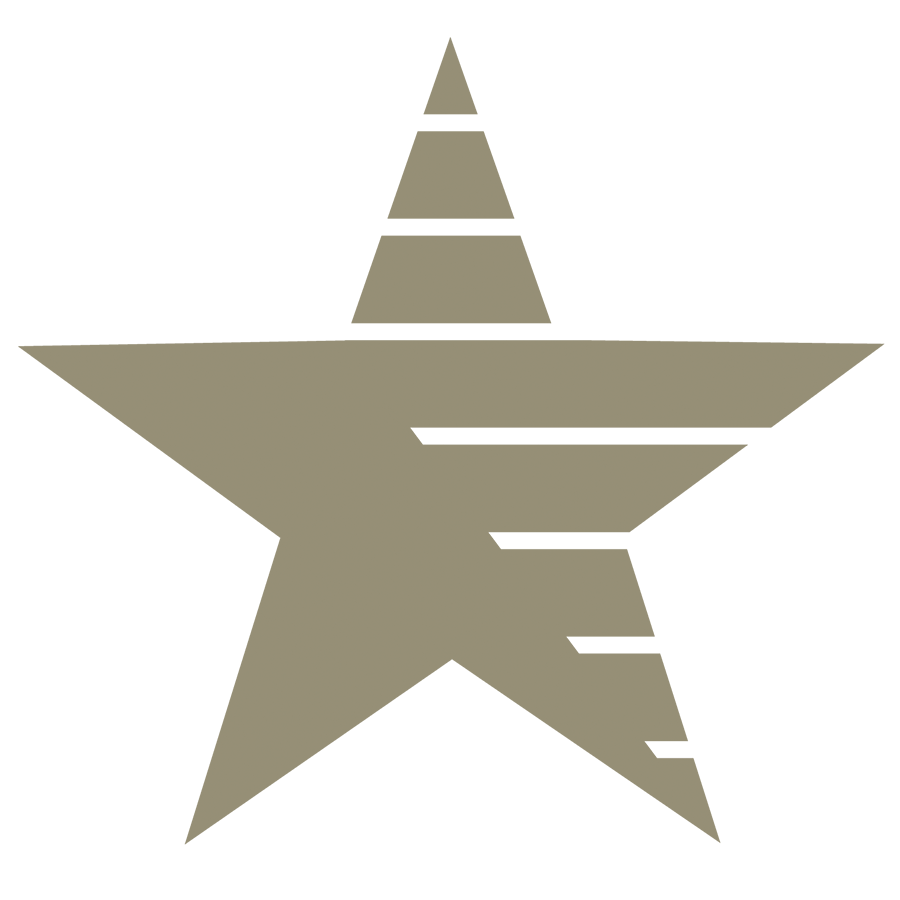 PRACTICE
PRACTICE
PRACTICE
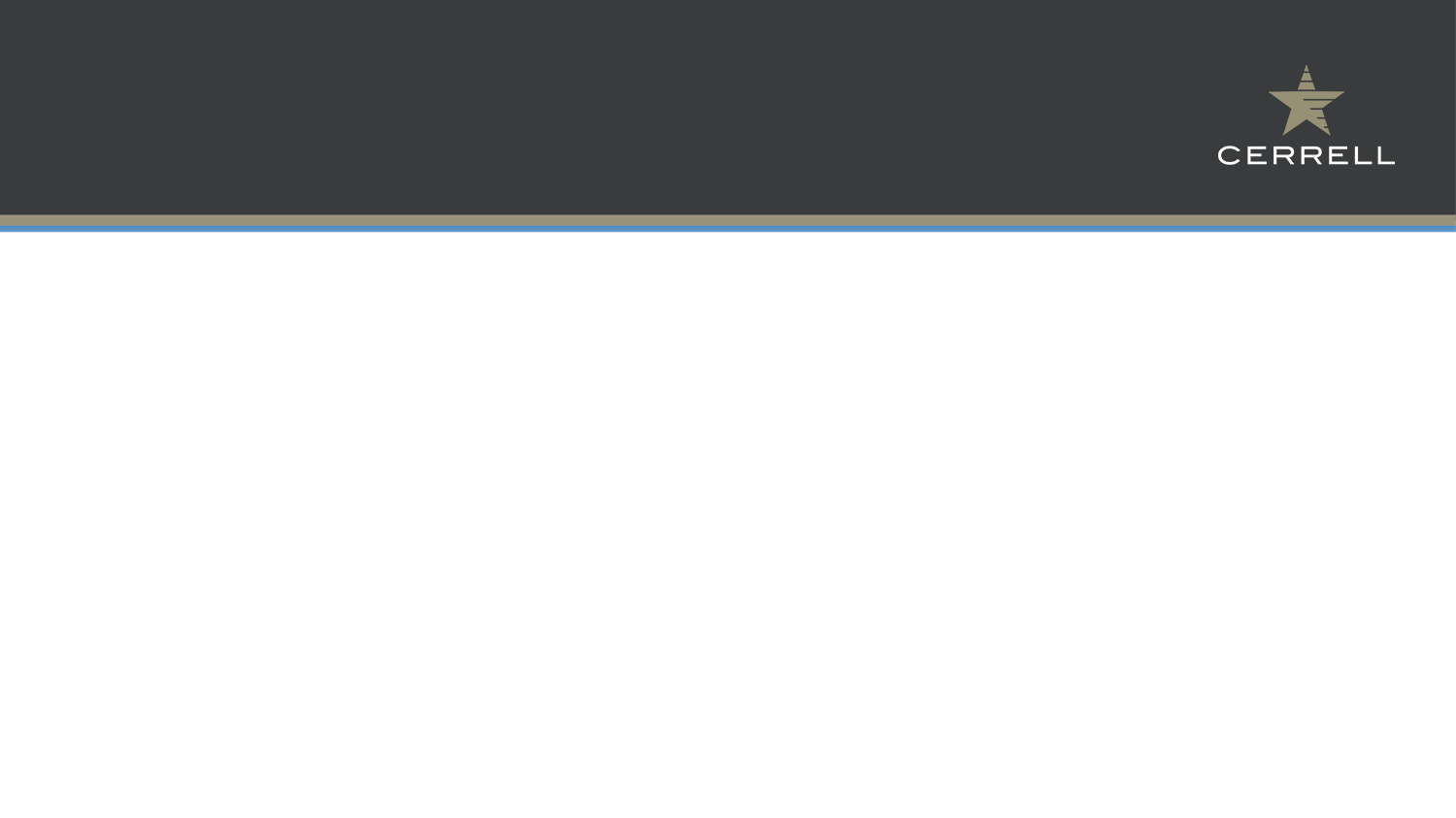 STEP TWO
DEVELOP
DRILL 
SCHEDULE.
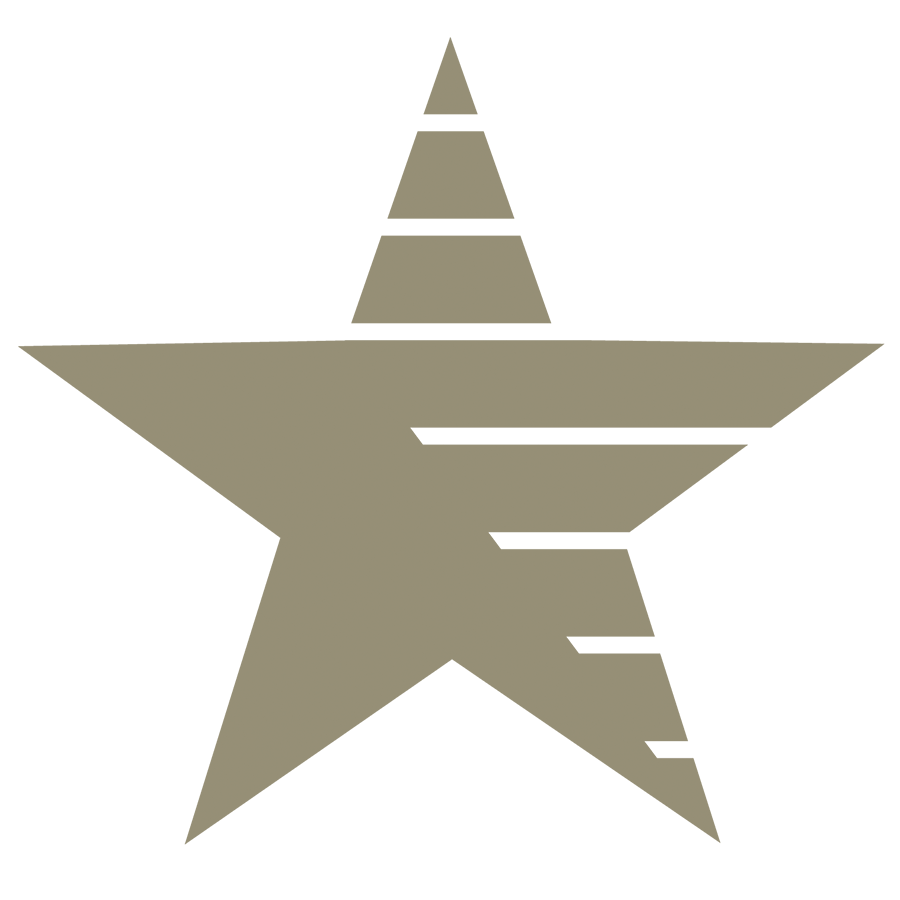 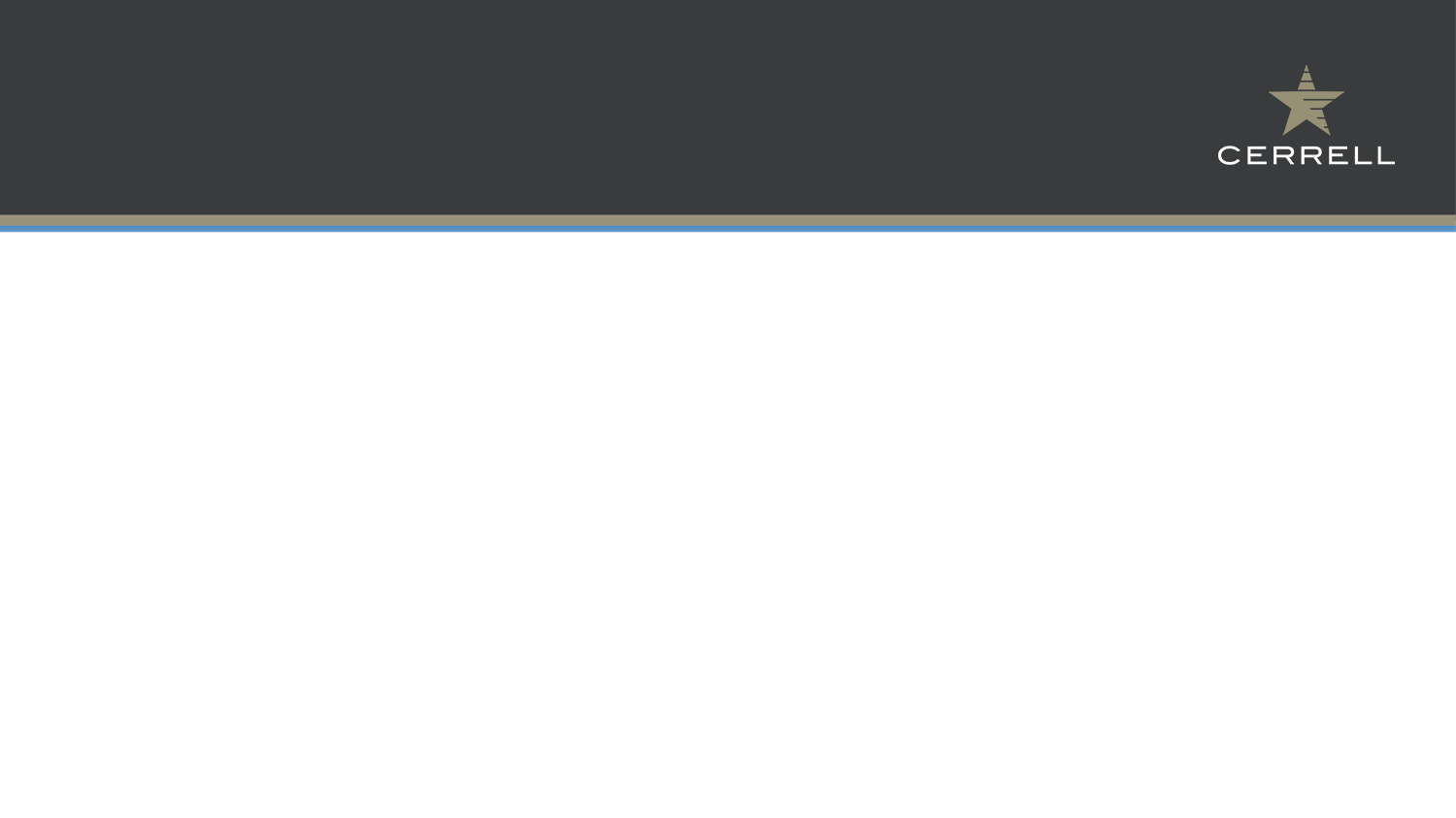 STEP THREE
MAKE IT REAL
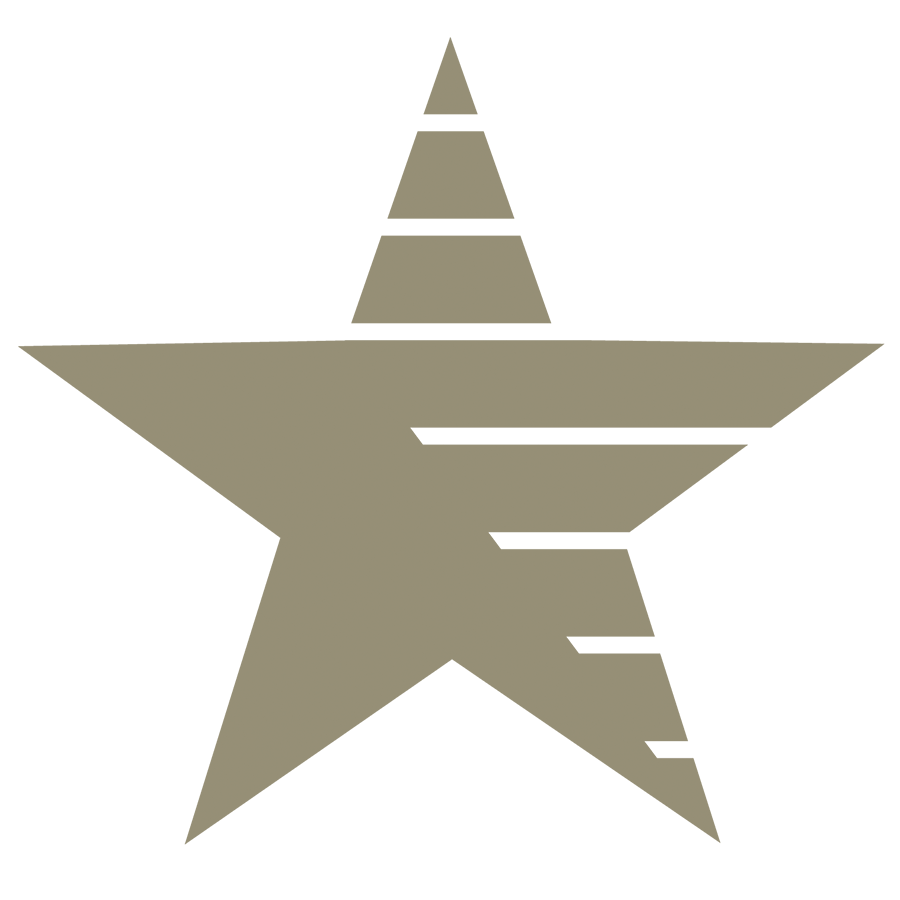 Bring in 3rd party players to make the exercise real and to act as role players.
[Media, elected officials, & community representatives]
[Determine if any emergency responders or government representatives need to participate]
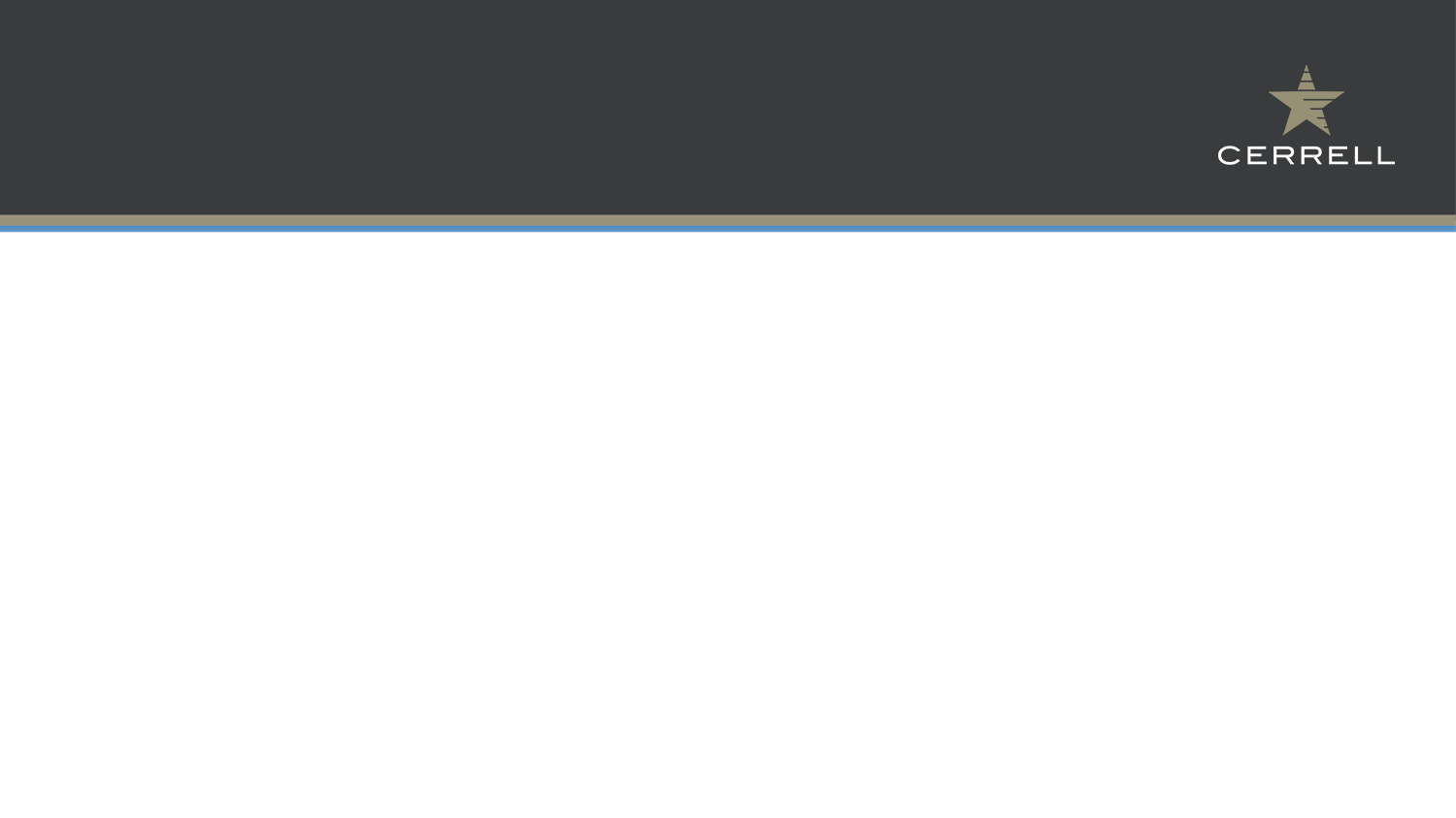 STEP FOUR
EVALUATE
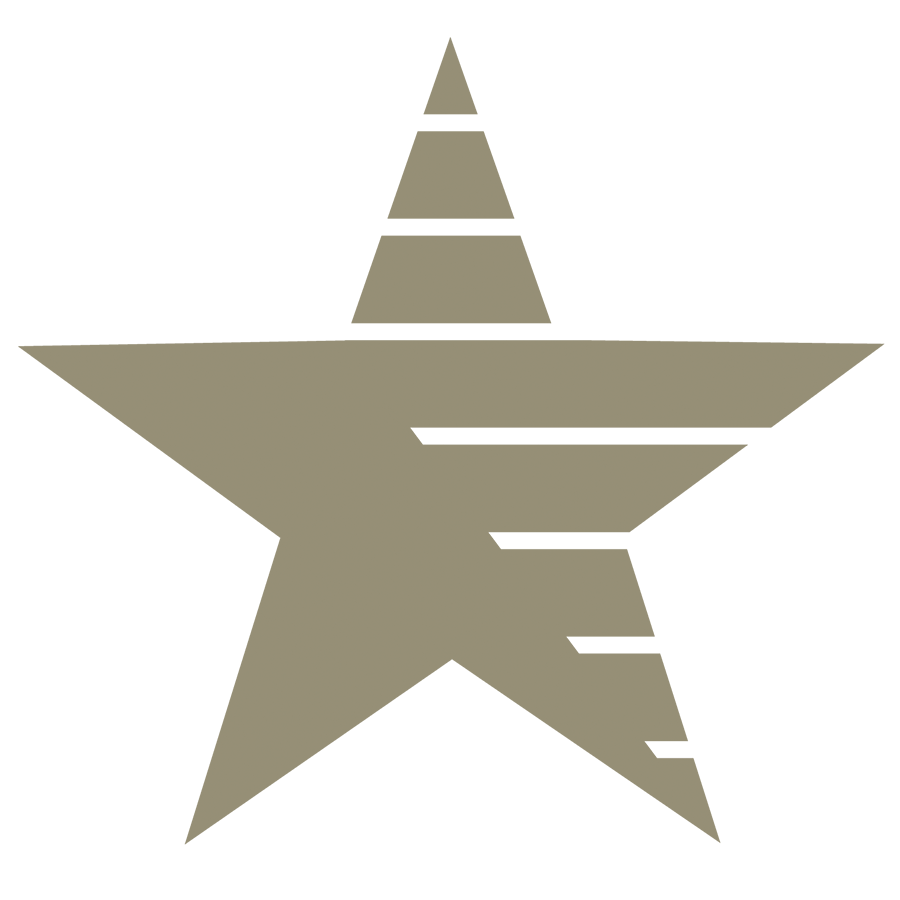 Debrief &
Lessons Learned.
“Hot Wash”
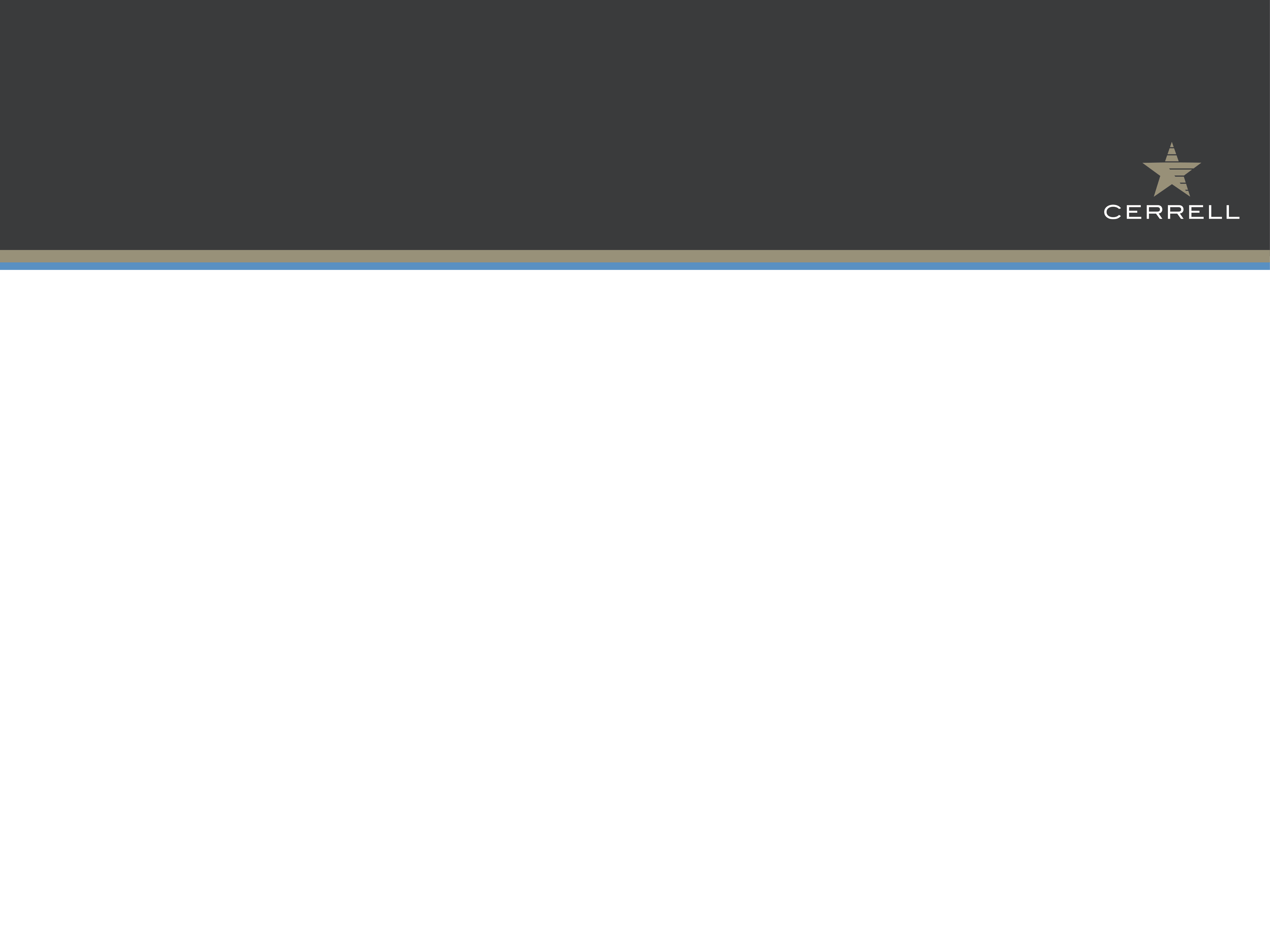 FAILURE TO ADDRESS PROBLEM
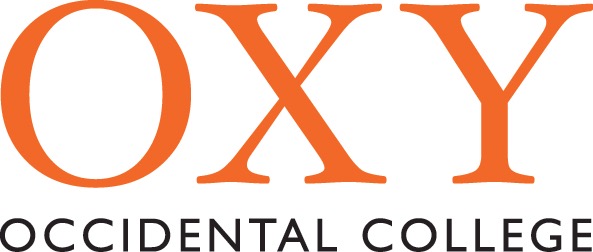 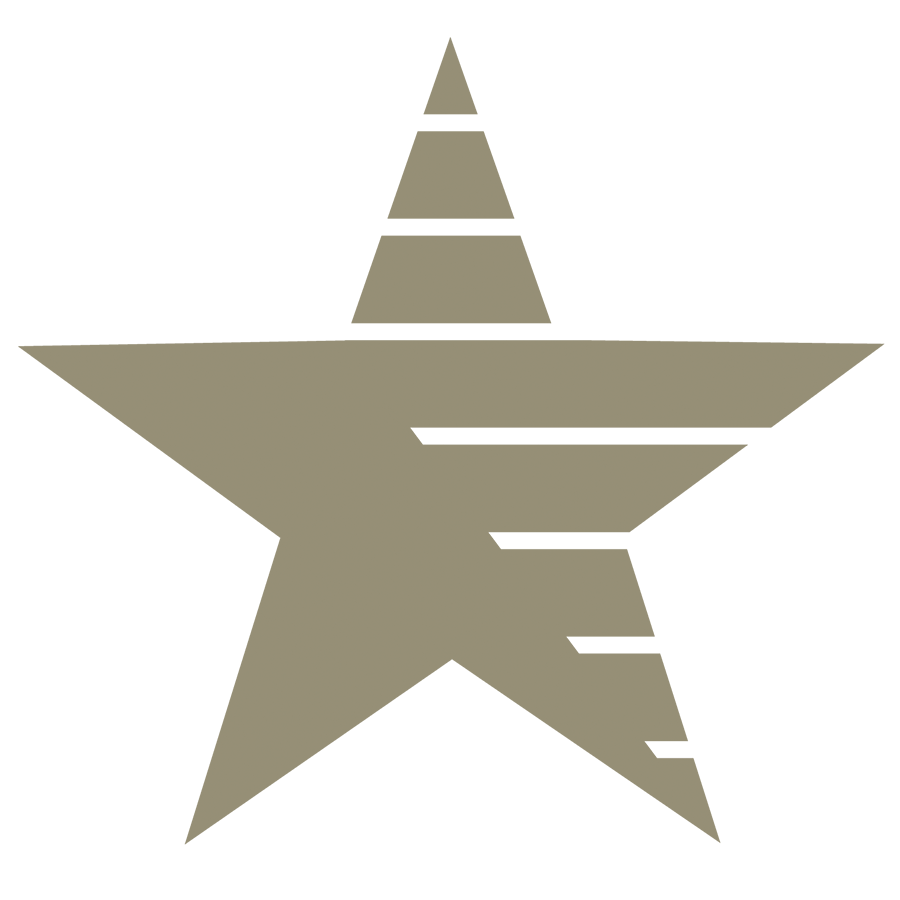 Occidental College - Sexual Assault
Failed to provide immediate & clear policy changes that addressed problem
Allowed story to fester, lawsuits to mount & new issues
Tried to make story about the reporter
Positive changes never had a chance to cut through narrative
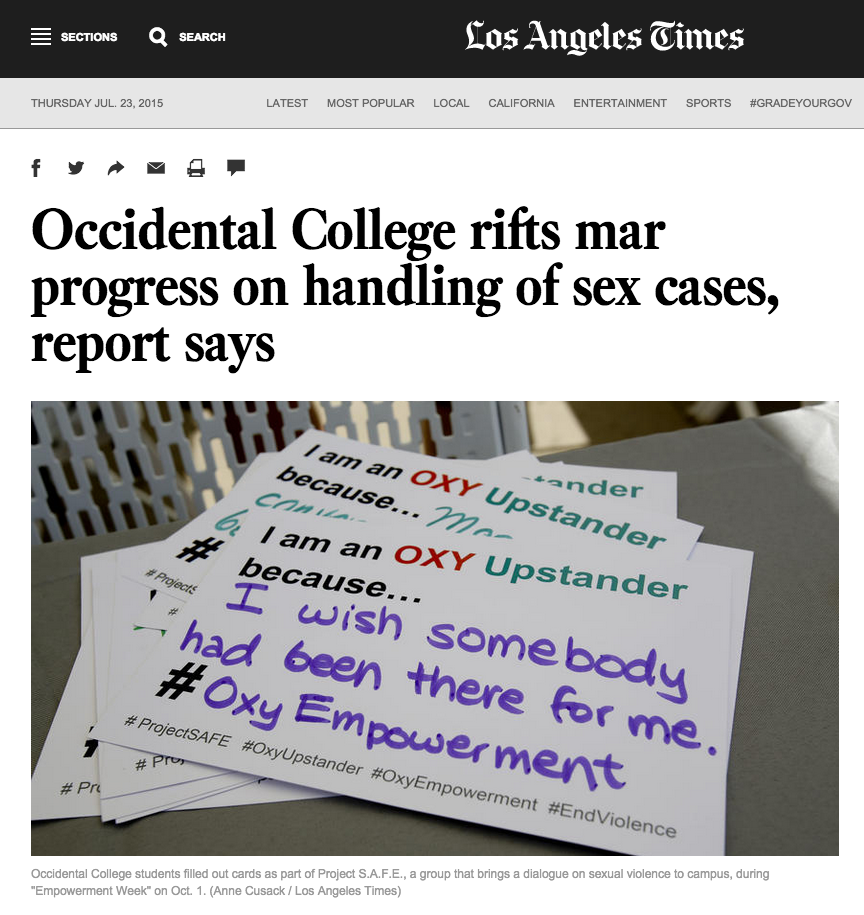 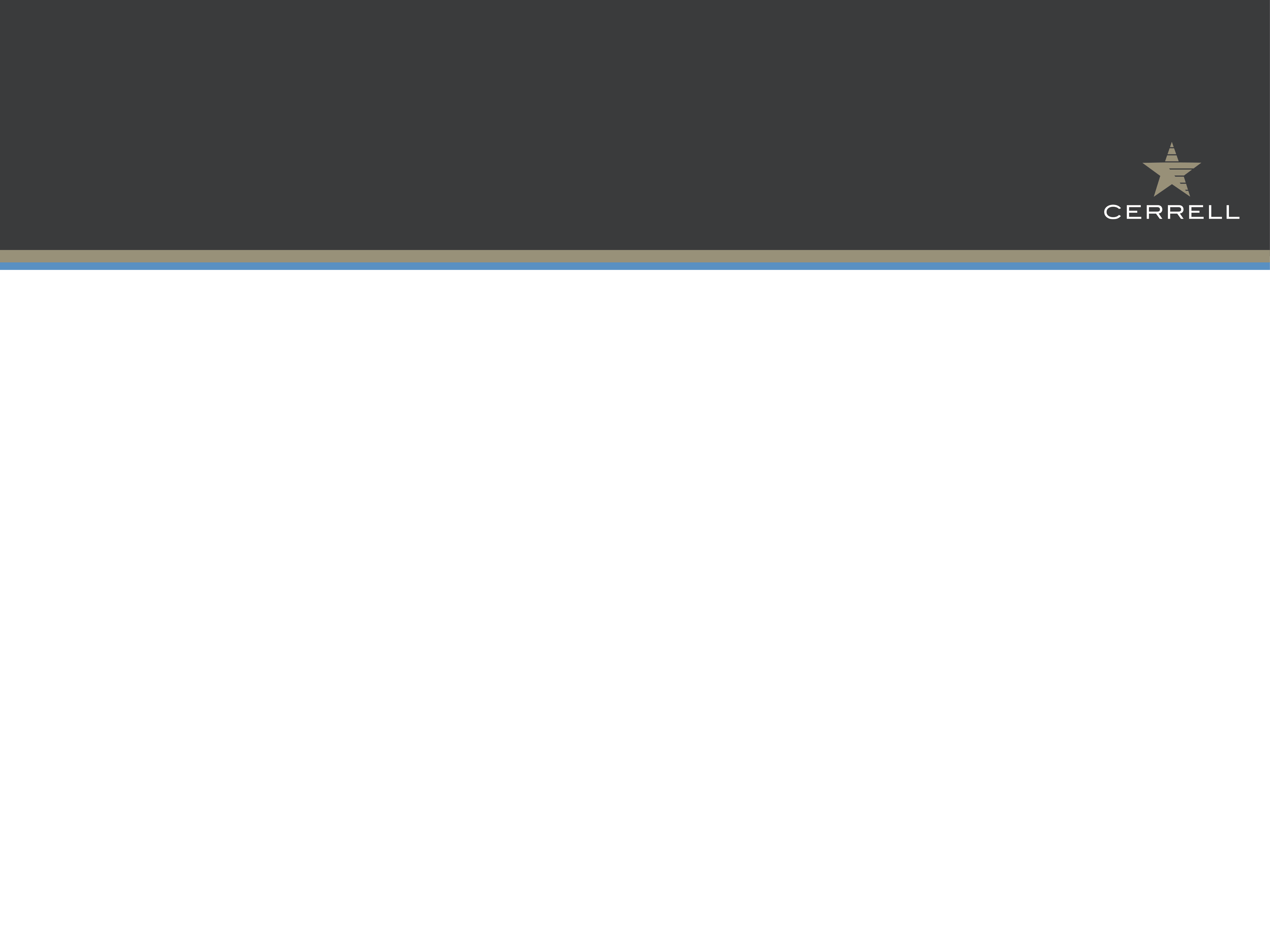 FAILURE TO ADDRESS PROBLEM
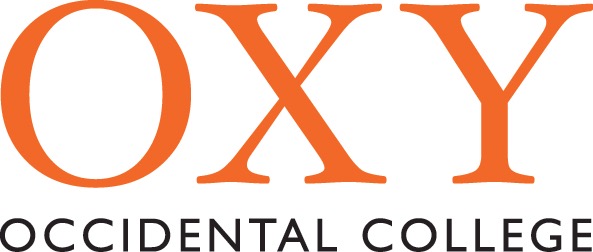 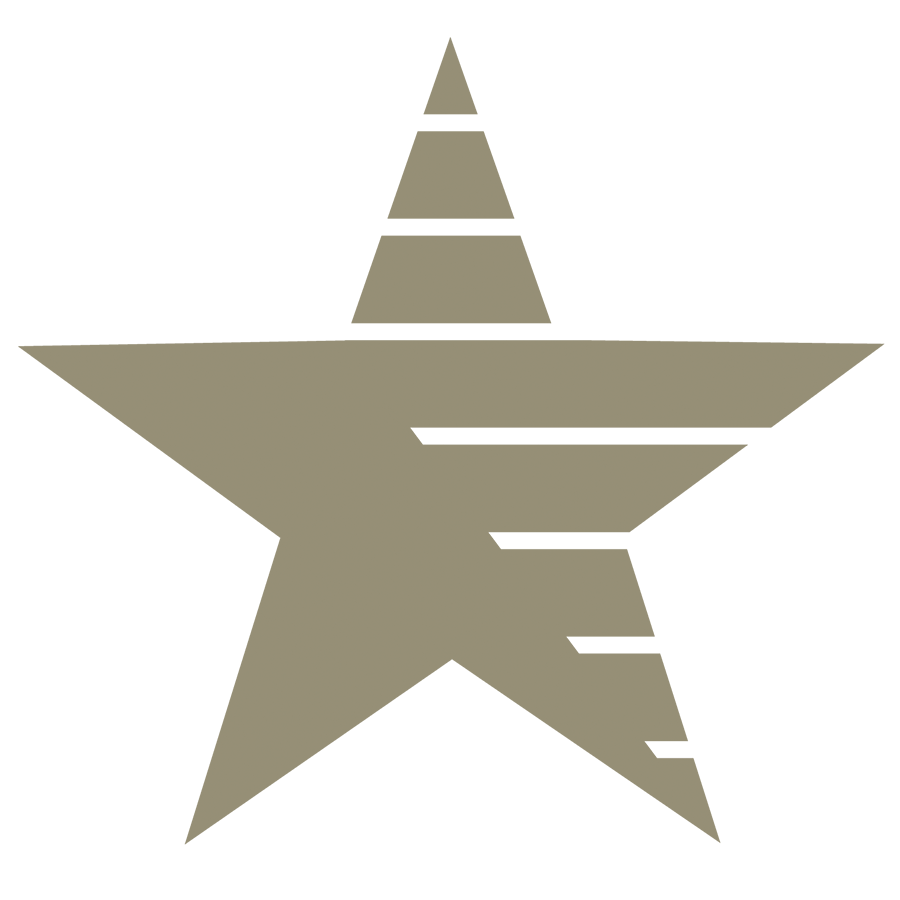 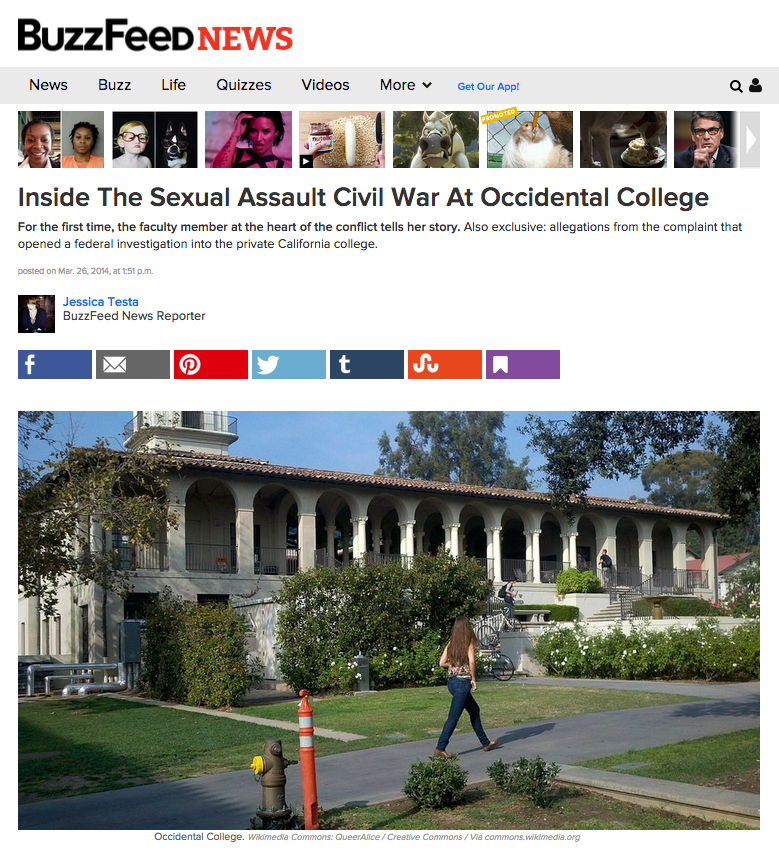 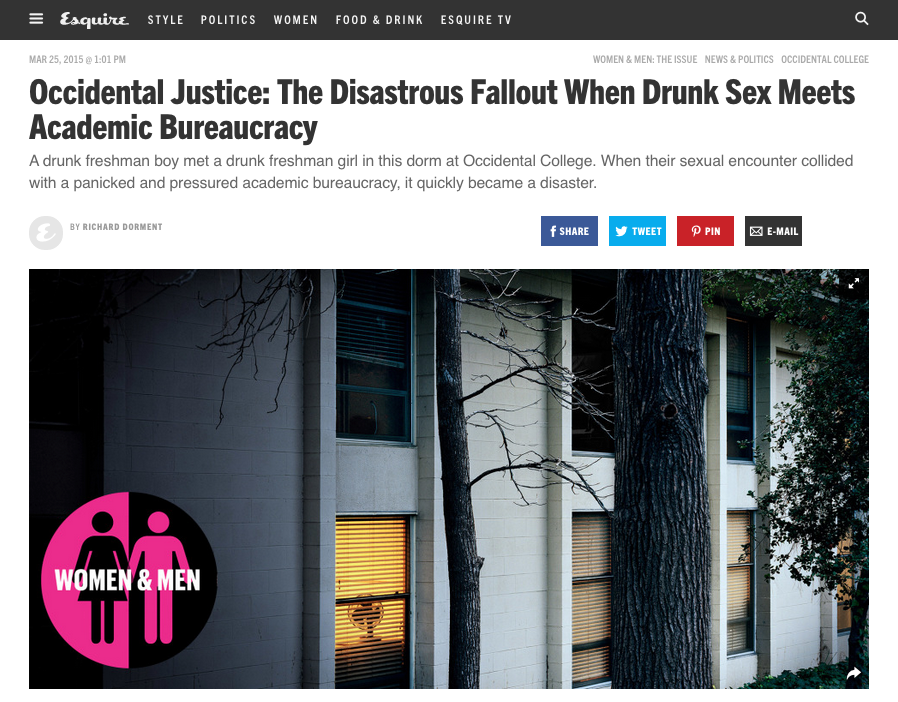 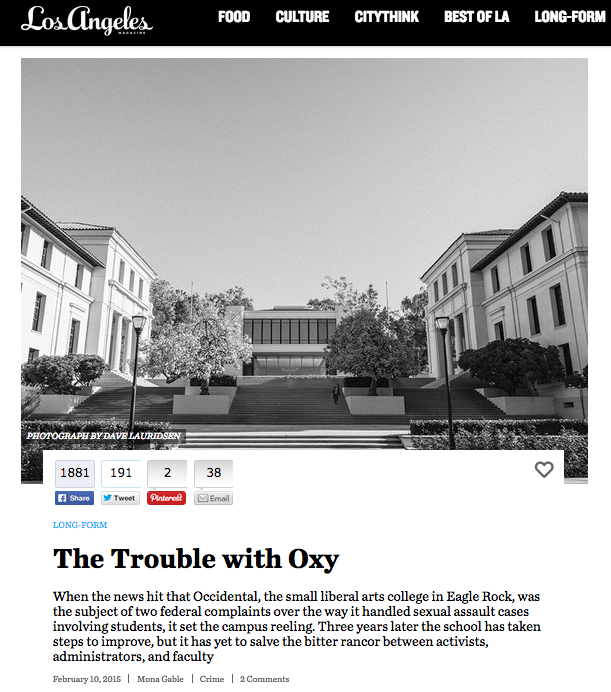 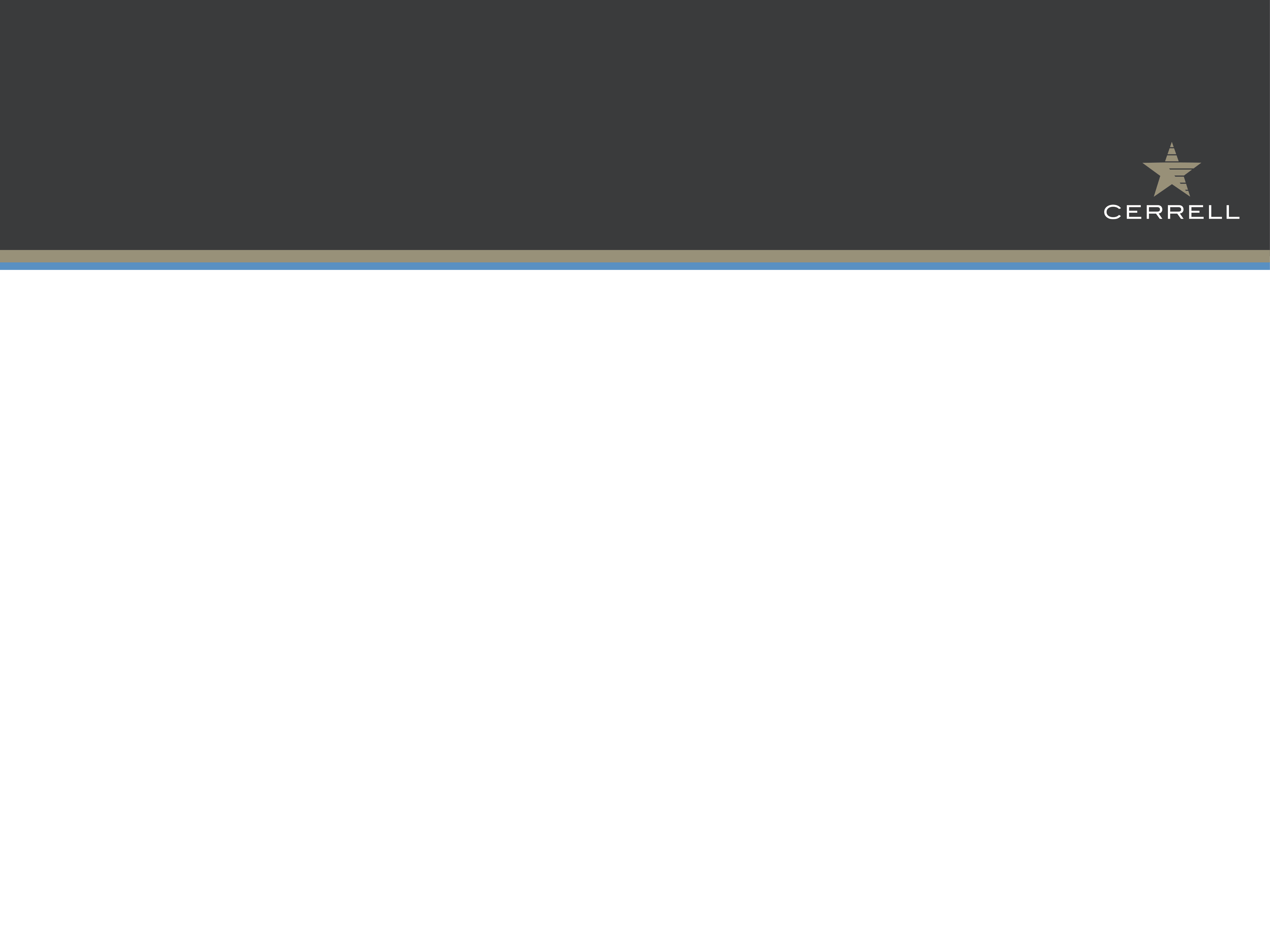 ADDRESSING ADMINISTRATIVE SCANDAL
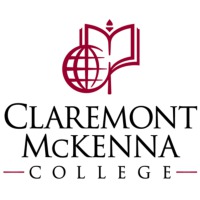 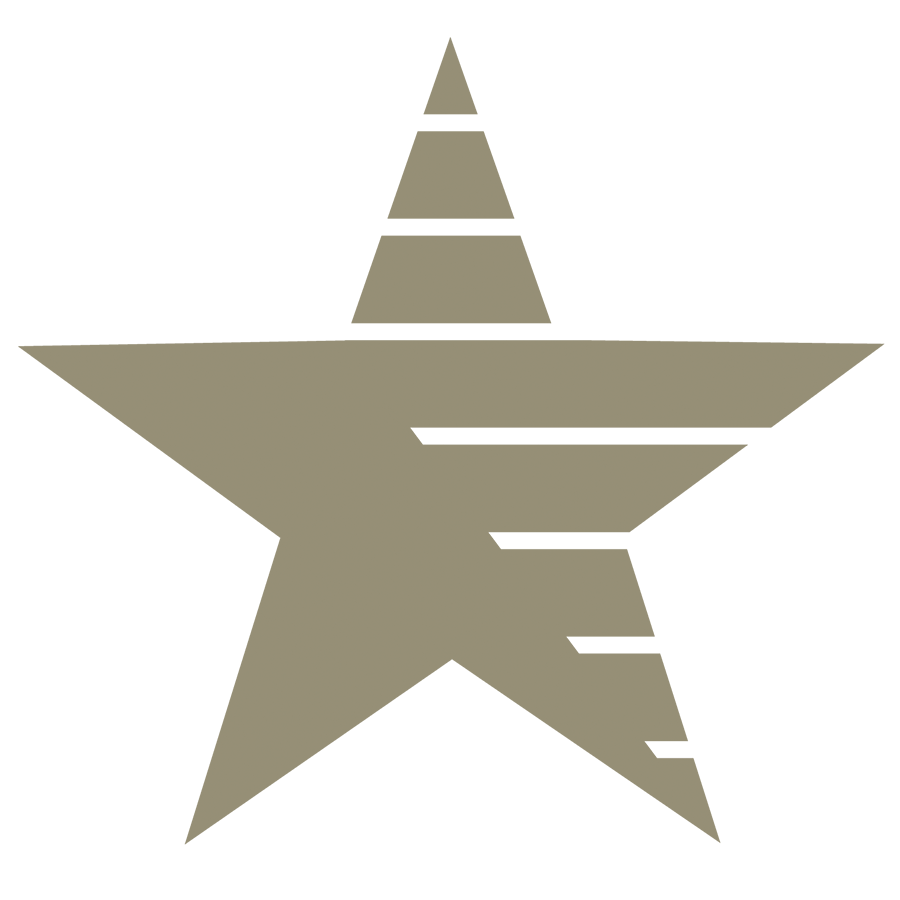 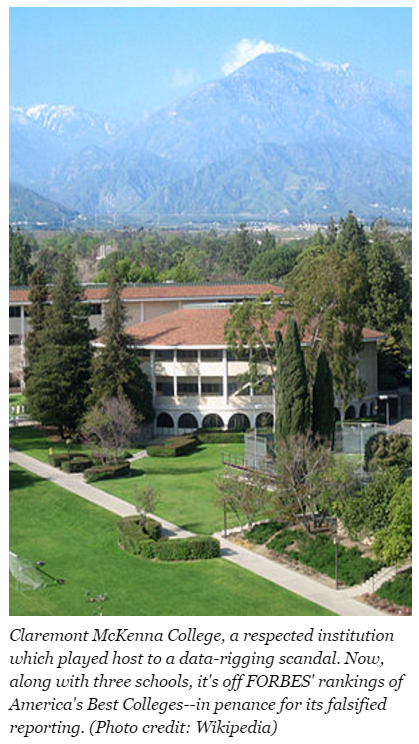 Claremont McKenna: Falsely reported SAT      scores in admissions data
Administrator responsible was quickly forced to resign
School hired law firm to investigate,                   implemented new accountability procedures
Similar misreporting subsequently discovered  at a number of other schools
Given circumstances, Claremont’s response   was very effective
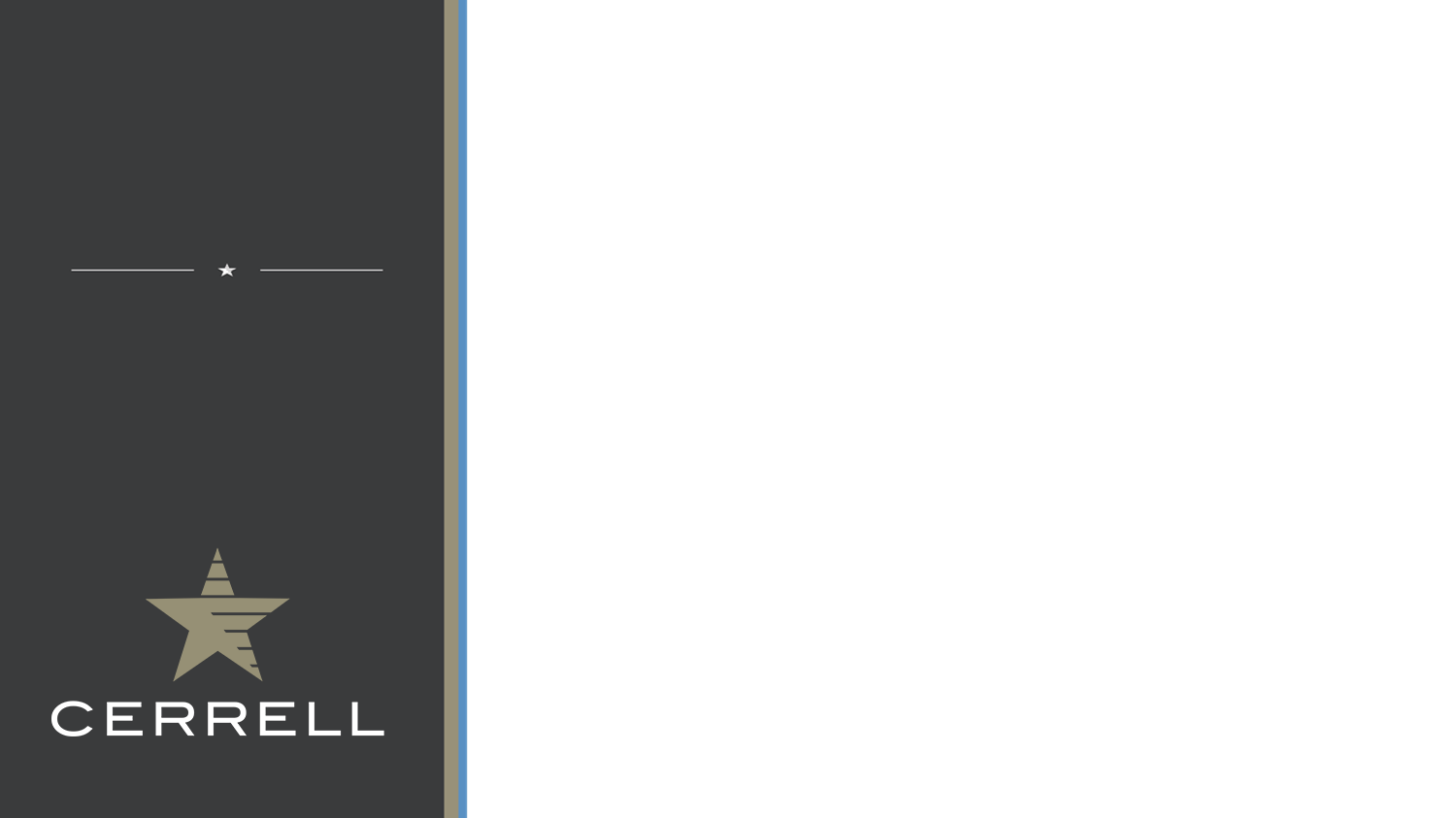 UNDERSTANDING 
THE MEDIA
KEY
CRISIS
RESPONSE
PLAN COMPONENTS
Media Relations and Crisis Communications: A Guide to Working with Reporters
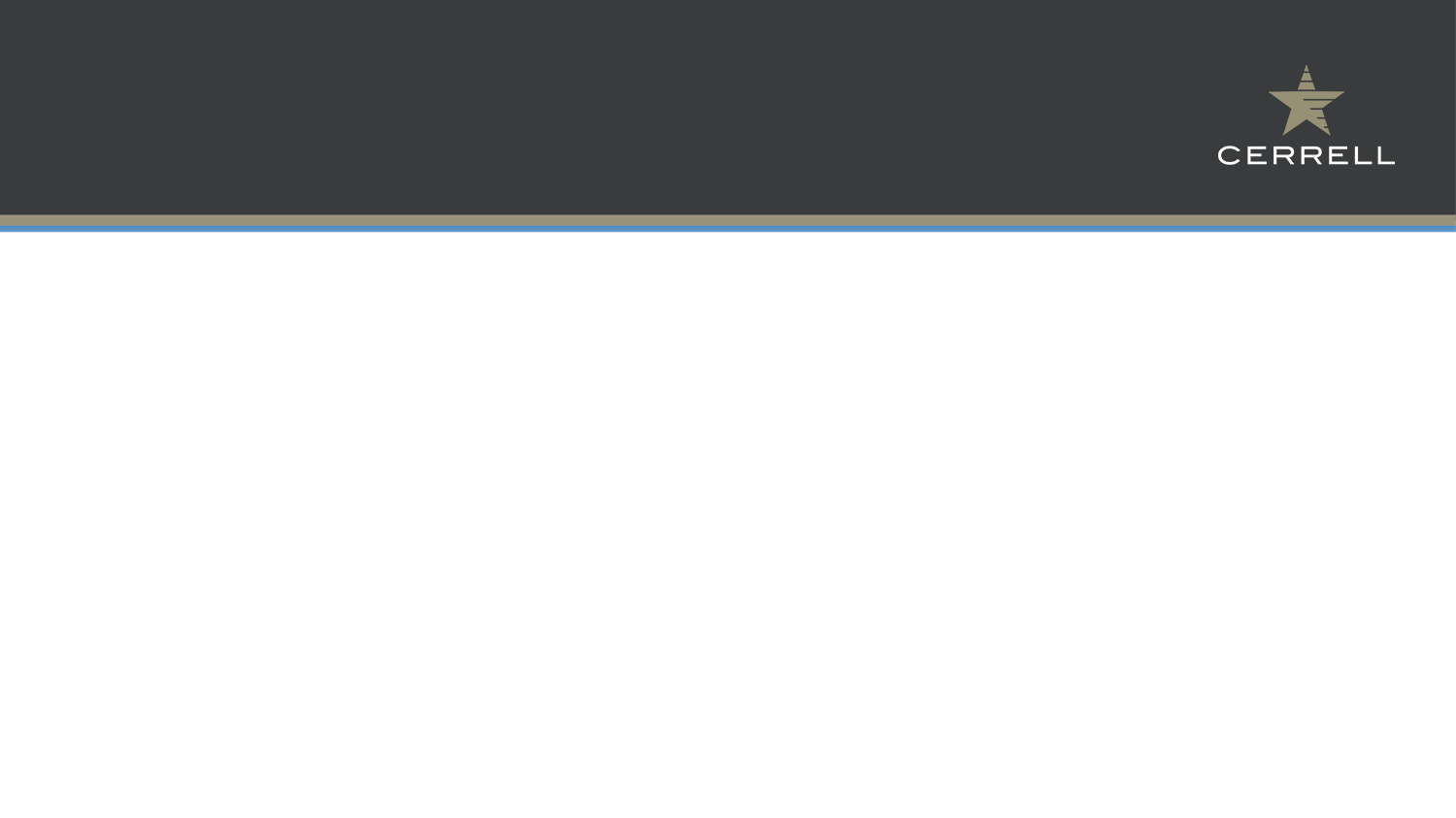 CRISIS RESPONSE
KEY CRISIS RESPONSE PLAN COMPONENTS
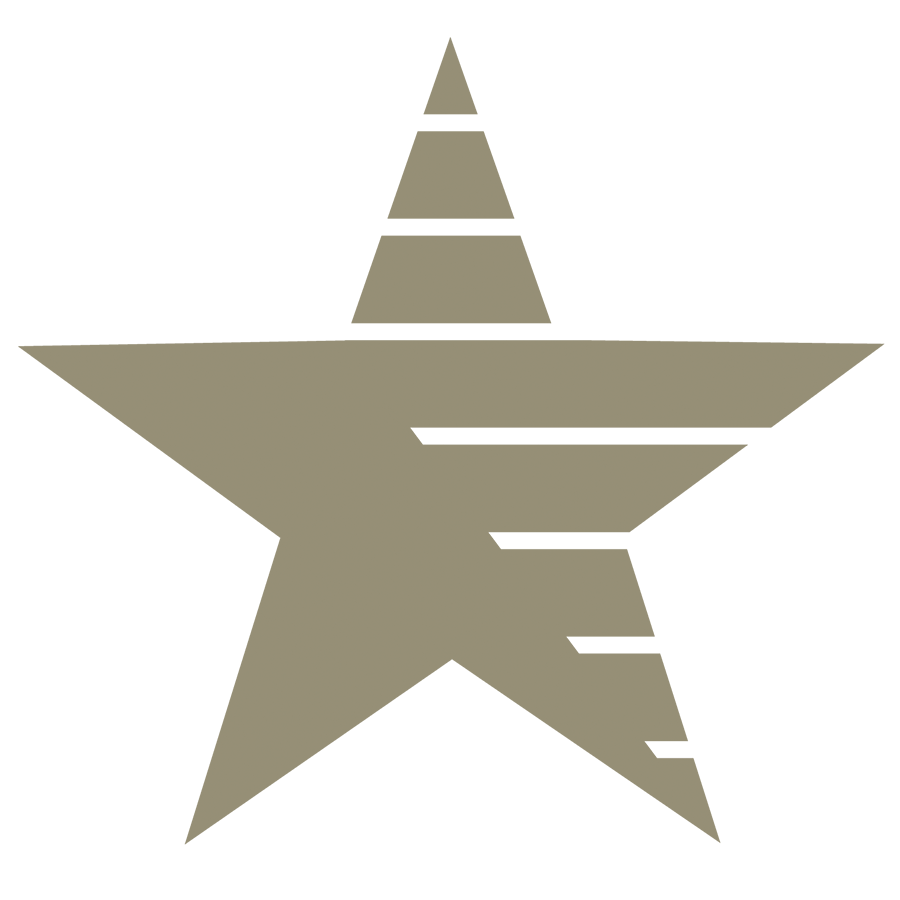 Who Owns The Plan?
Who Is On The Crisis Communication Team?
[Need specific names]
Rank Your Risk
[Determine trigger points that activate crisis team]
Create Initial Internal Contact List
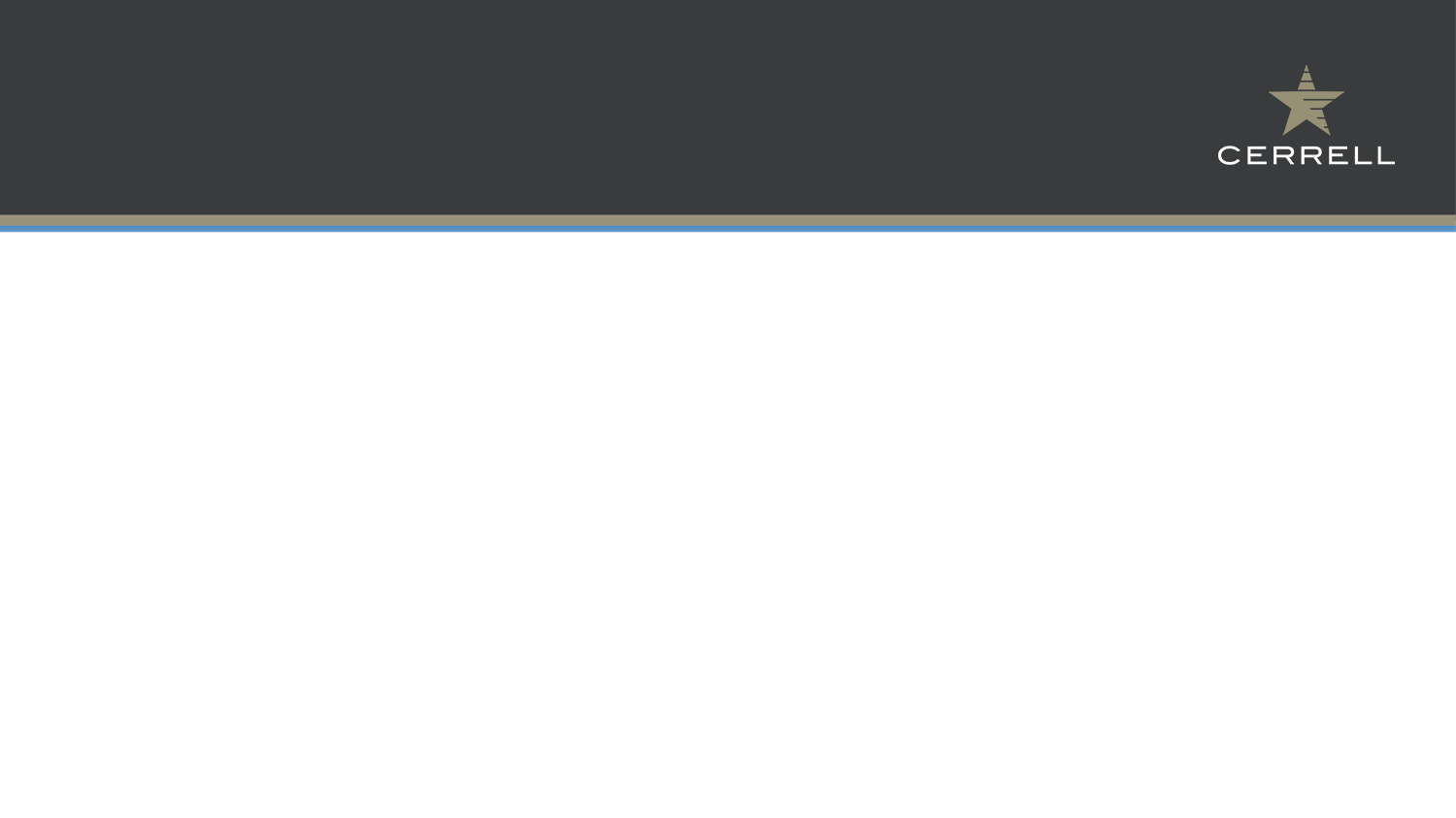 CRISIS RESPONSE
KEY CRISIS RESPONSE PLAN COMPONENTS
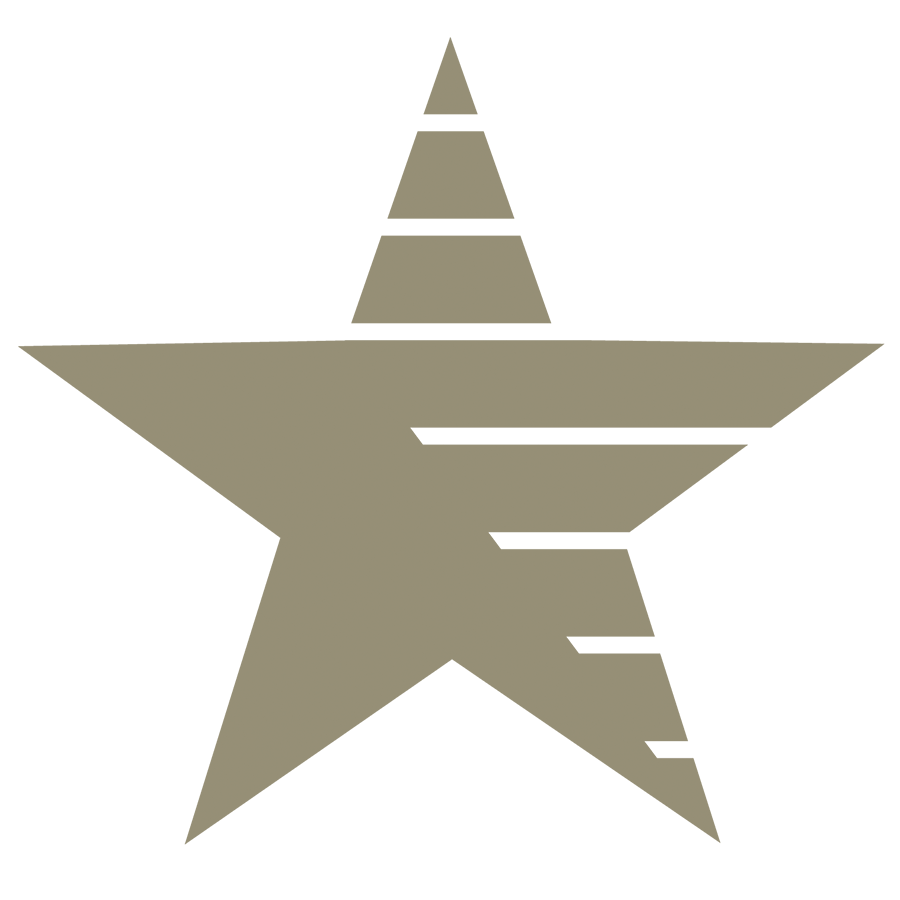 Initial Response Statement
[Development of a general first statement that can be distributed within one hour of crisis]
Scalability Of Team, Team Meeting
(Conference Call)
[Determine issues, responses, goals, impact, etc. And respond accordingly]
Map Out The Next 24 Hours
[Crisis specific]
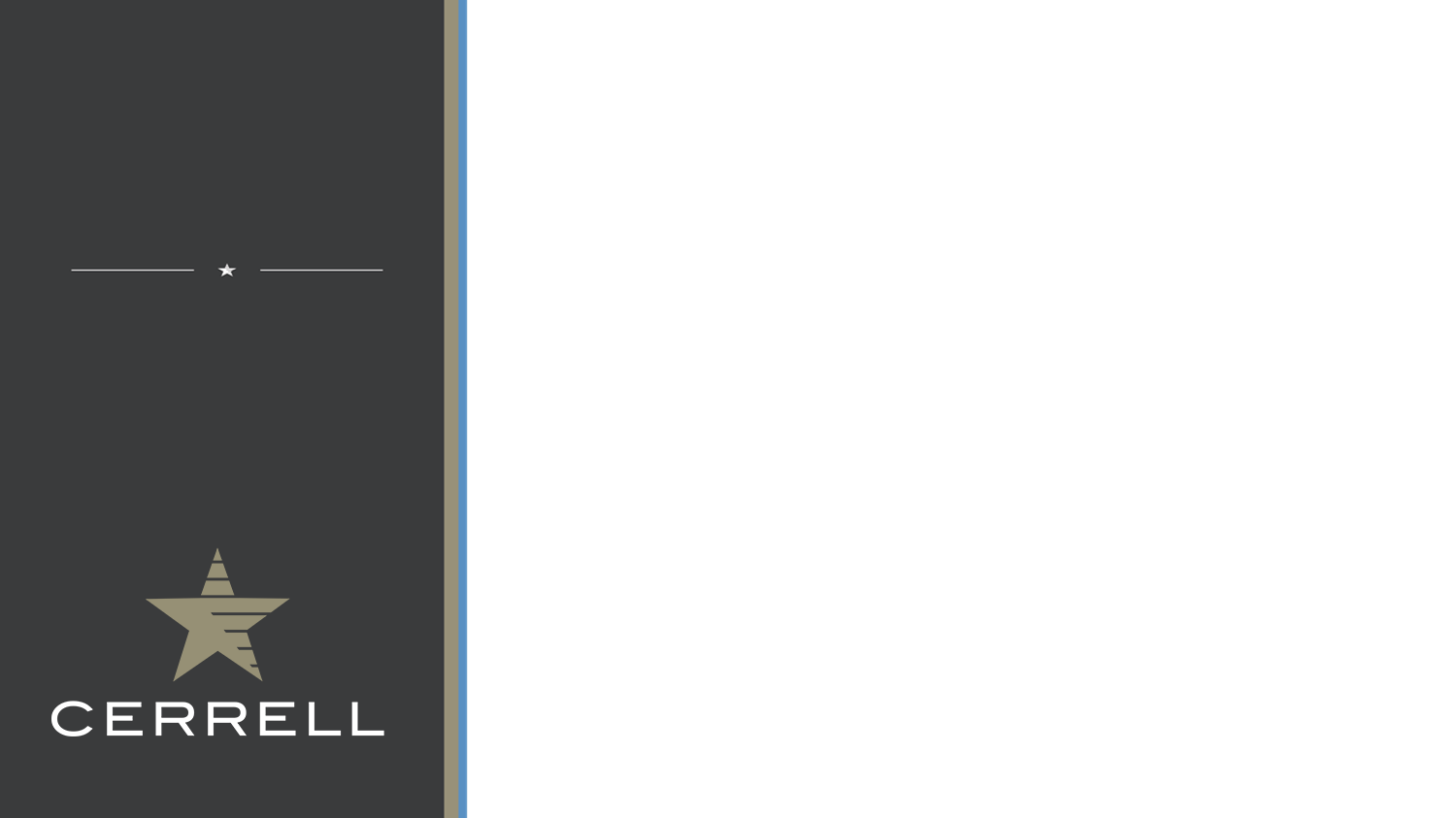 UNDERSTANDING 
THE MEDIA
KEY
MESSAGE
DEVELOPMENT
Media Relations and Crisis Communications: A Guide to Working with Reporters
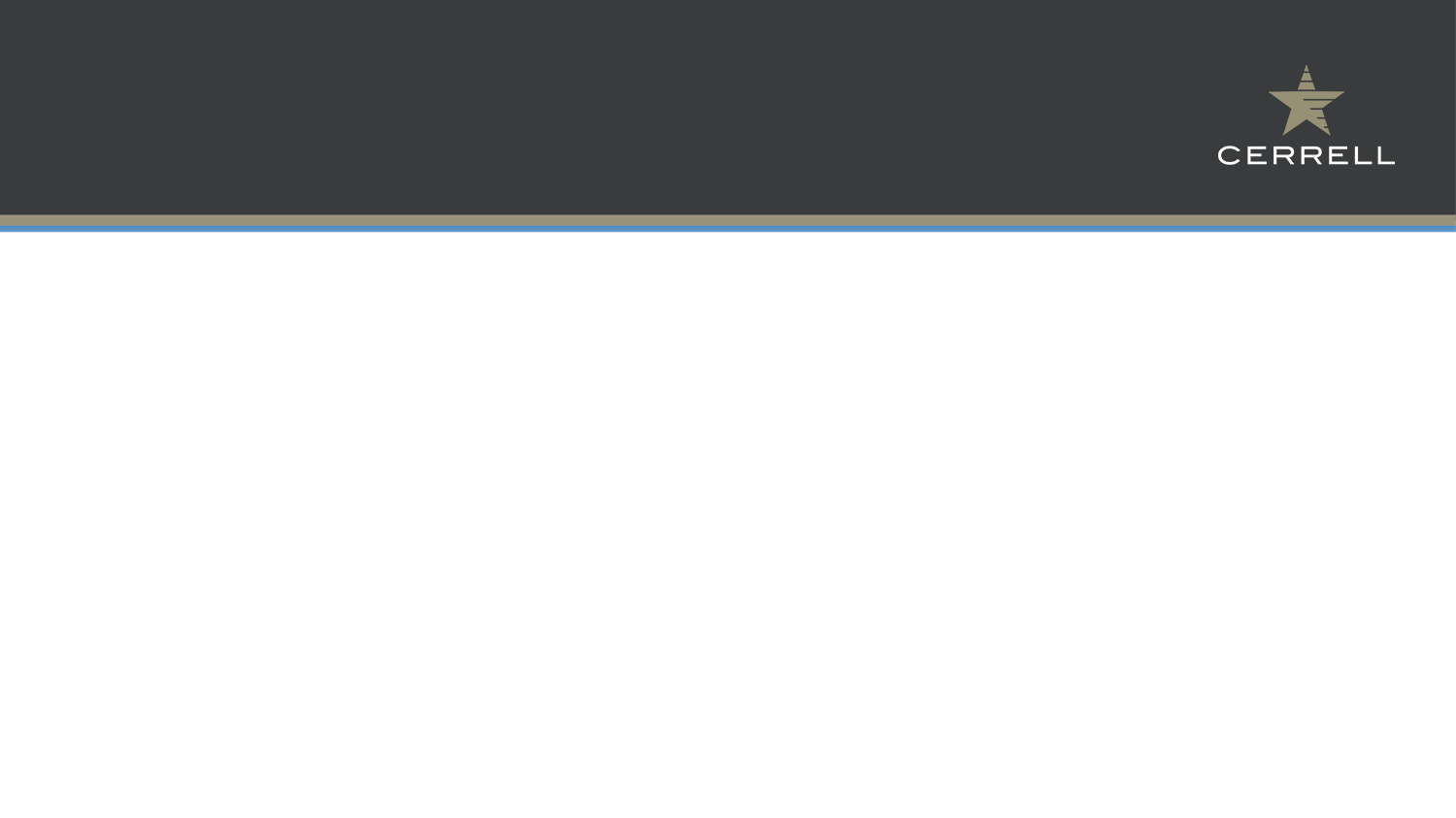 KEY MESSAGE DEVELOPMENT
A CLEAR, STRONG, MESSAGE CAN FRAME THE STORY
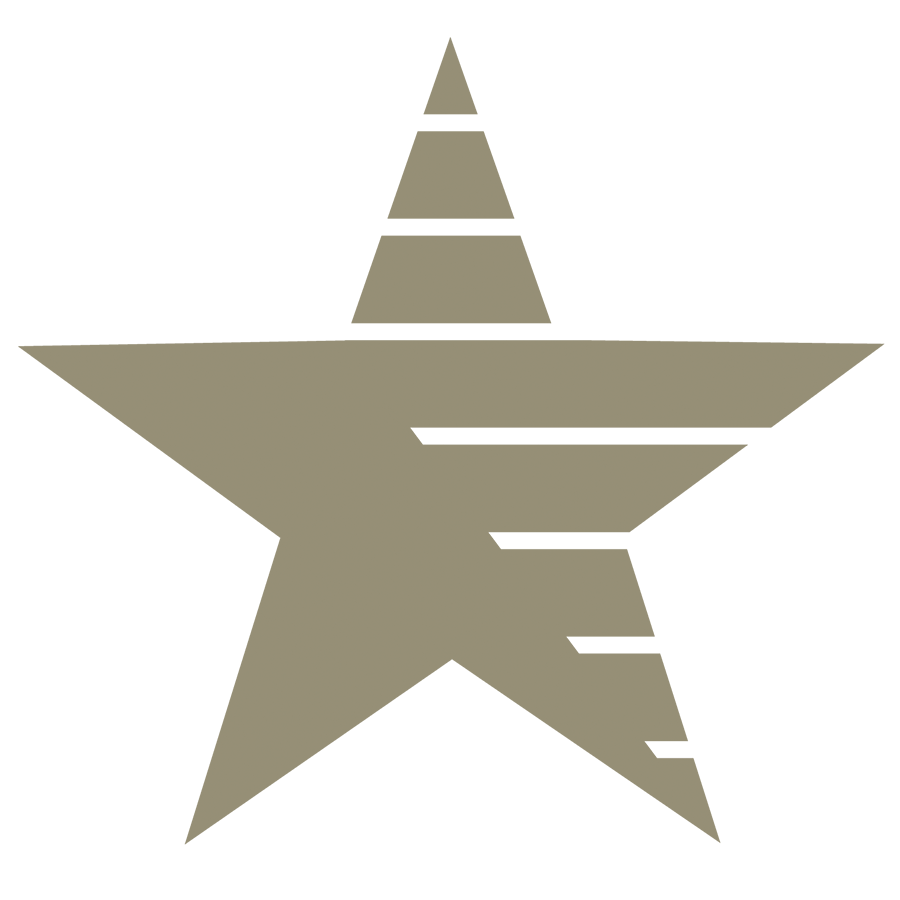 STRONG MESSAGES ARE NOT 
CREATED IN A VACUUM
Consider outside perception
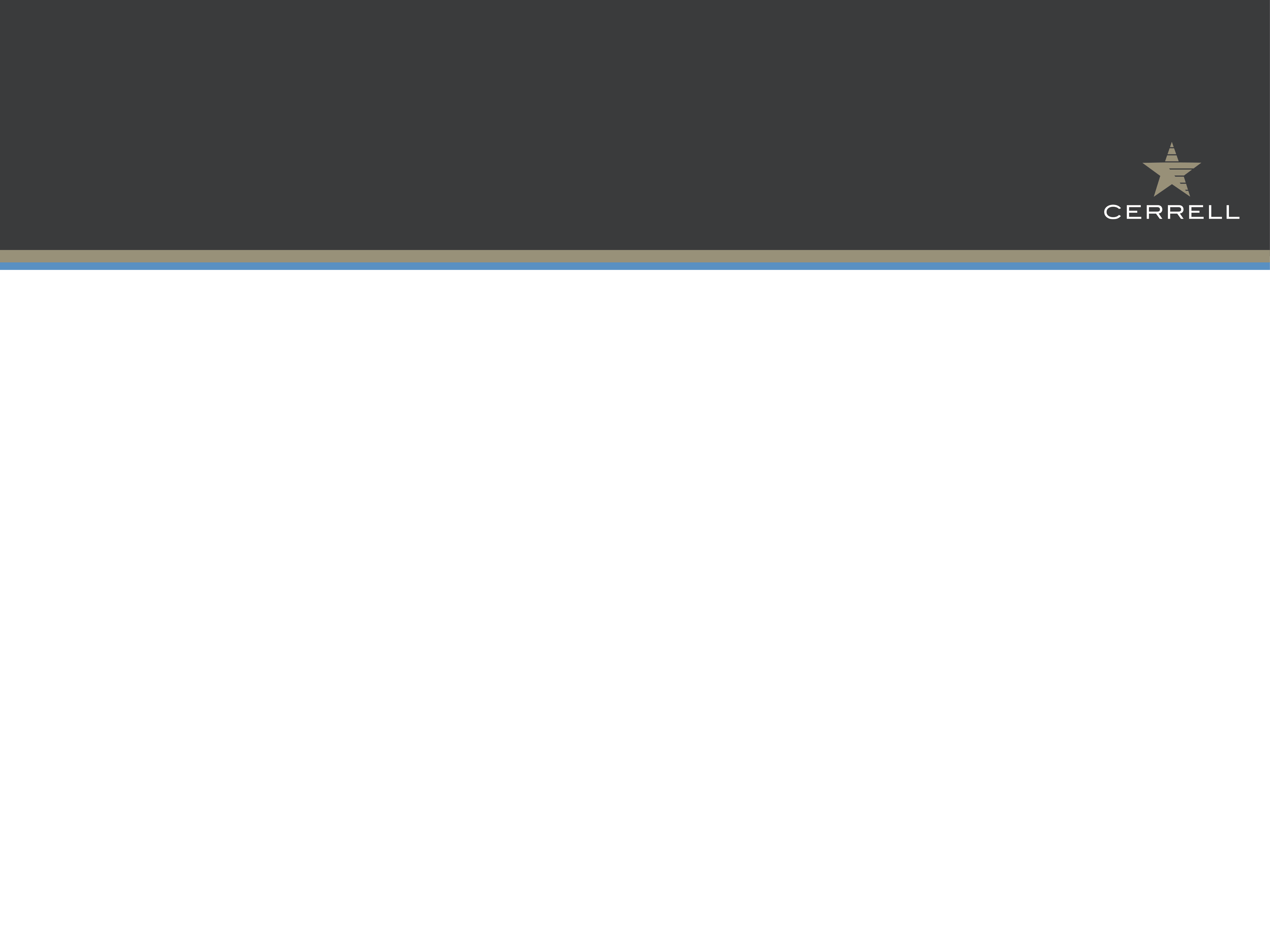 MESSAGING- 
DELIVER WITH CONVICTION
Be direct, clear & on point.
Deliver with passion.
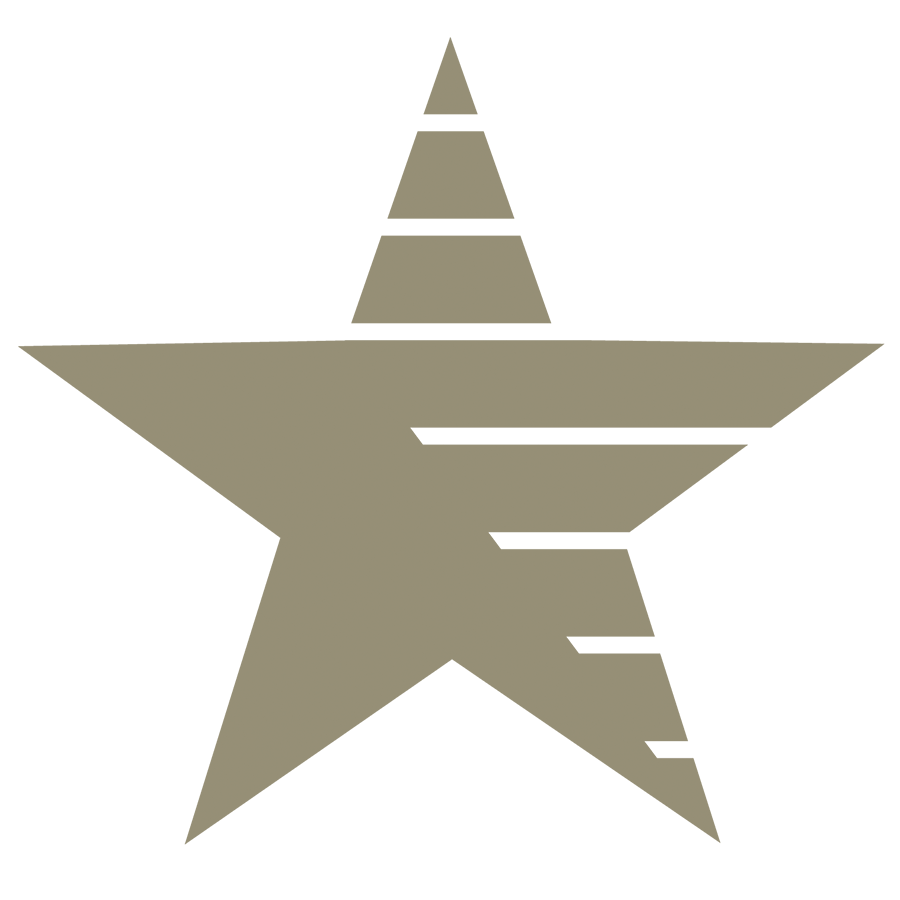 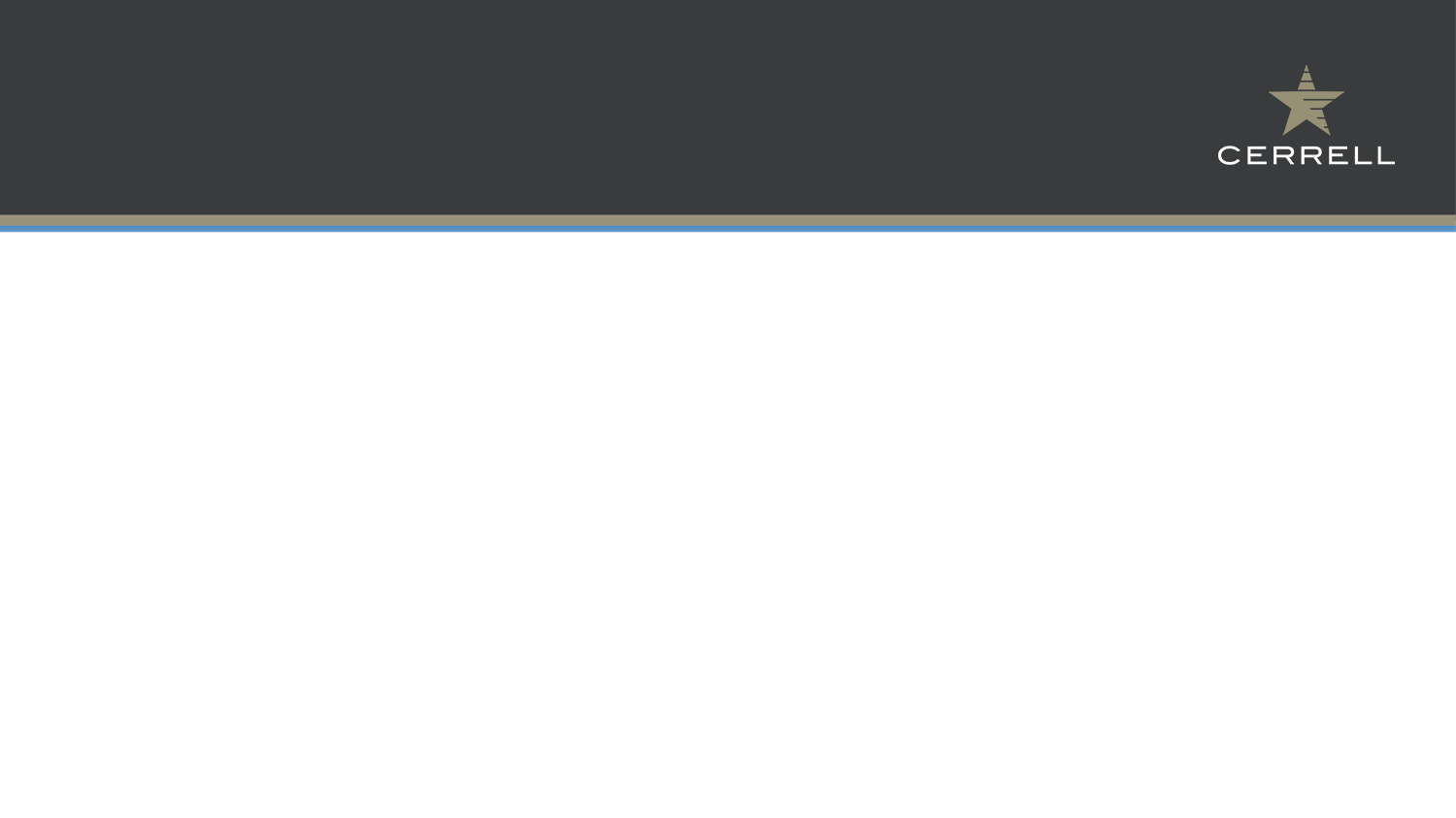 KEY MESSAGE DEVELOPMENT
HOW DO YOU CREATE A STRONG MESSAGE?
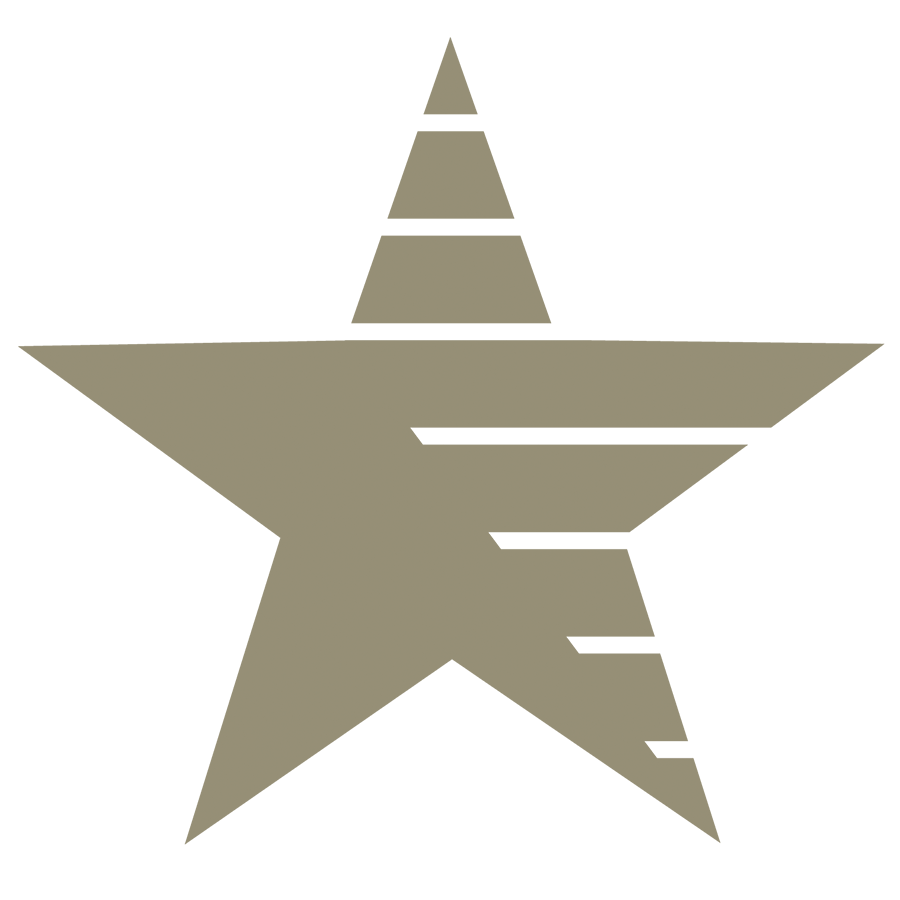 Not defensive
Accurate – get the facts right
Take accountability. Express empathy
Sound human, not a pr flack – or a lawyer
Responsive to issues and concerns
Demonstrate action
Consider legal concerns – but find a balance
“Own” your information, let others own theirs
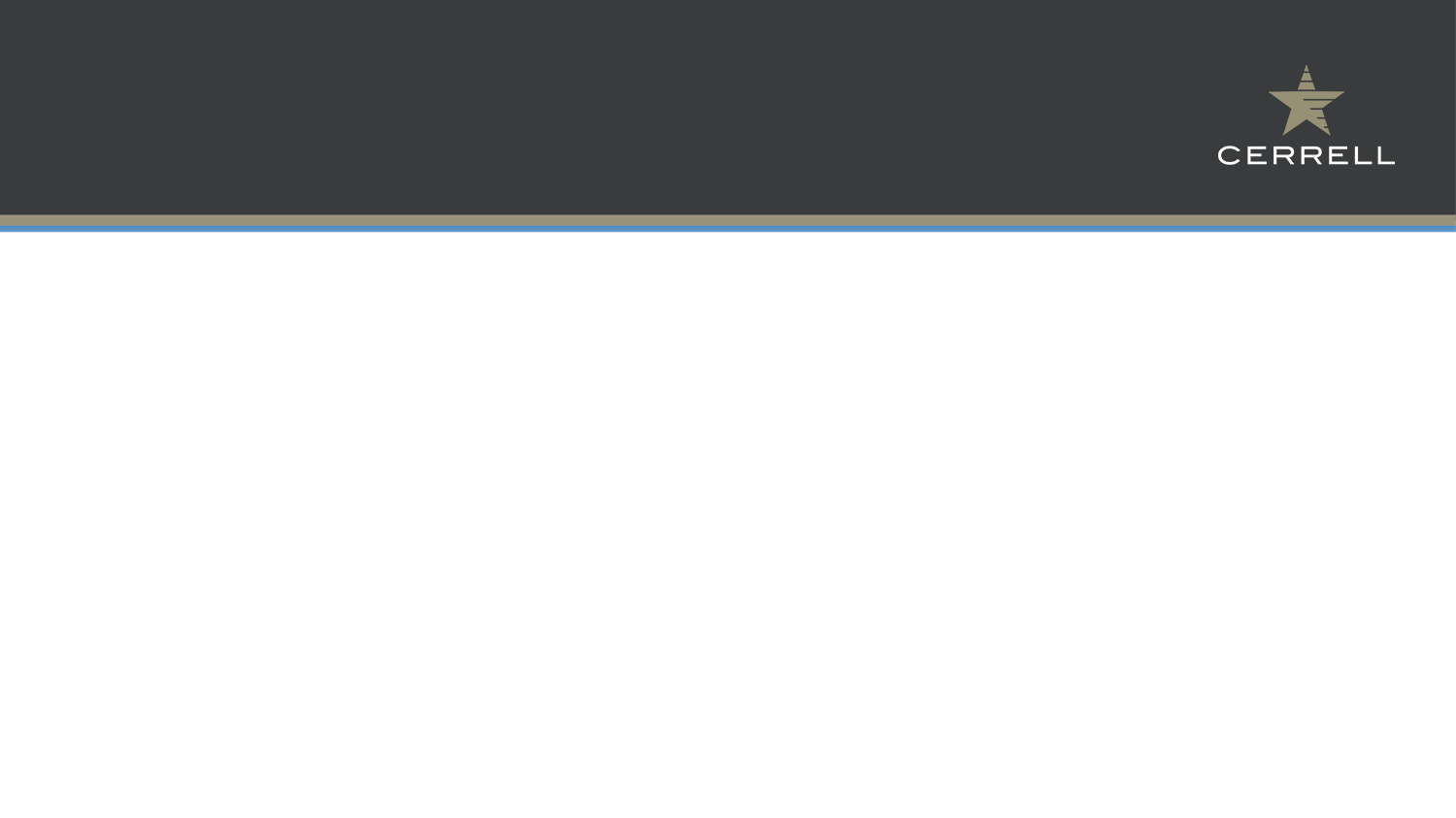 KEY MESSAGE DEVELOPMENT
STRONG:  NBA RESPONDS TO DONALD STERLING AUDIOTAPE
“The views are offensive… I am personally distraught… I am banning Donald Sterling for life.”
NEUTRAL/WEAK: WELLS FARGO RESPONDS TO EMPLOYEES 
OPENING FAKE ACCOUNTS.
“Wells Fargo is committed to putting our customers’ interests first 100 percent of the time, and we regret and take responsibility for any instances where customers may have received a product that they did not request.”
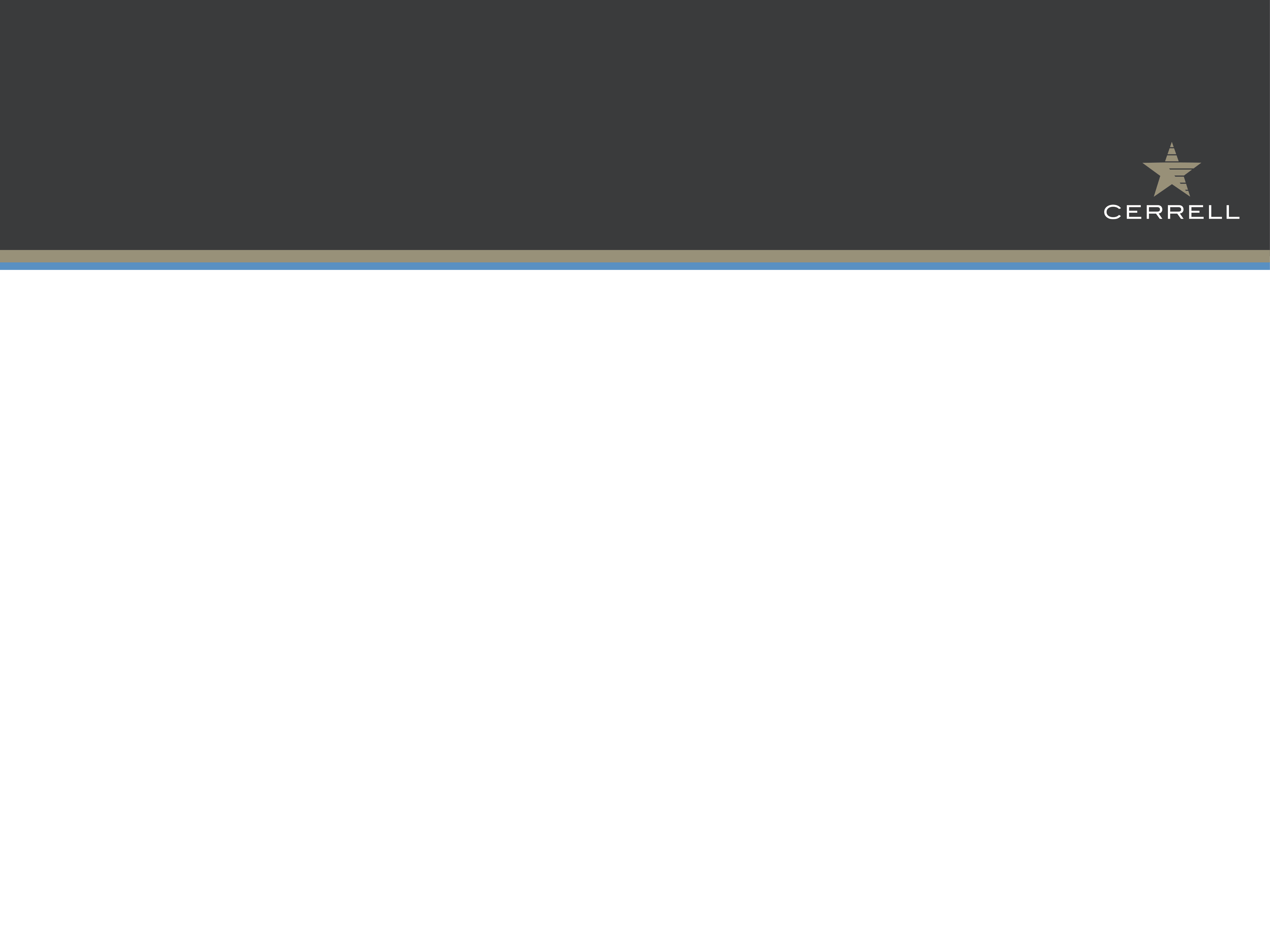 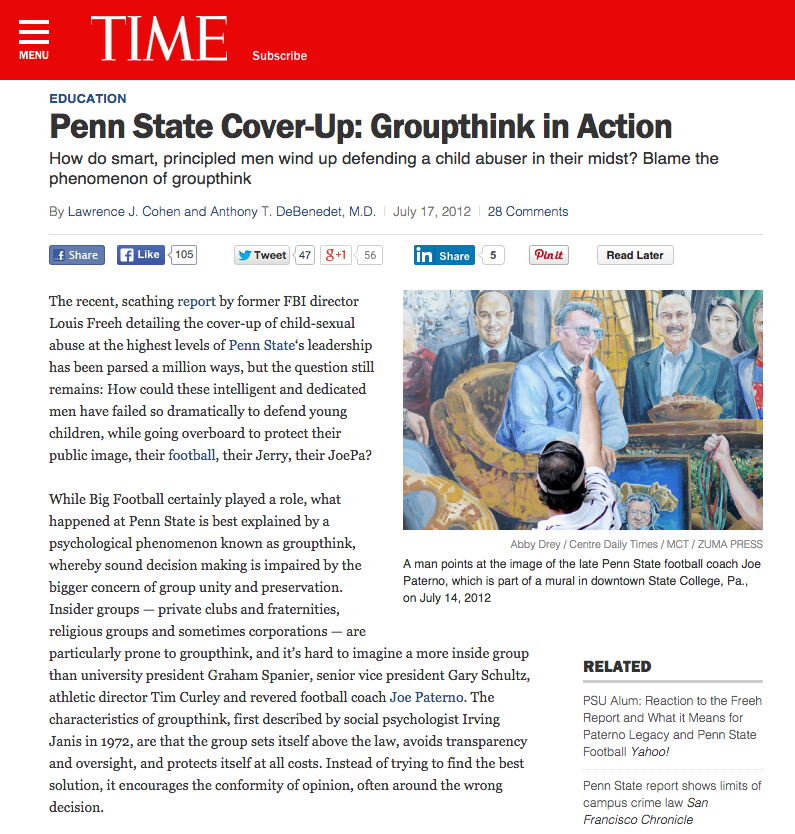 CASE STUDY:
OSTRICH SYNDROME
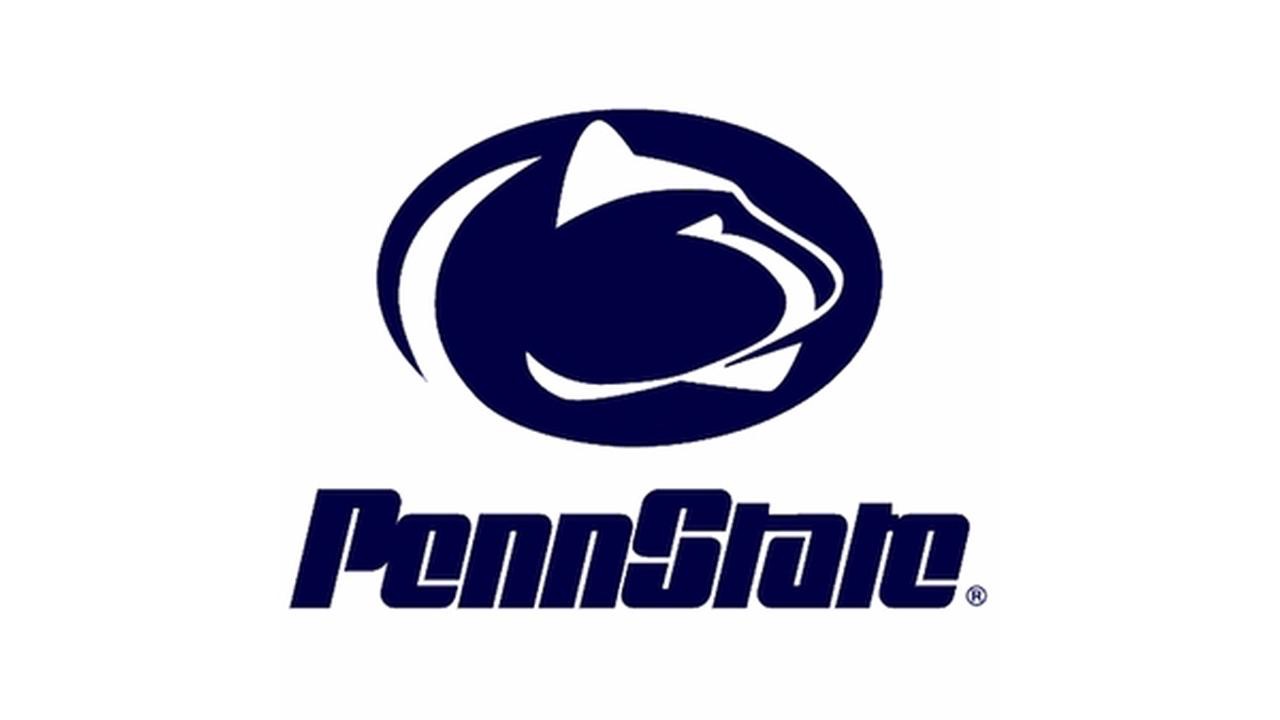 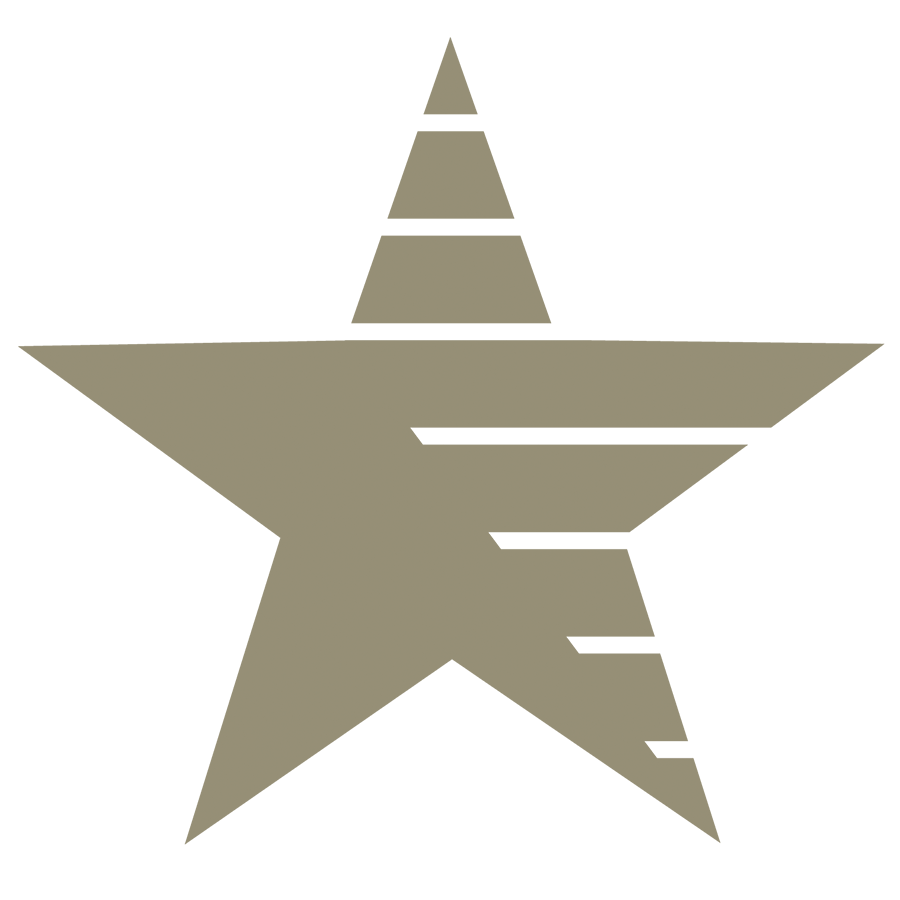 Penn State - Sandusky Scandal
Wouldn’t admit there was a problem; first press coverage was more than a year prior to PSU response
Allowed the media to frame its story
Damage was already done by the time they spoke - Appeared to be a cover up
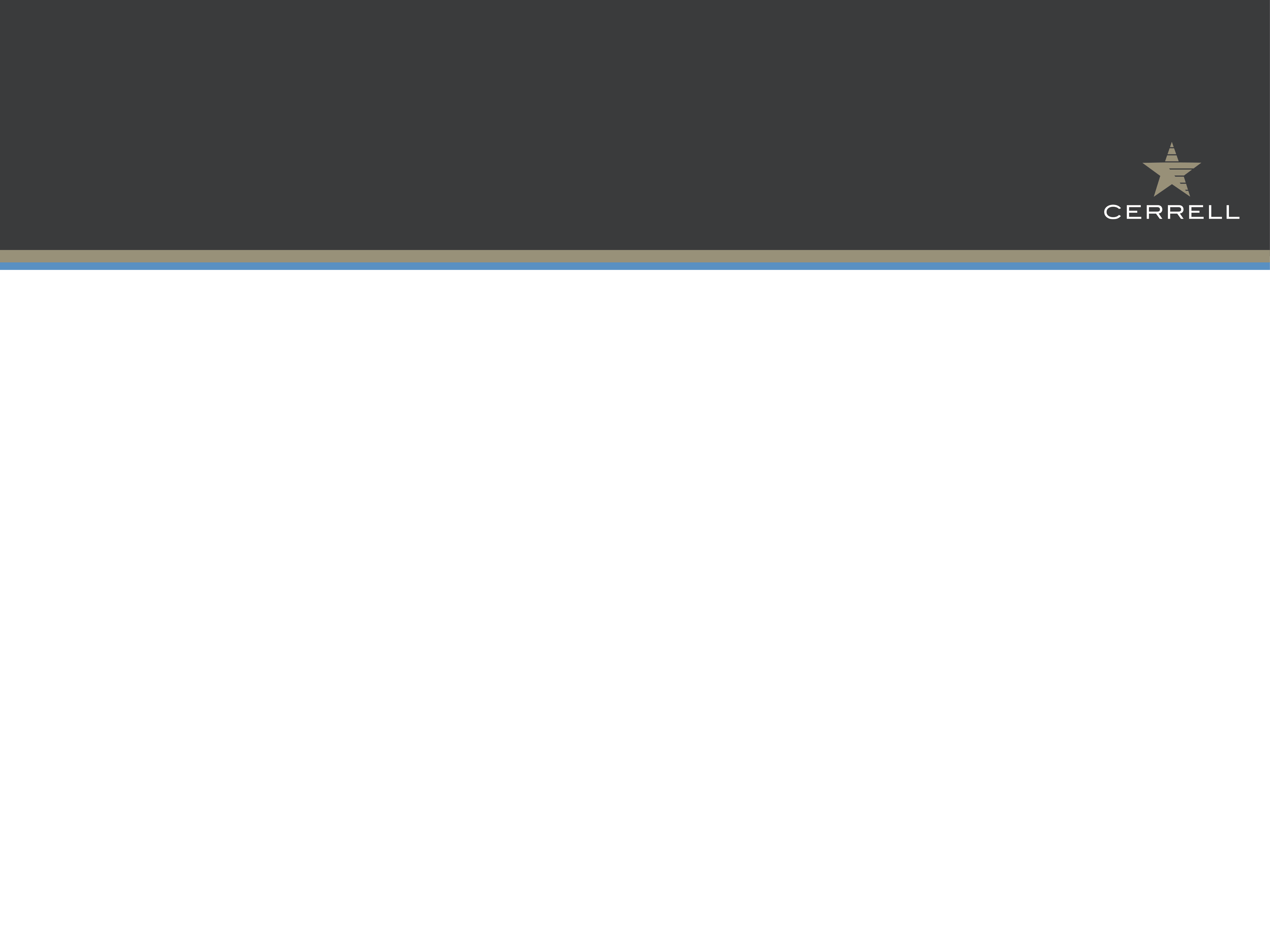 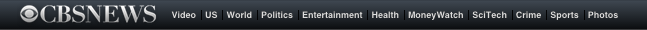 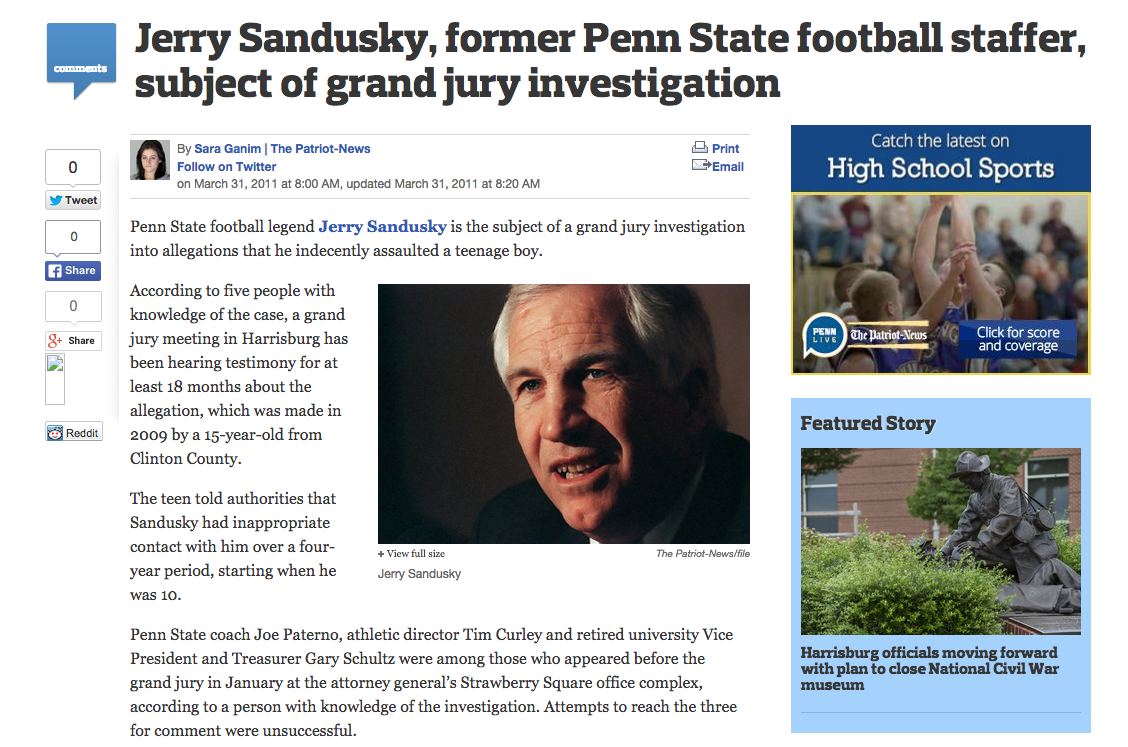 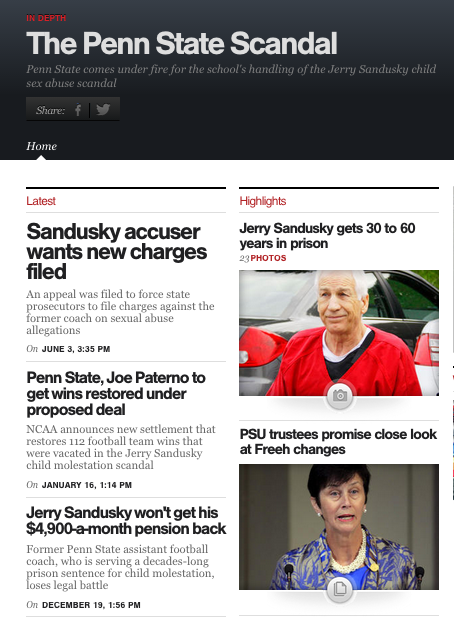 CASE STUDY:
OSTRICH SYNDROME
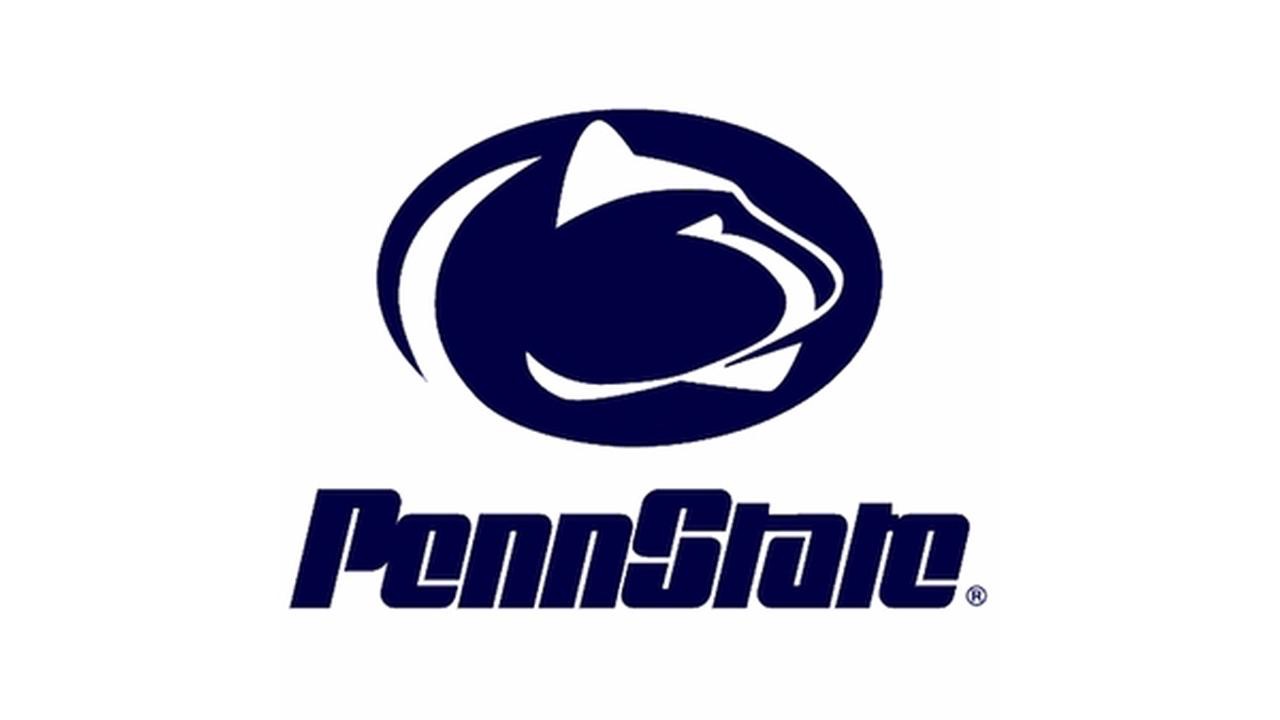 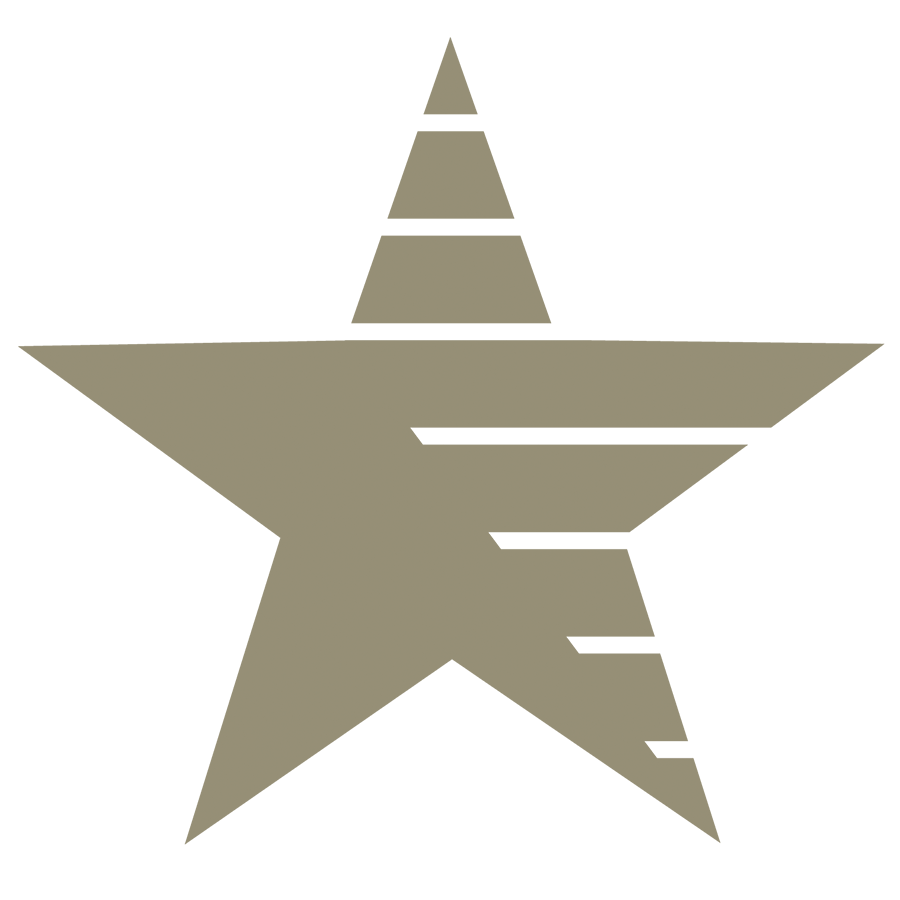 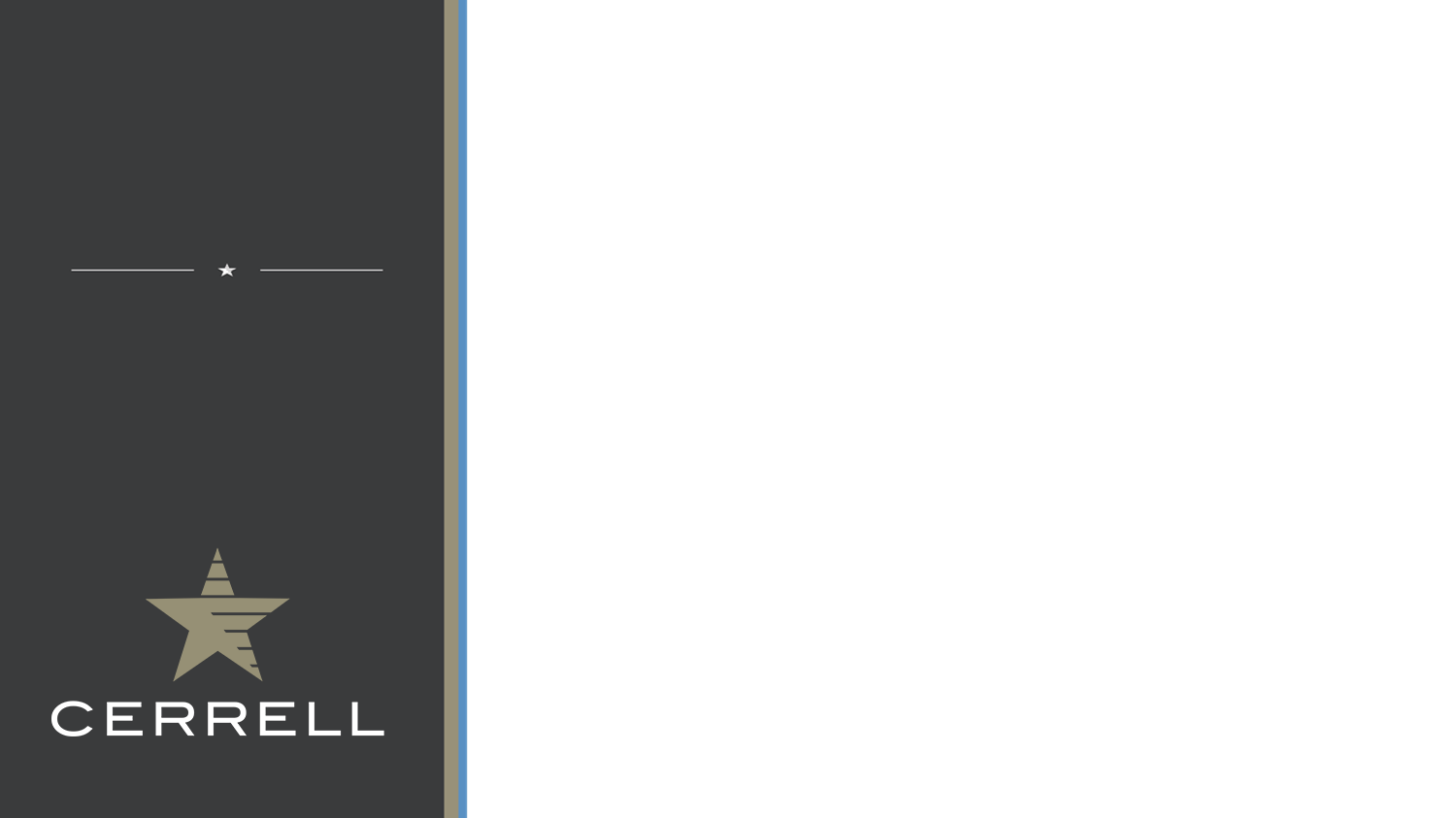 NAILING
THE
INTERVIEW
UNDERSTANDING 
THE MEDIA
Media Relations and Crisis Communications: A Guide to Working with Reporters
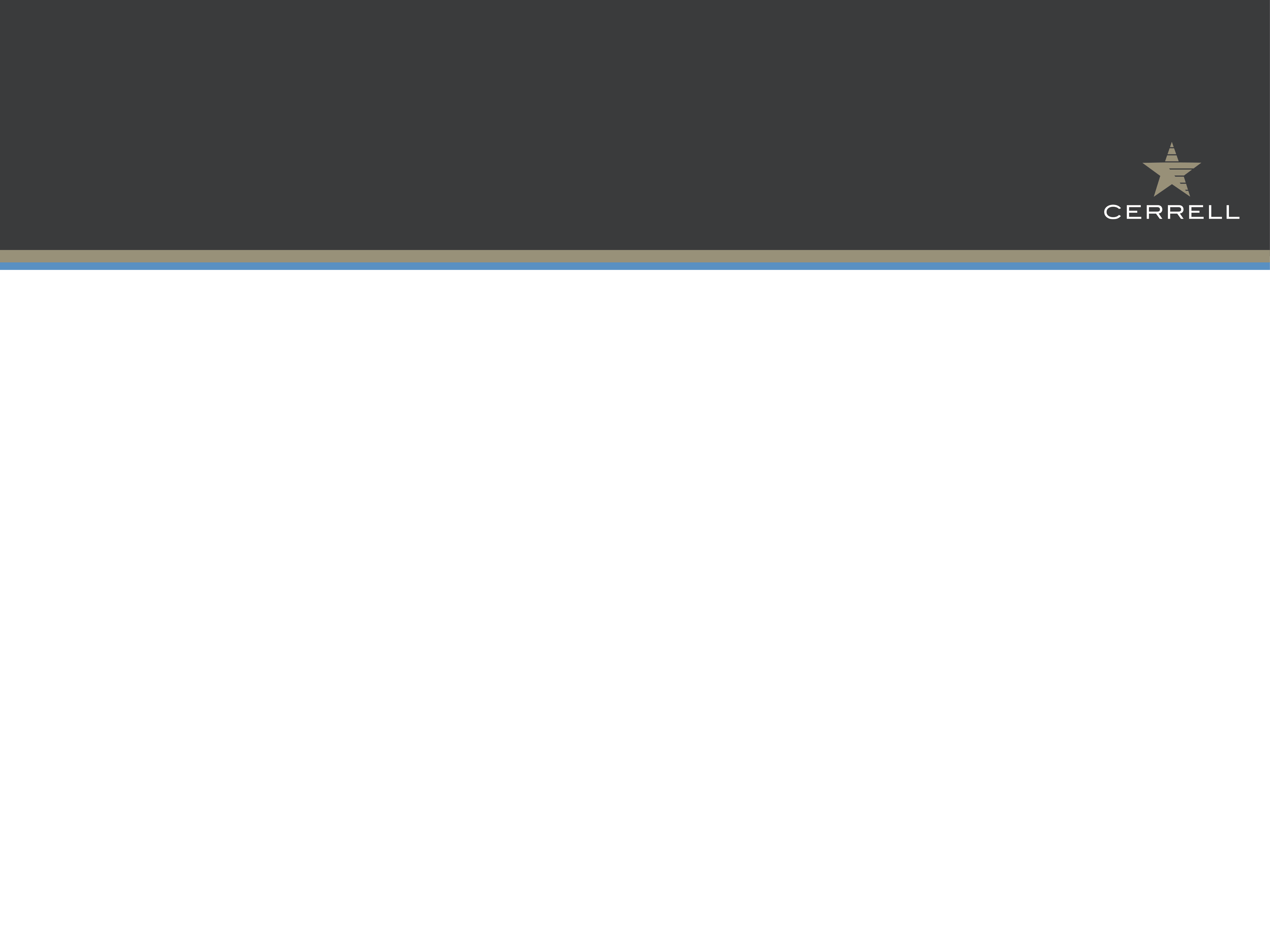 INTERVIEW-
THE ART OF BRIDGING
Bridging is the tool you use to get to your messages 
and talk about what you want.
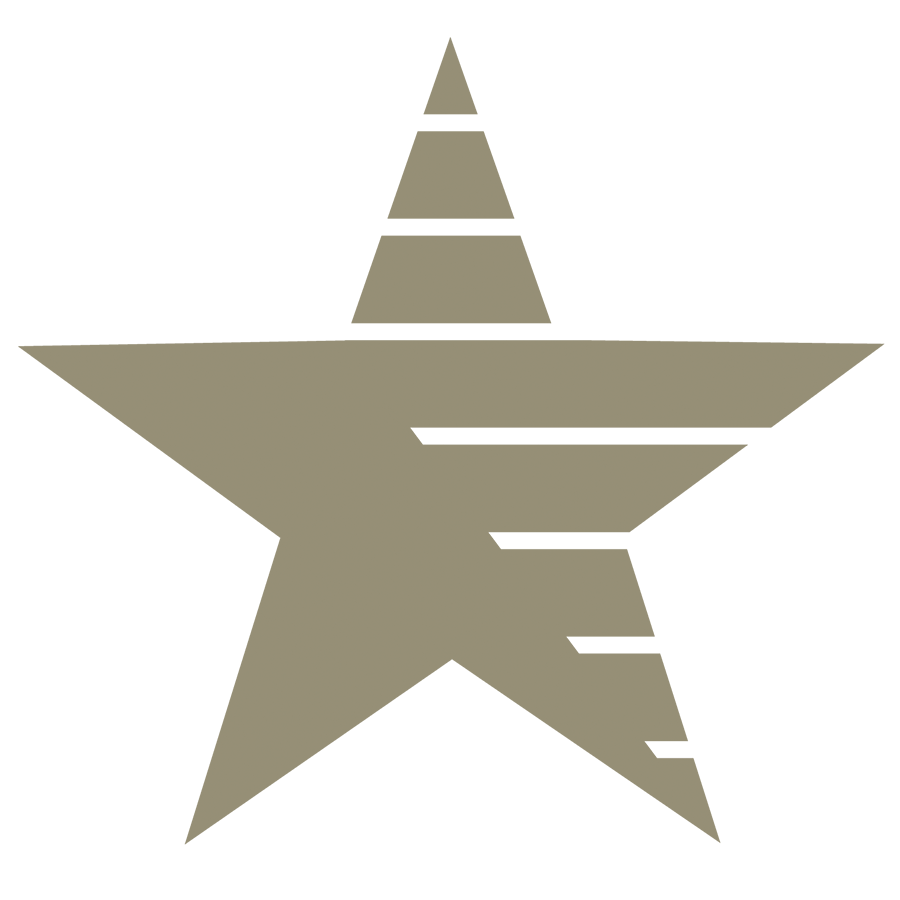 That’s a good question, but what we are really talking about is…
We couldn’t agree more, which is why…
I can’t talk about that, but what I can tell you is…
What we really need to focus on is…
I’m not going to speculate. What matters here is…
Let me reemphasize…
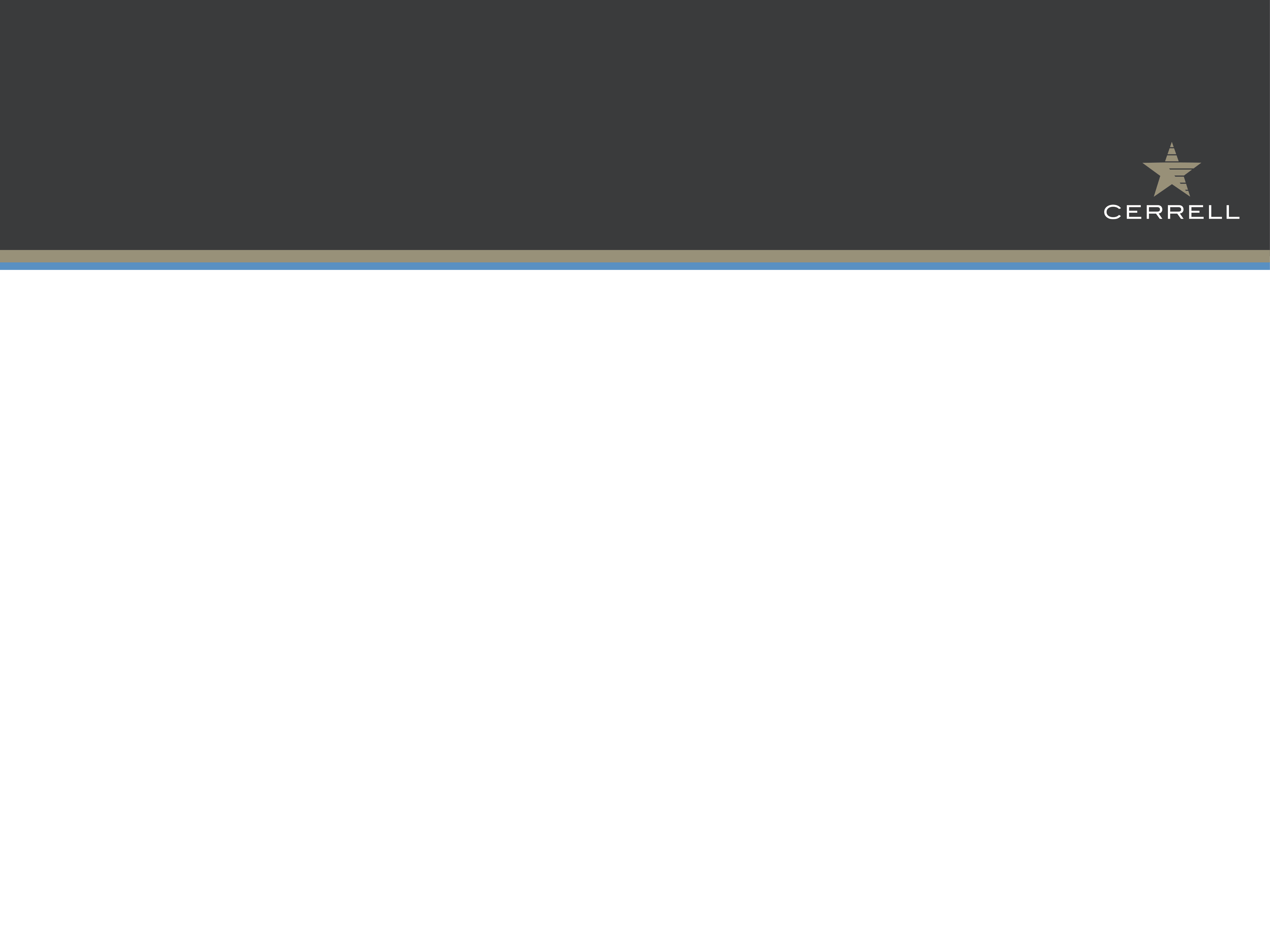 INTERVIEW- DOs
Ask for clarification if questions unclear
Ask to repeat your answer for taped interviews
Say you don’t know, but can get that - Then do
Use bridges
Stay on script; use facts
Speak with conviction & emotion
Stay calm
Make eye contact
Take the makeup
Hydrate
Be polite
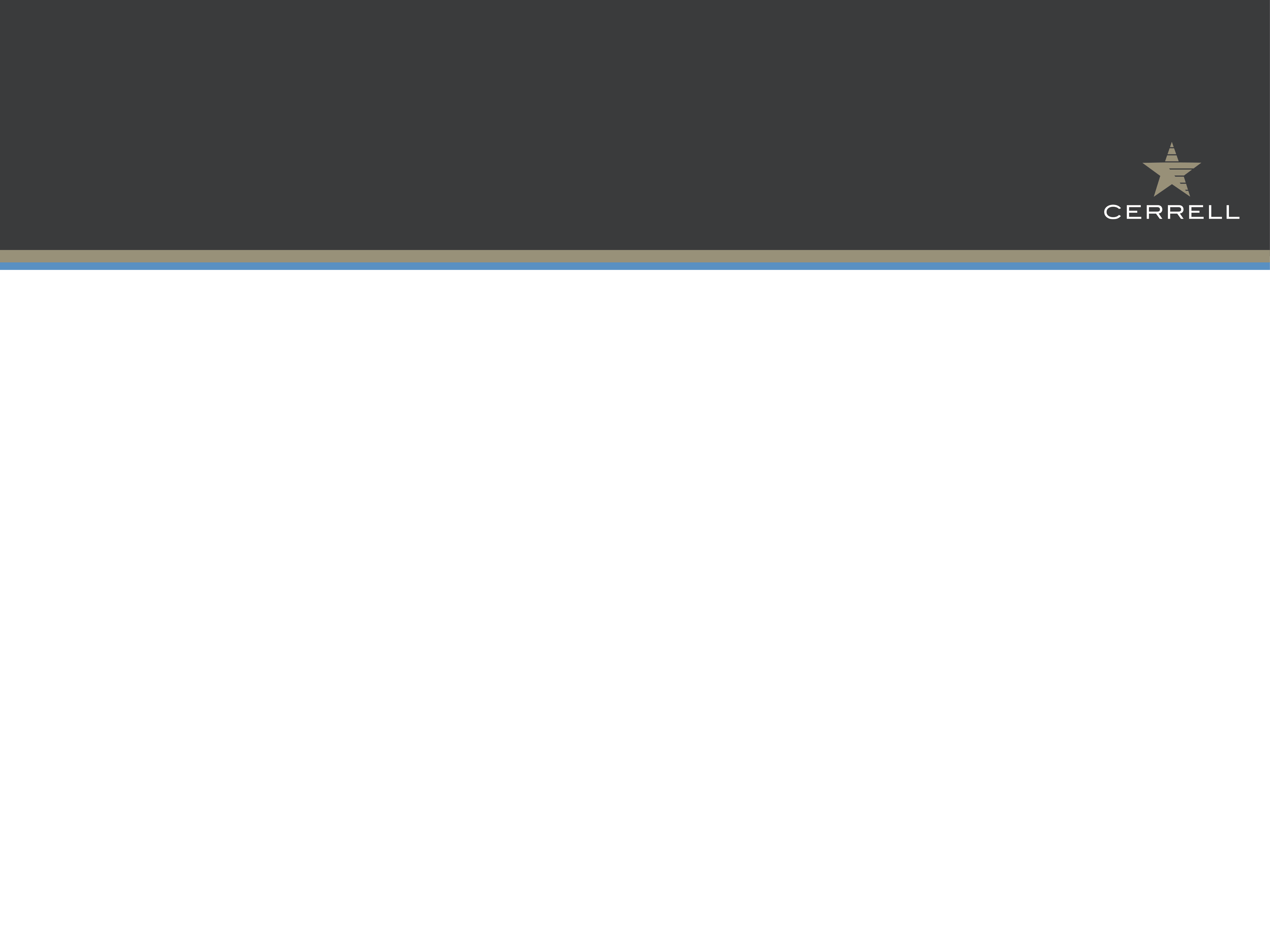 INTERVIEW- DON’Ts
Repeat negative allegations/questions/information
Use jargon
Speak off the record
Argue with the reporter/get defensive
Get heated
Let reporters put words in your mouth
Give a “no comment”
Answer hypothetical questions
Avoid all semblance of the original question
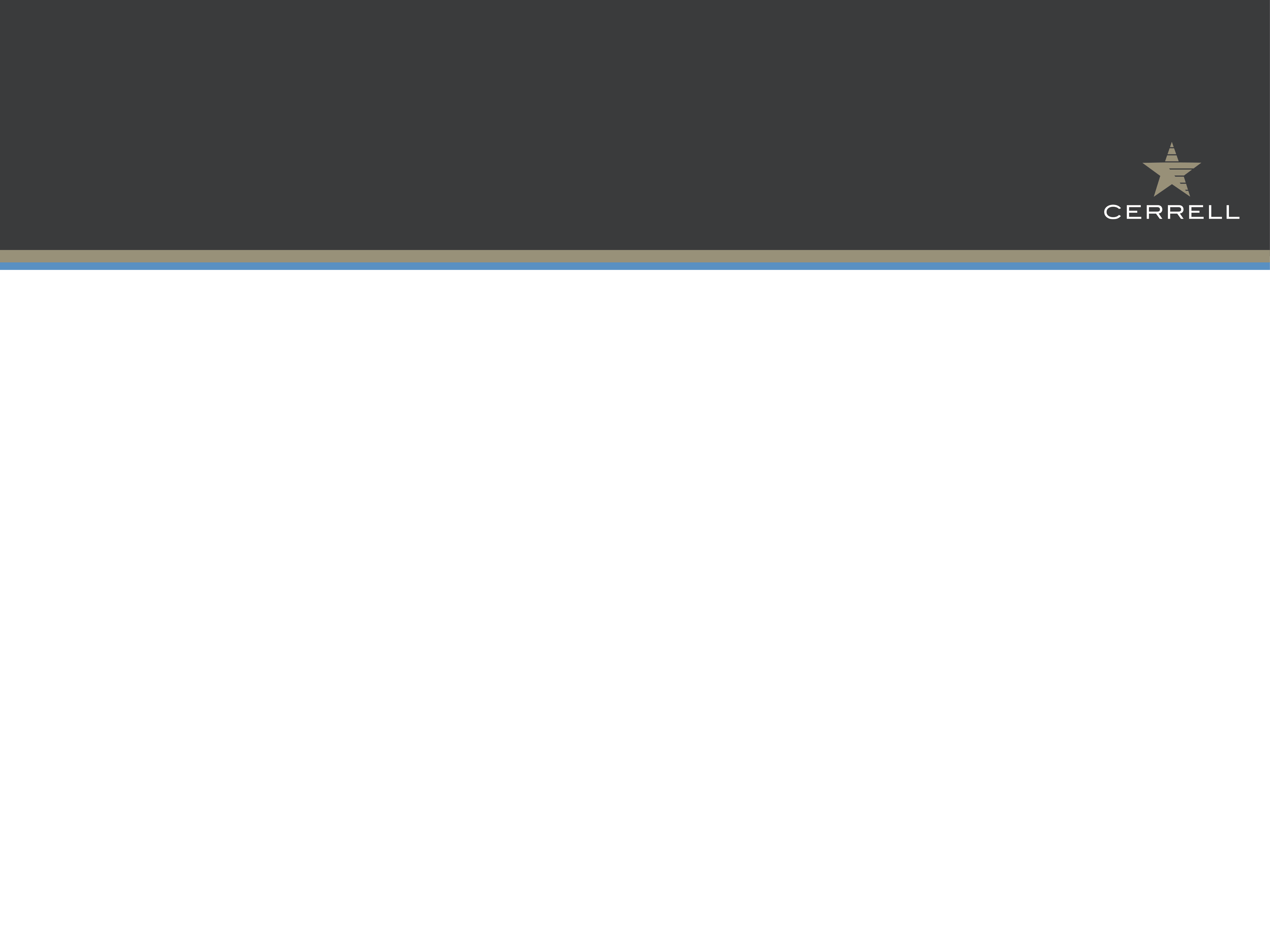 INTERVIEW- 
PICKING THE SETTING
Visual settings matter for TV & photos
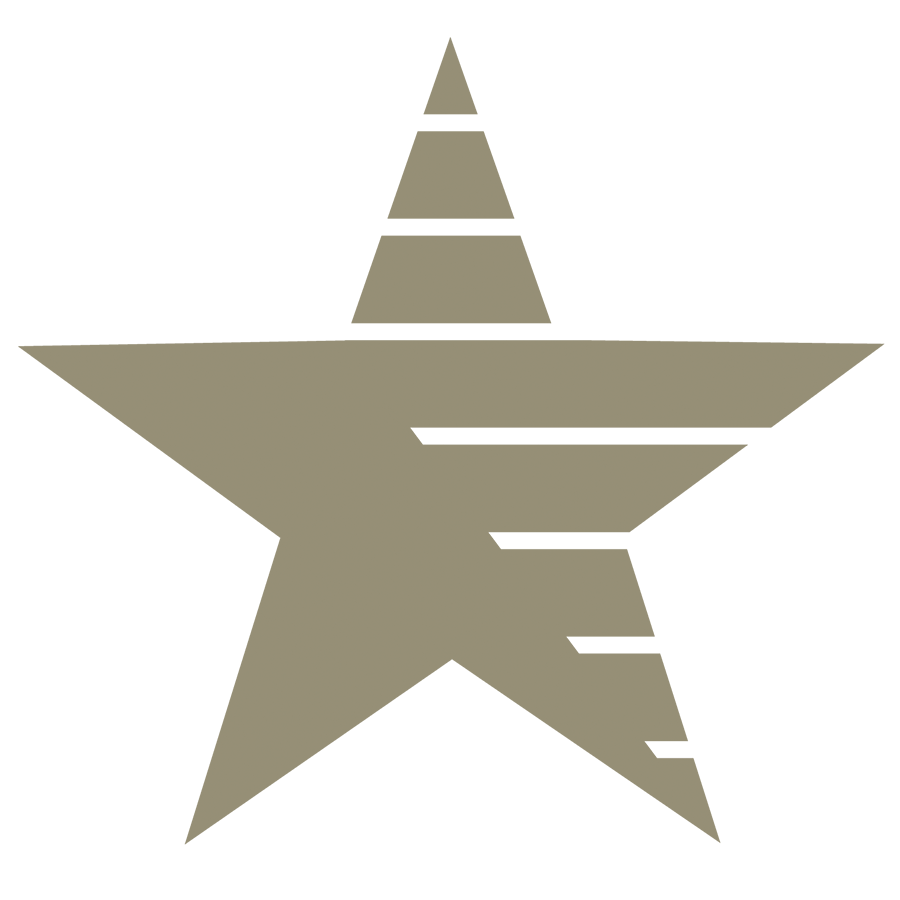 Should be clean, representative of issue/project
Interview settings should be on your terms, and free from background distractions that will draw focus away from you
Listen to & work with the camera people; show them equal respect
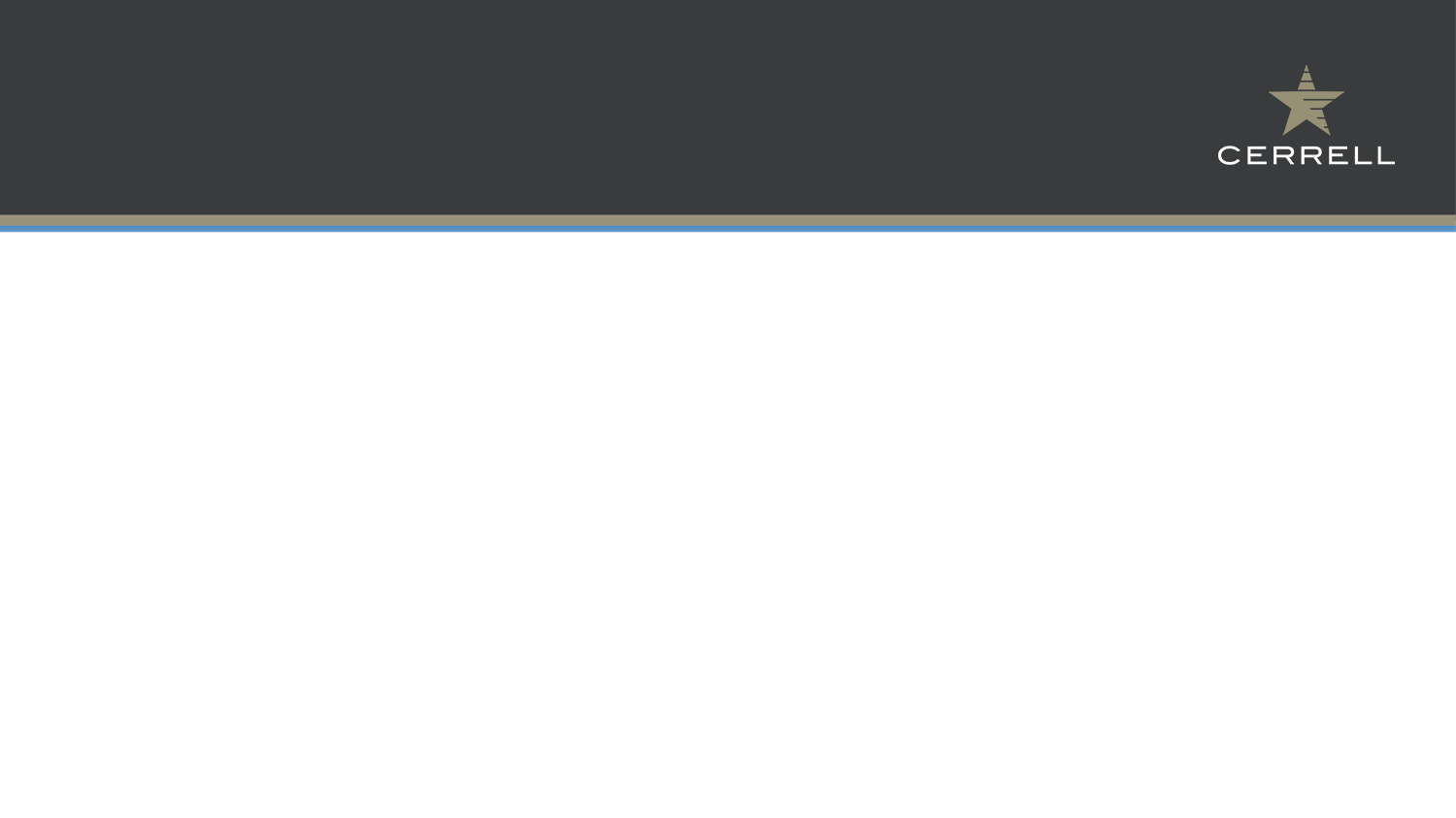 CRISIS RESPONSE
THREE DO’S OF CRISIS COMMUNICATIONS
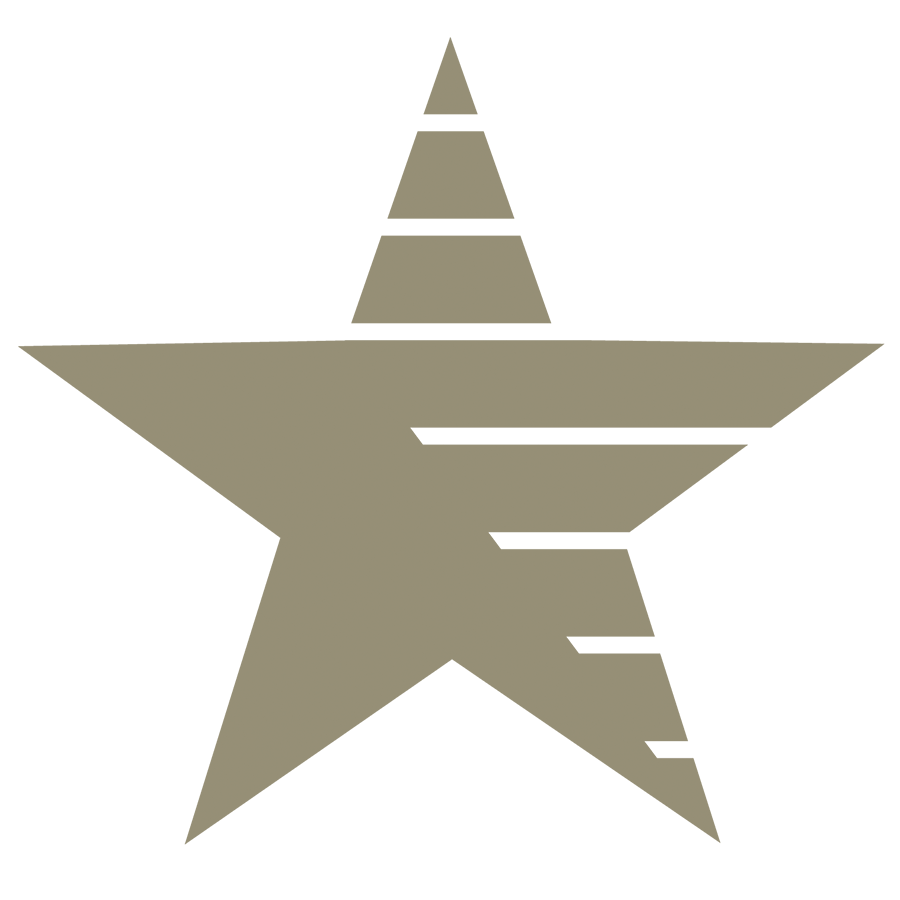 Establish a crisis communications team with clear responsibilities and accountabilities
Establish a risk matrix
Develop top 5 crisis scenarios and holding statements/key messages for the scenarios
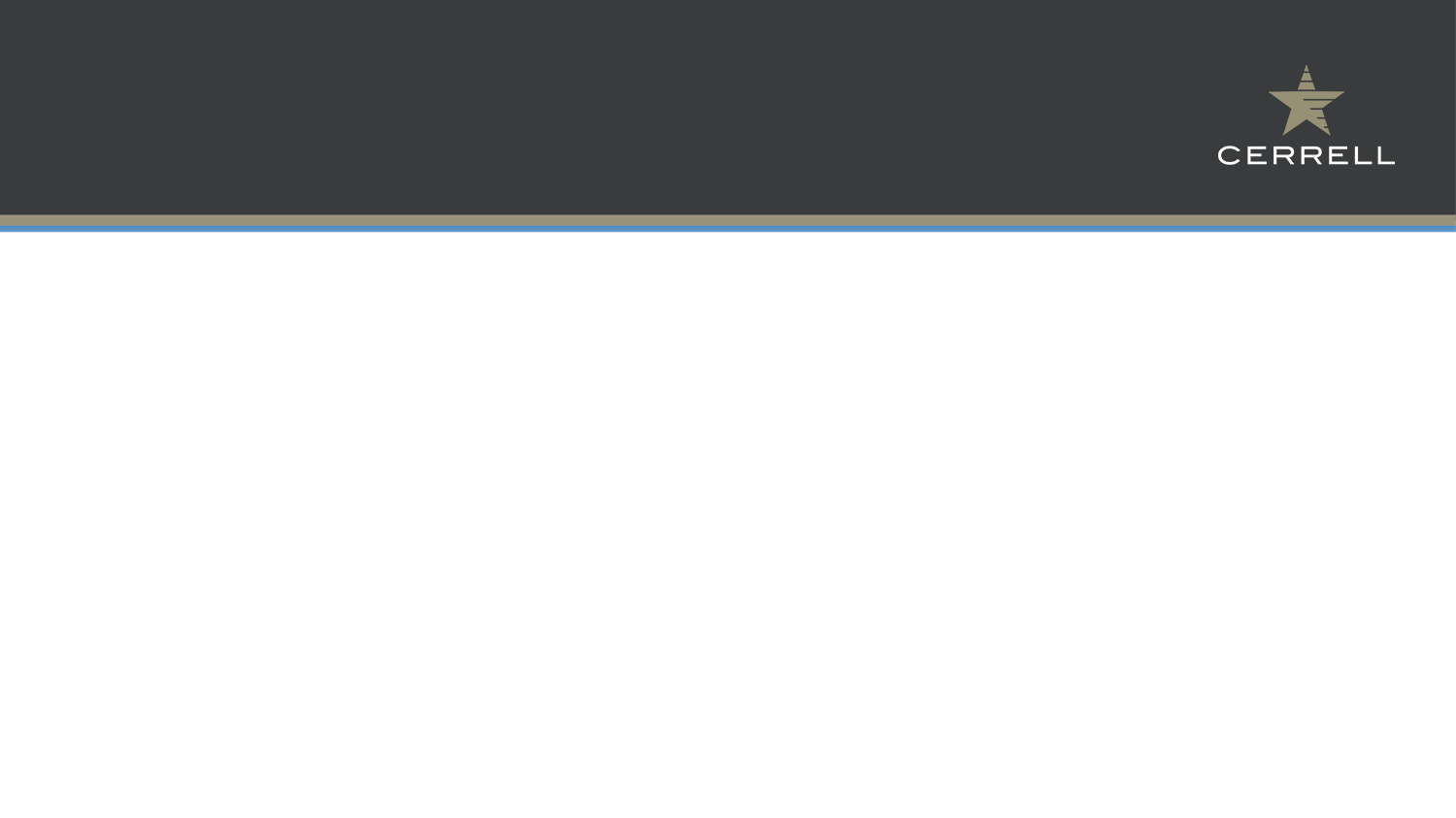 CRISIS RESPONSE
THREE DONT’S OF CRISIS COMMUNICATIONS
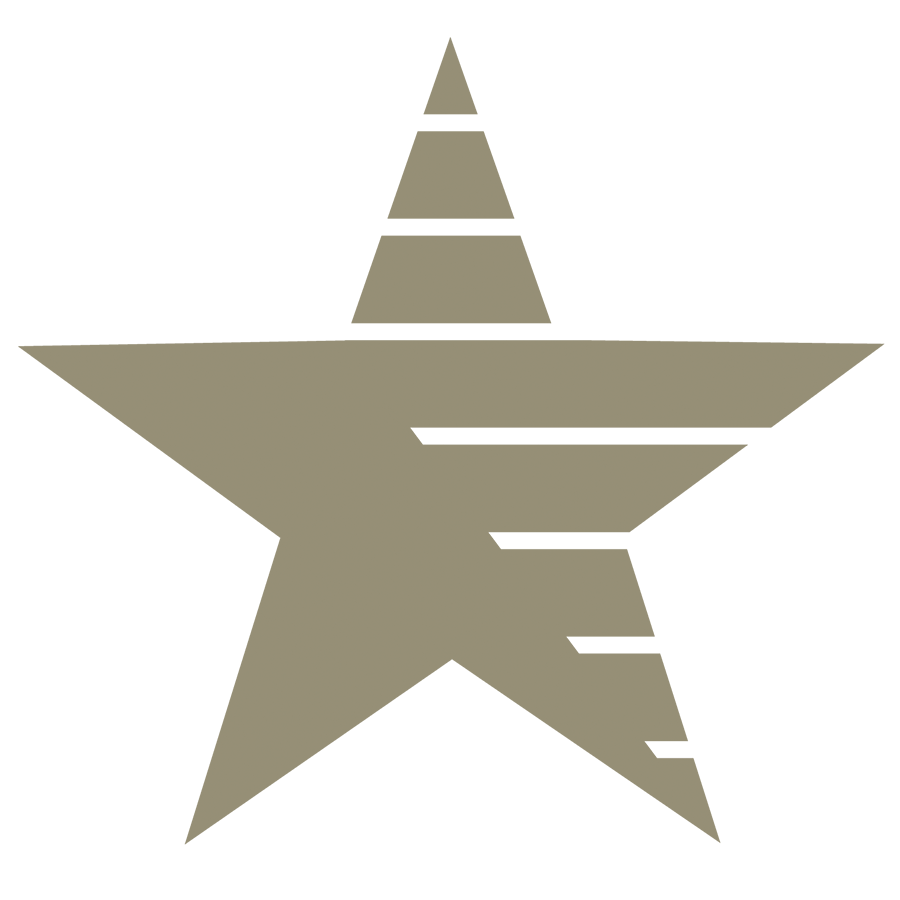 Don’t wait until a crisis happens because it will happen
Don’t wait longer than an hour to make an initial response statement
Don’t speculate and provide unverified information when providing responses to questions
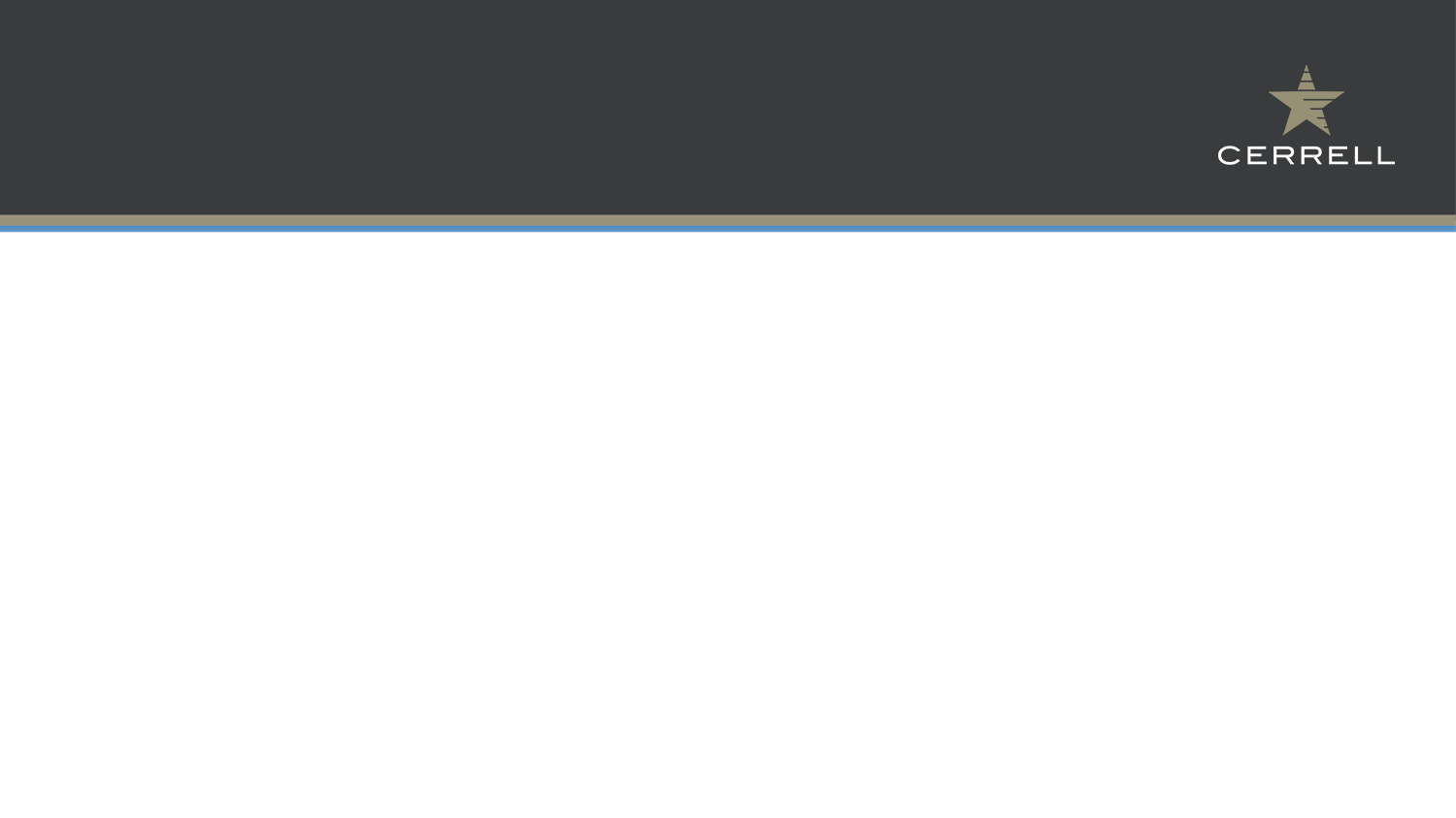 GROUP EXERCISES
KEY QUESTIONS
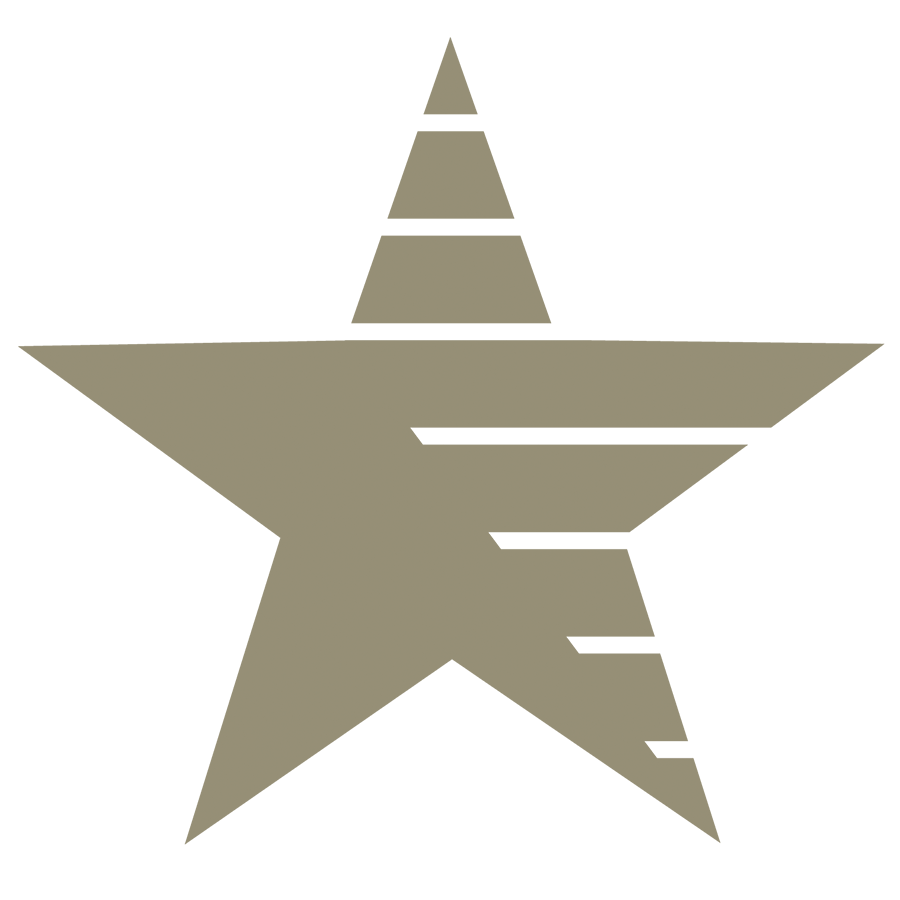 What level is the crisis?
Why did you make this determination?
What type of crisis?
Who are immediate stakeholders?
What is your initial statement?
What are the key messages you want to convey to stakeholders (may be the same message but different delivery)
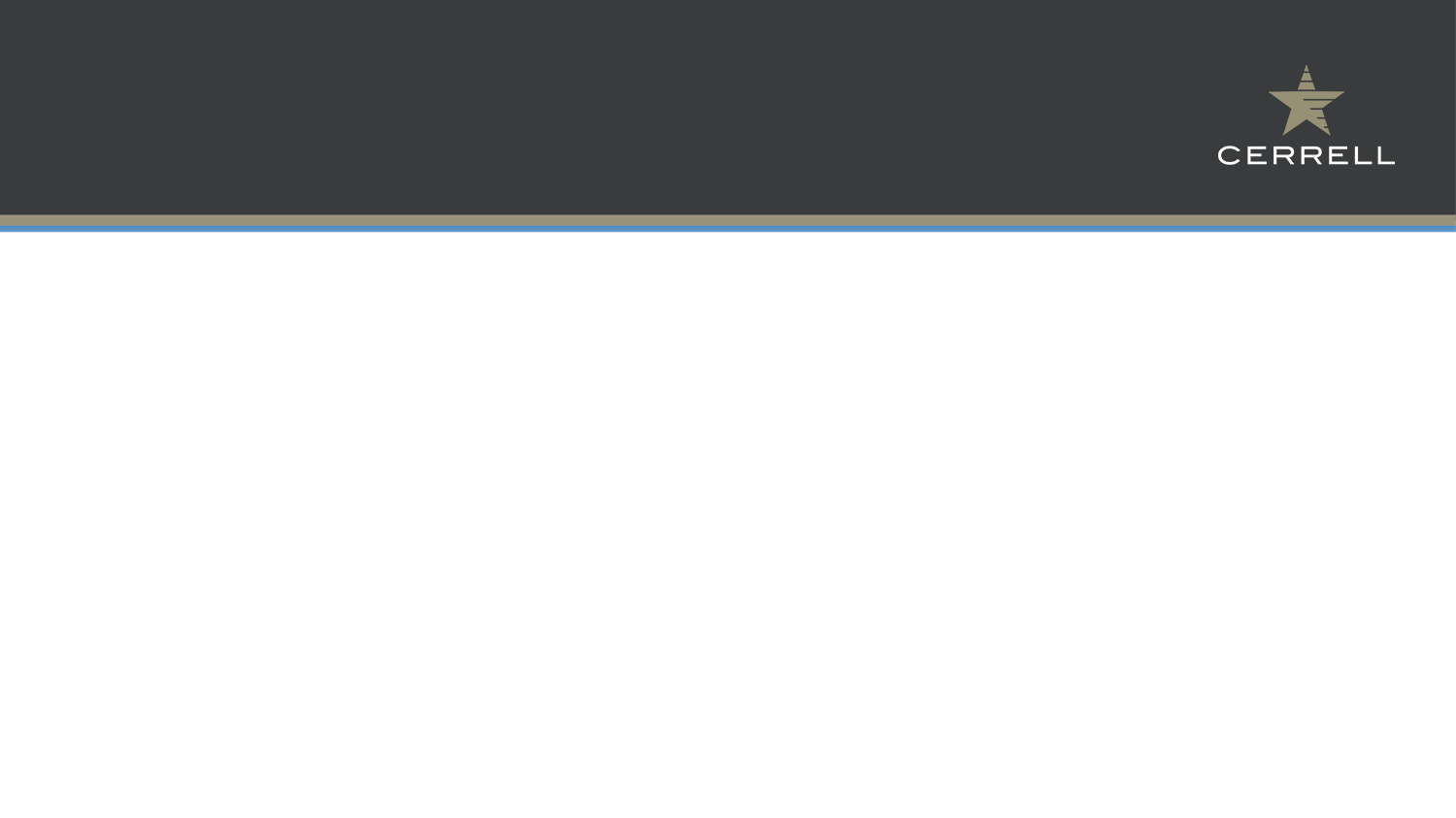 GROUP EXERCISE #1
DETENTION OF UNDOCUMENTED STUDENTS
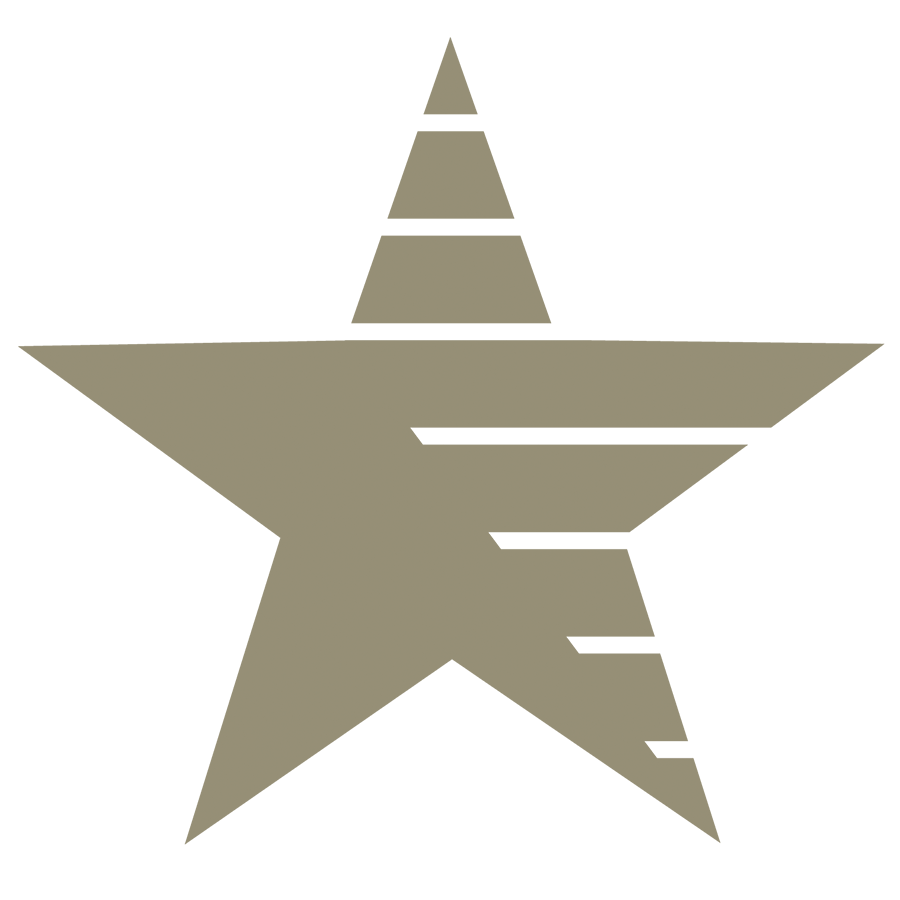 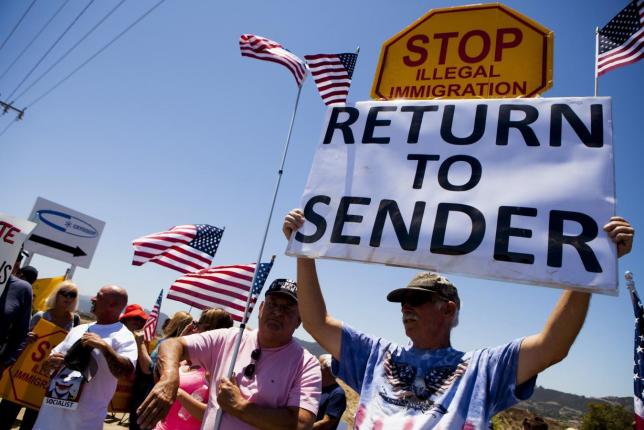 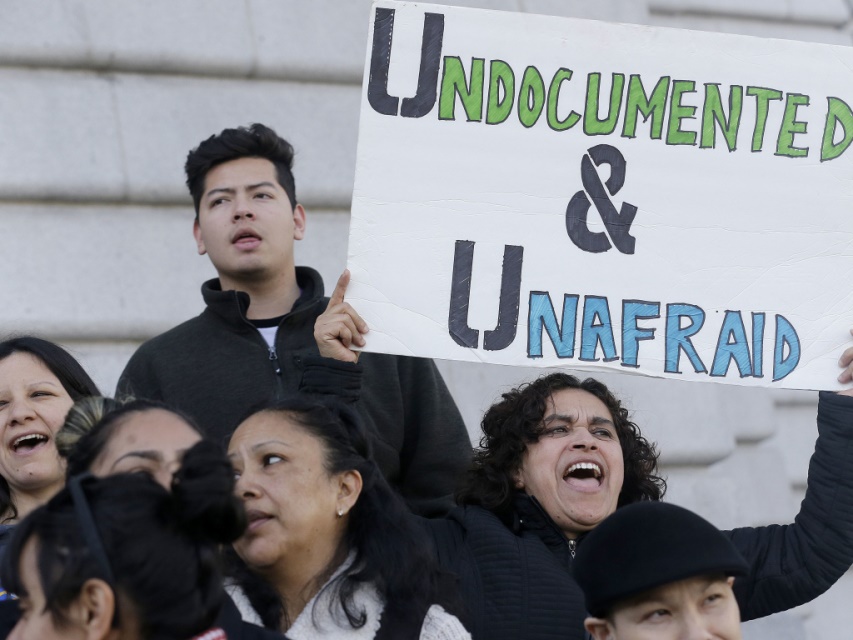 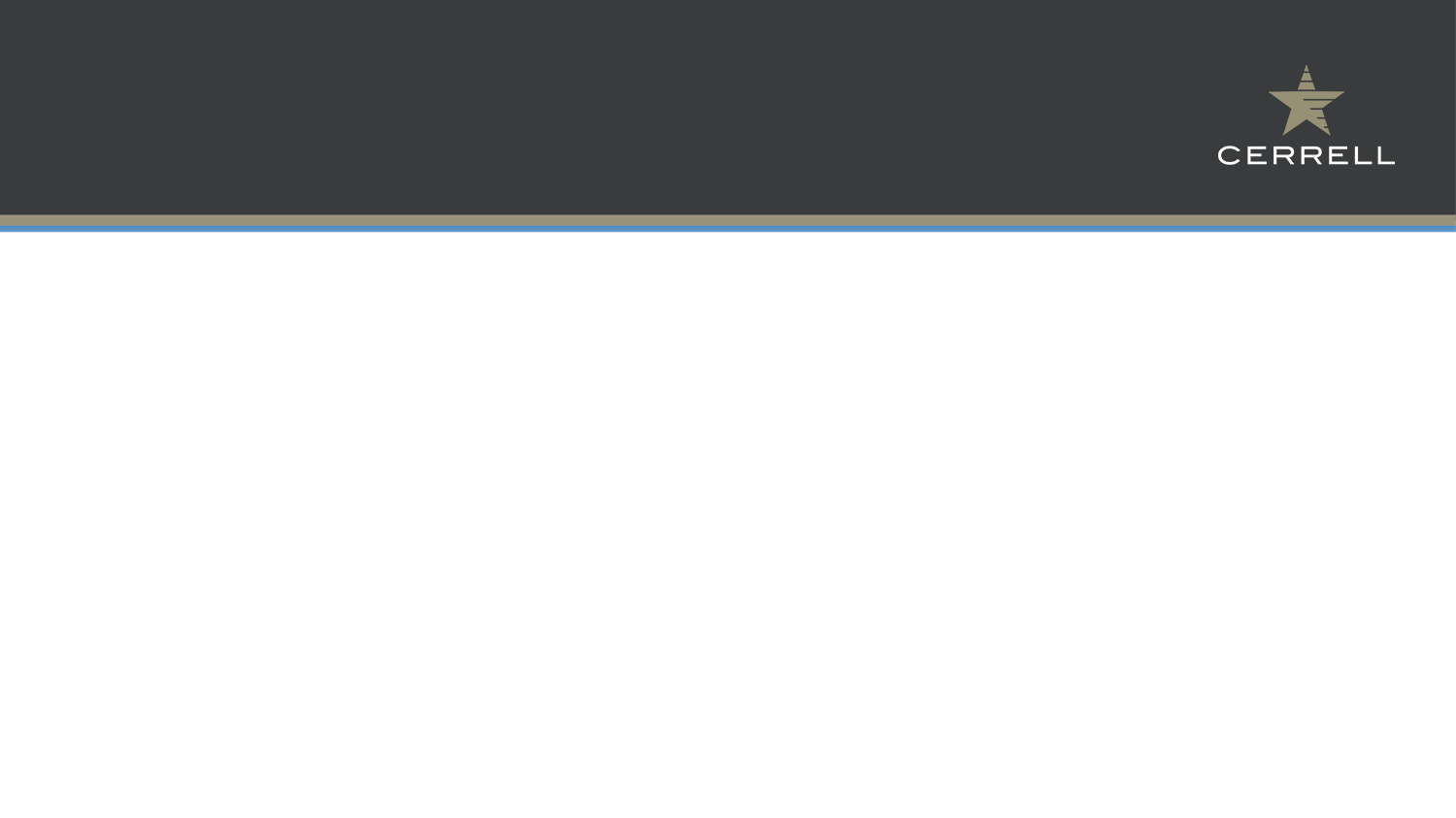 GROUP EXERCISE #2
MISUSE OF PUBLIC FUNDS
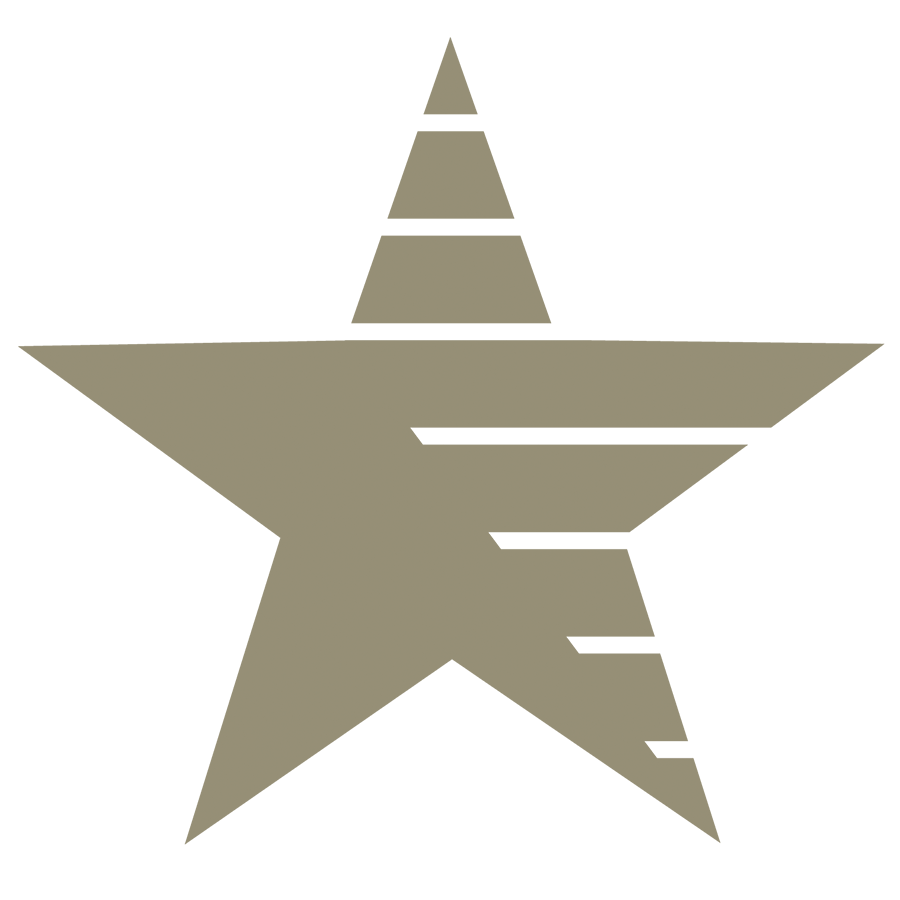 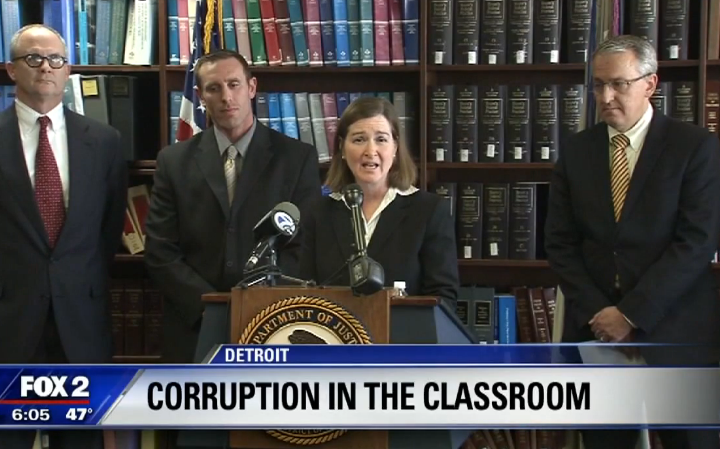 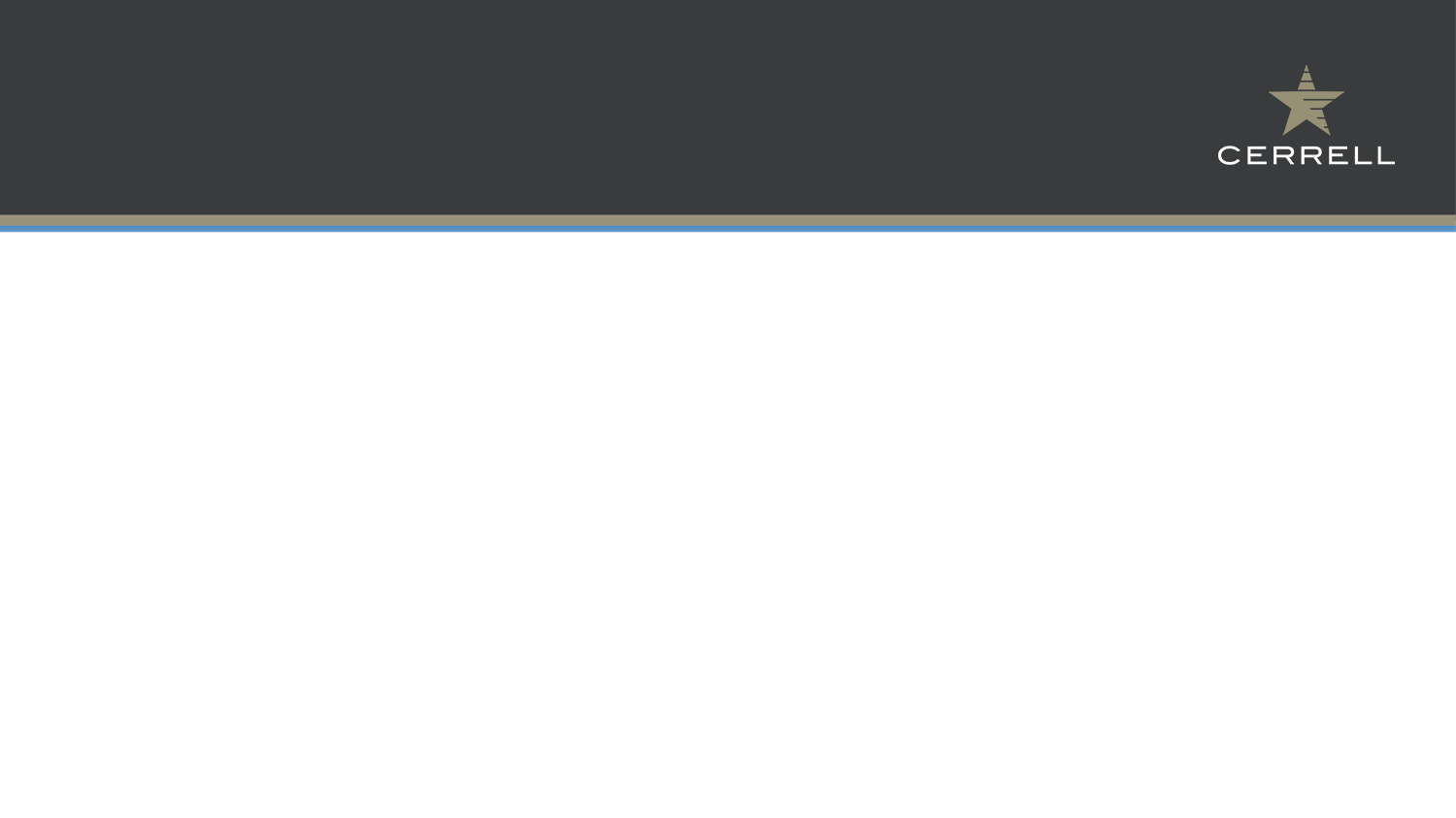 NUMBER ONE RULE
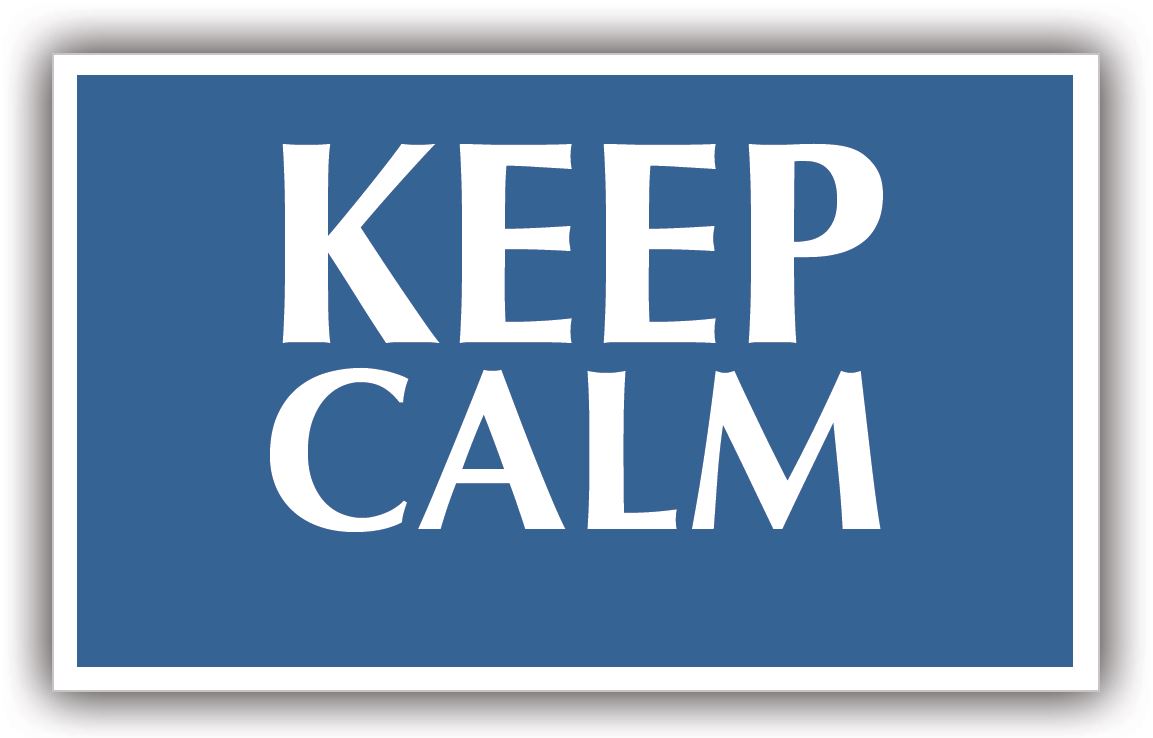 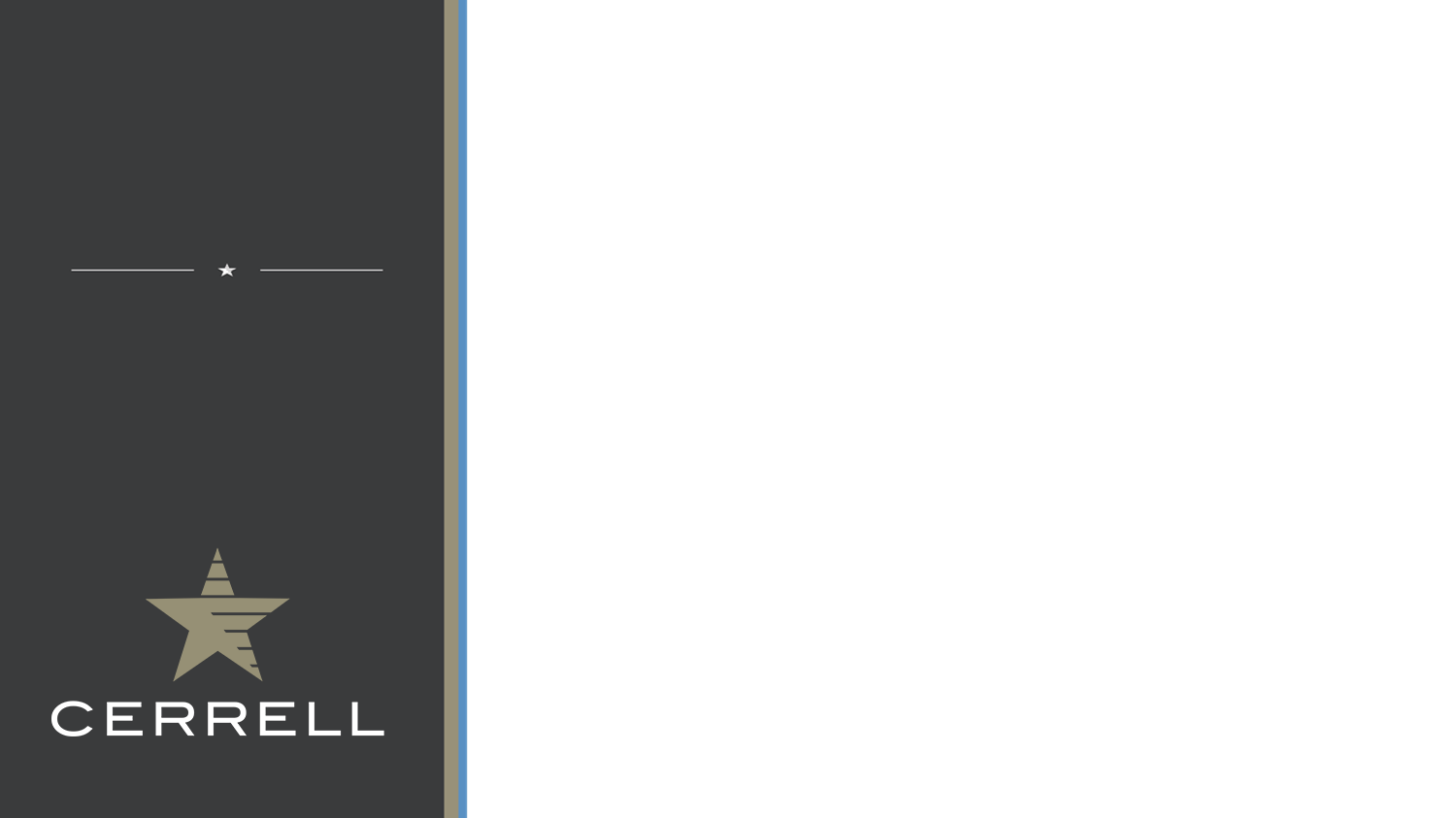 UNDERSTANDING 
THE MEDIA
Media Relations and Crisis Communications: A Guide to Working with Reporters
MEDIA RELATIONS
101
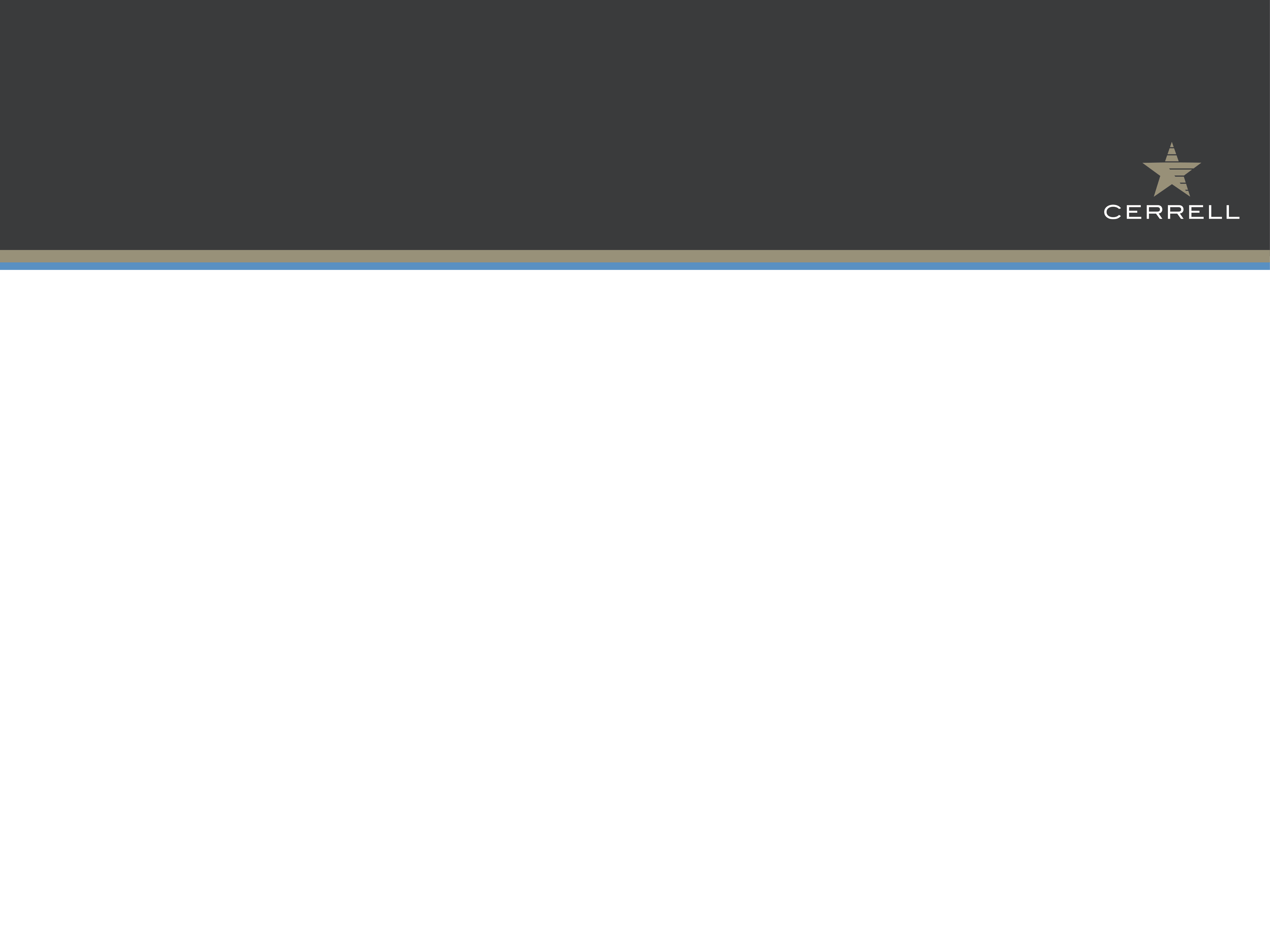 MEDIA RELATIONS-
THE BASICS
WHAT??
Any engagement, proactively or reactively, with a member of the media
WHY??
It’s about crafting perceptions, not just of the public but of the reporter – and perception is everything
WHEN??
Media relations begins from the moment any person speaks or answers a call from a reporter
HOW??
Ignoring makes things worse, and responsiveness is a must – but
making the most of that initial contact requires careful planning
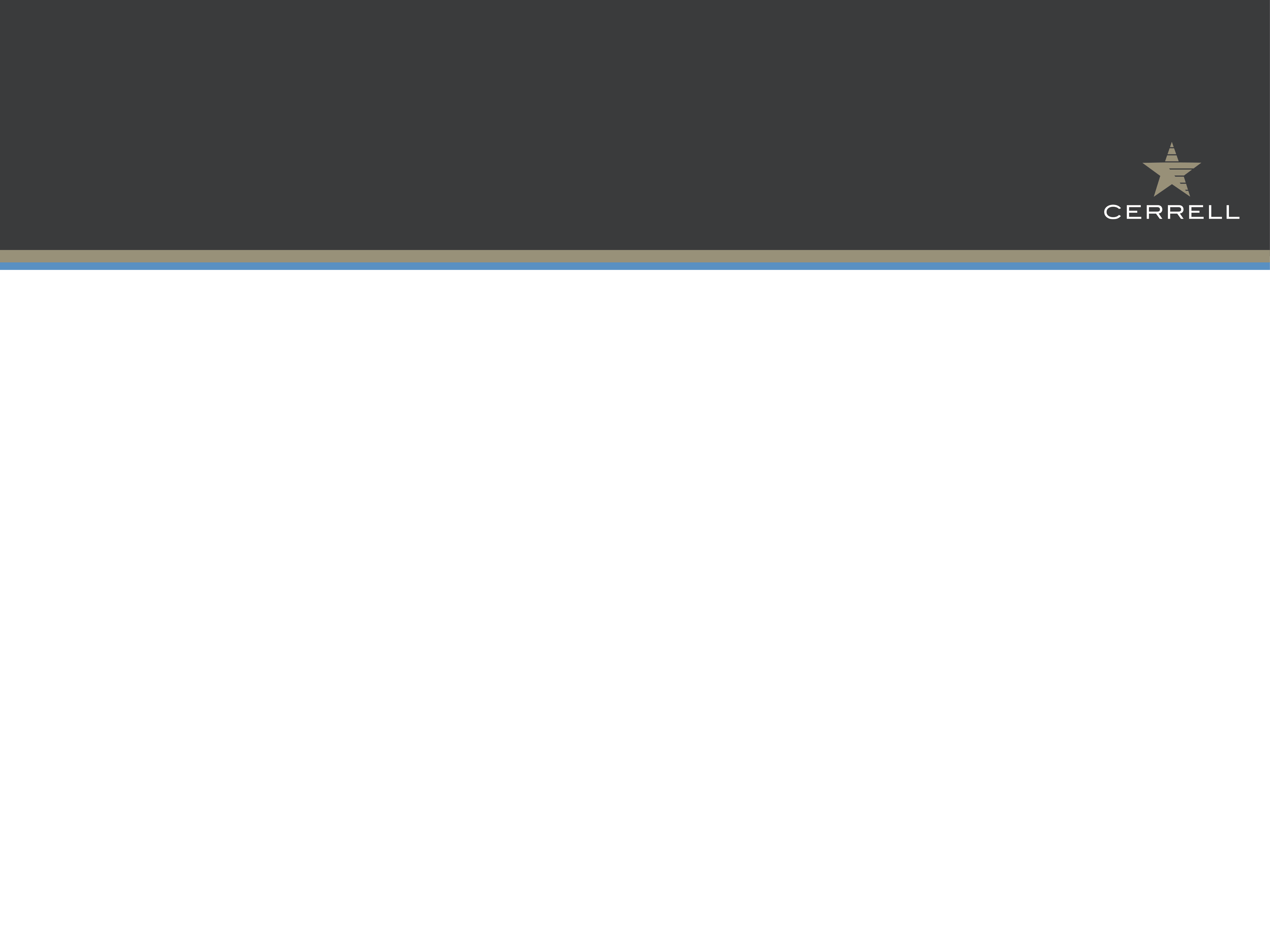 MEDIA RELATIONS-
PROACTIVE VS. REACTIVE
PROACTIVE
REACTIVE
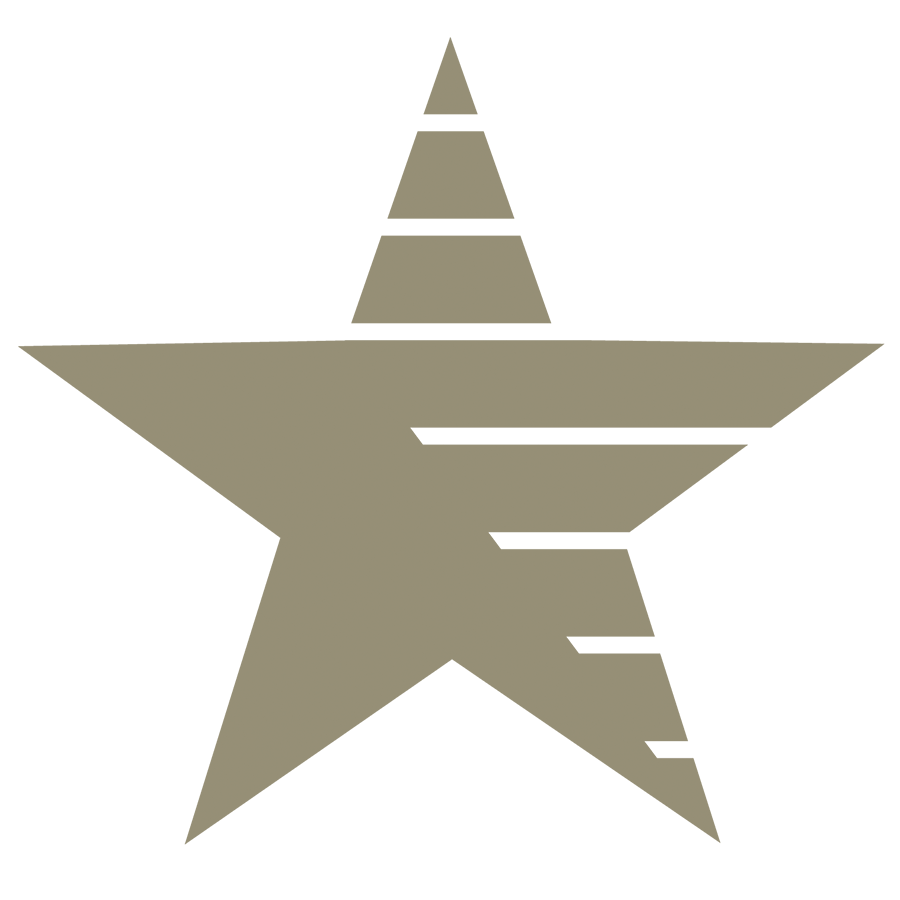 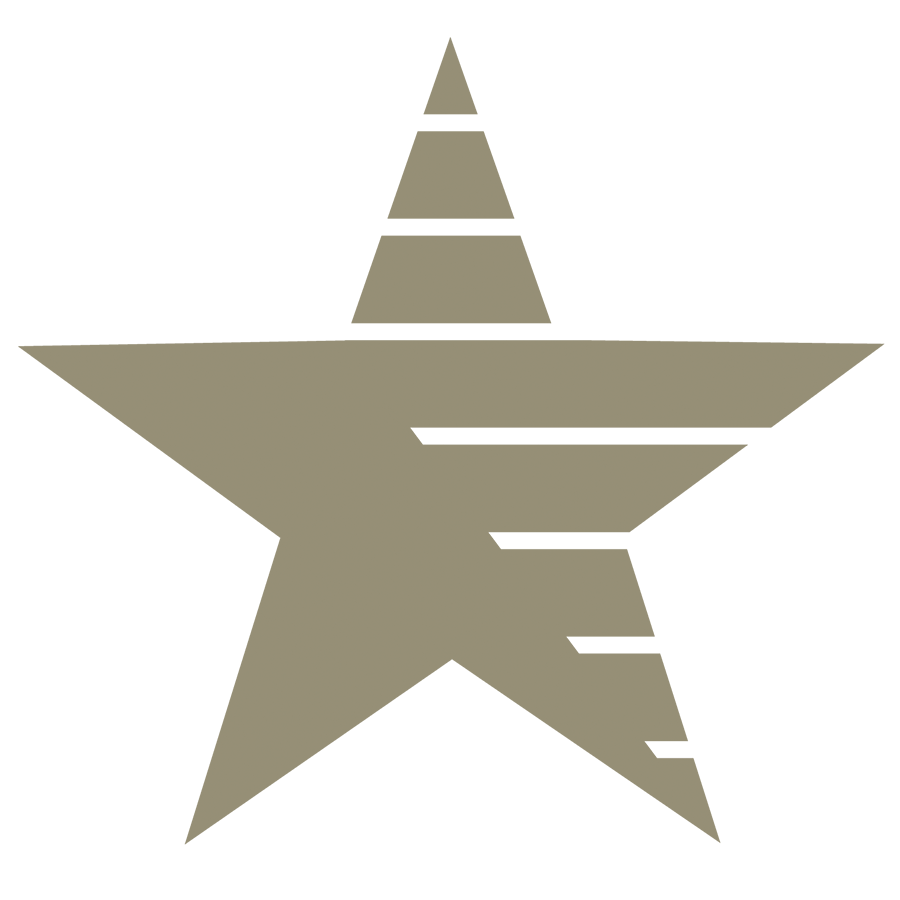 Pitching reporters on positive press
Preparing and circulating a statement when you know bad news is coming
Reaching out to outlets via phone, email
Editorial board meetings and media kits
Fielding media inquiries
Creating messaging around existing conversation
Challenging assumptions
Interviews
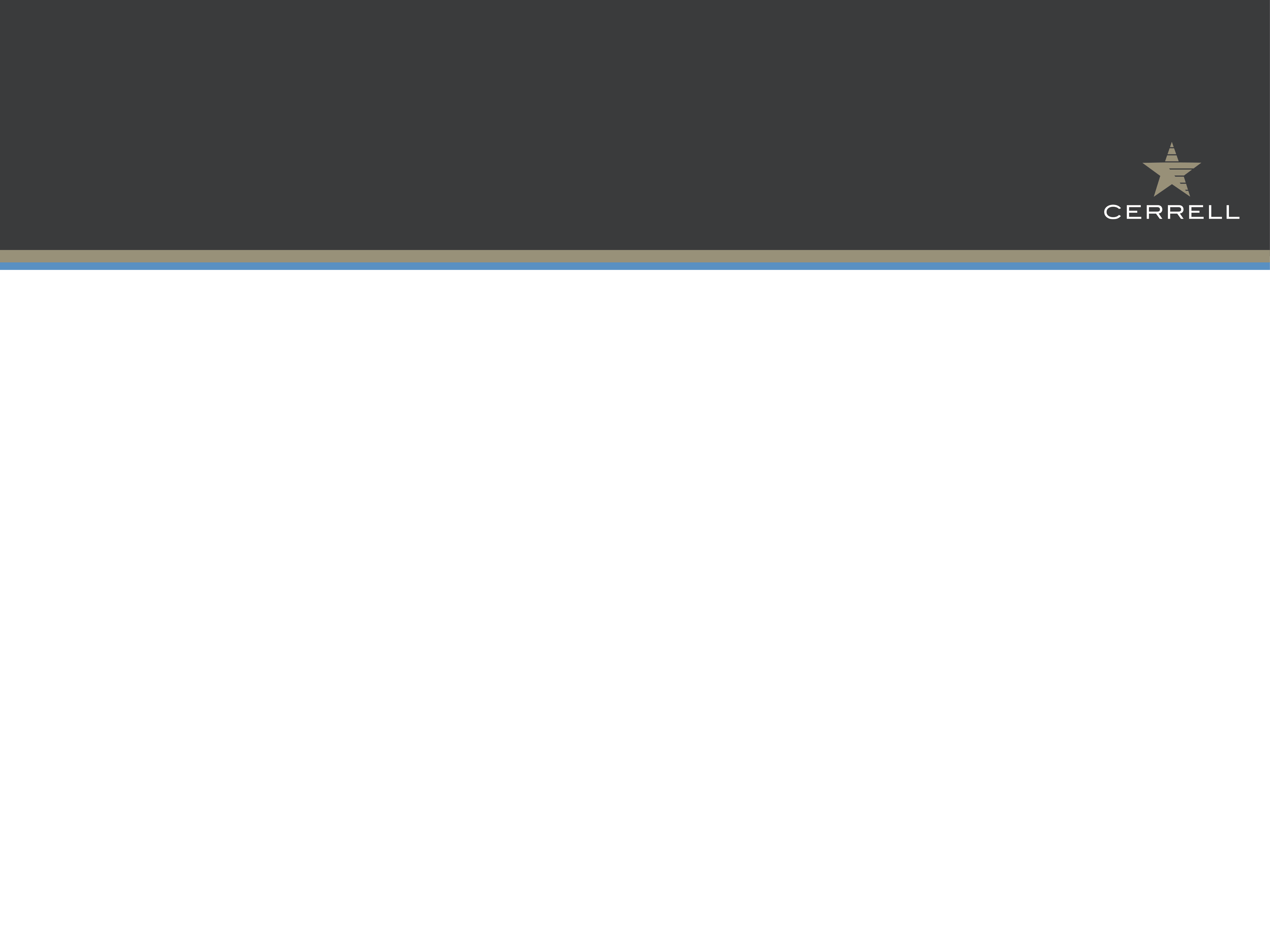 MEDIA RELATIONS-
UNDERSTANDING REPORTERS
THE MINDSET & TEMPERAMENT
Motivated by getting information that tells a story or educates. Want to get to the facts. Expects you to be responsive, polite, reliable, trustworthy.
APPROACH
Widely different approaches- from aggressive to friendly to getting information & telling stories. Type of media outlet can inform strategy.

OBJECTIVE
Presenting a compelling story that is informative & unique. Uncovering information that exposes the truth.
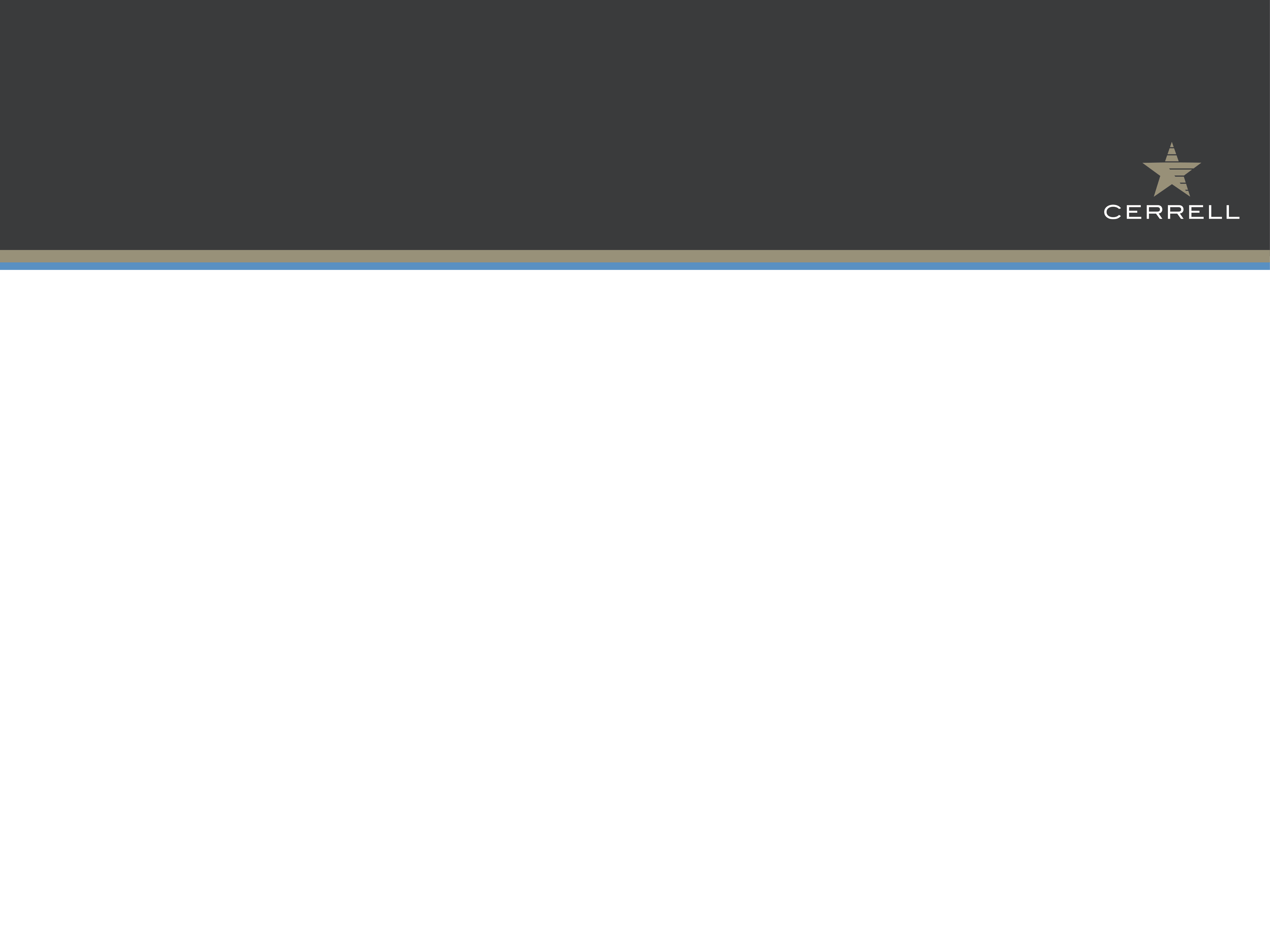 MEDIA RELATIONS-
DOING IT RIGHT
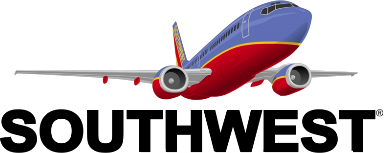 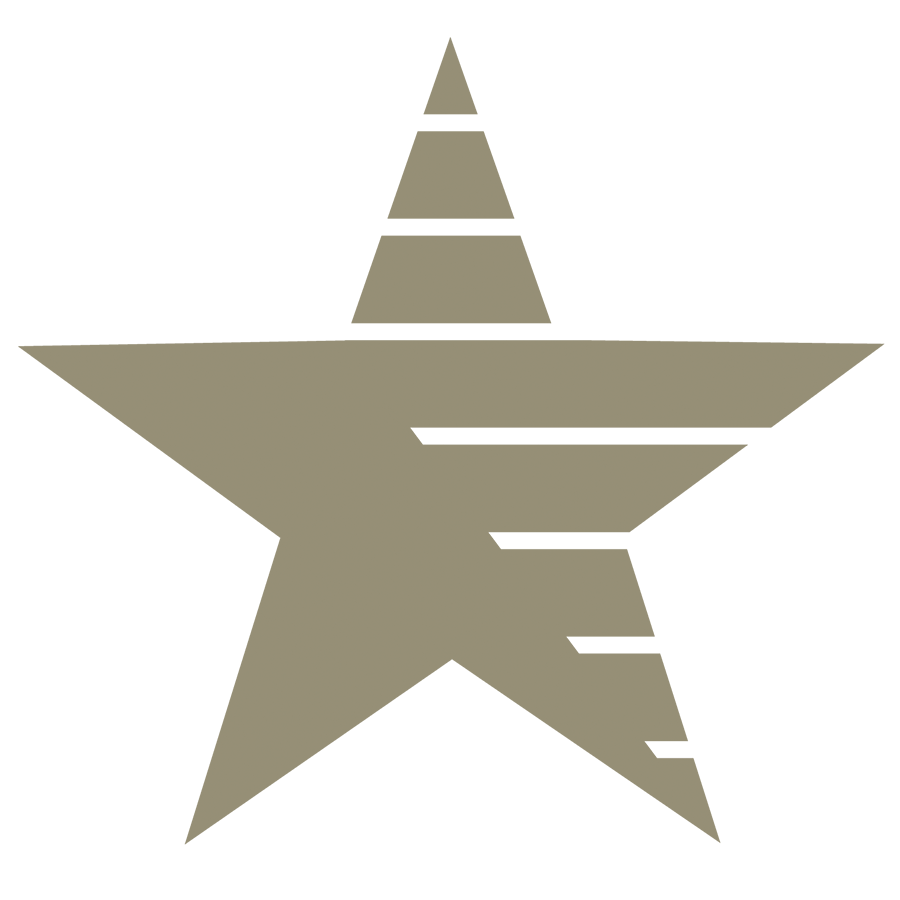 Well known for corporate culture & corporate transparency
Developed a robust & available media relations program that is responsive to media
Dedicated C-suite comms specialist & team wide effort to network/spend time with reporters
Finds ways to showcase the good,     & embraces the bad
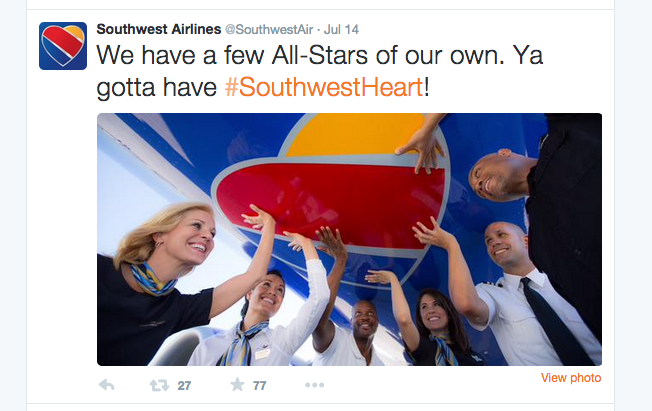 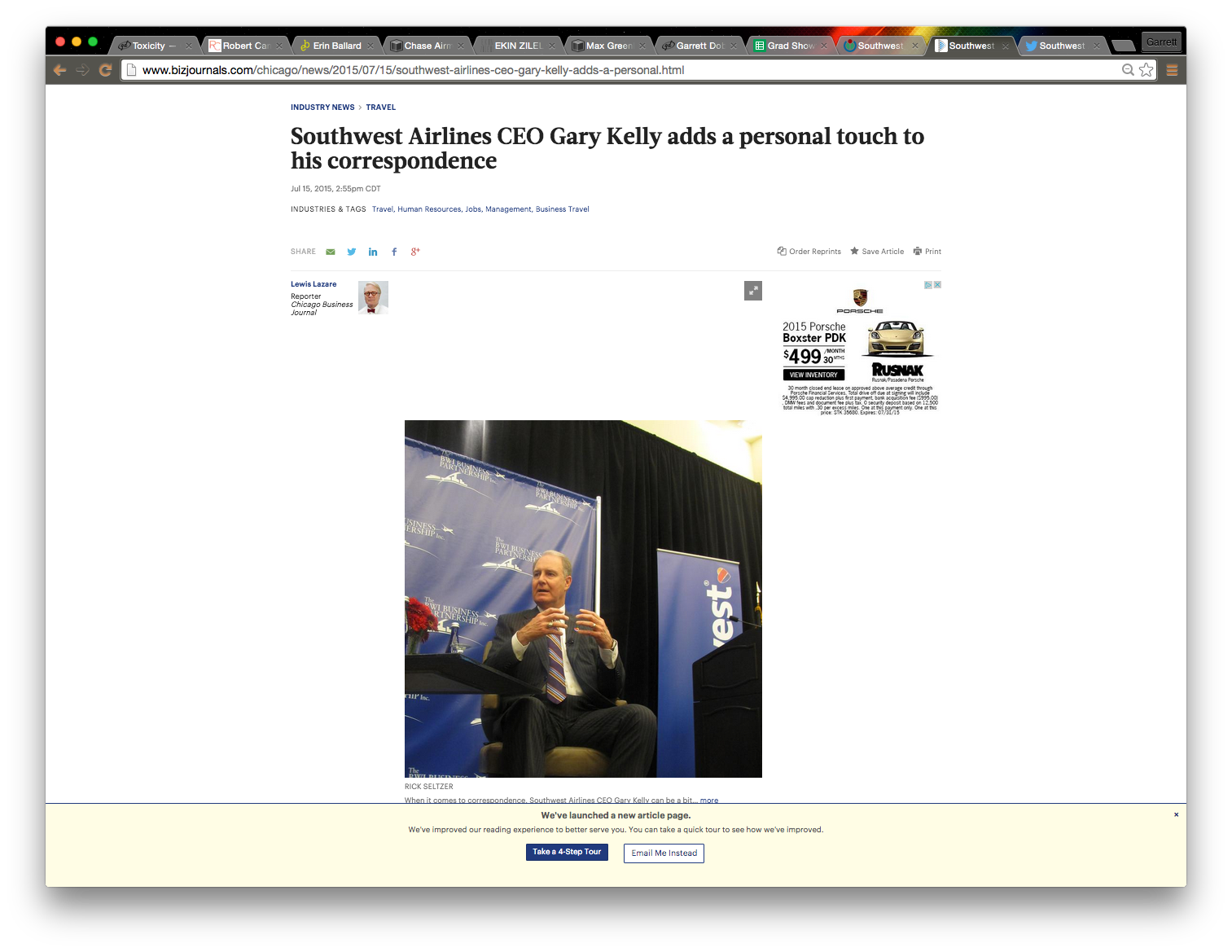 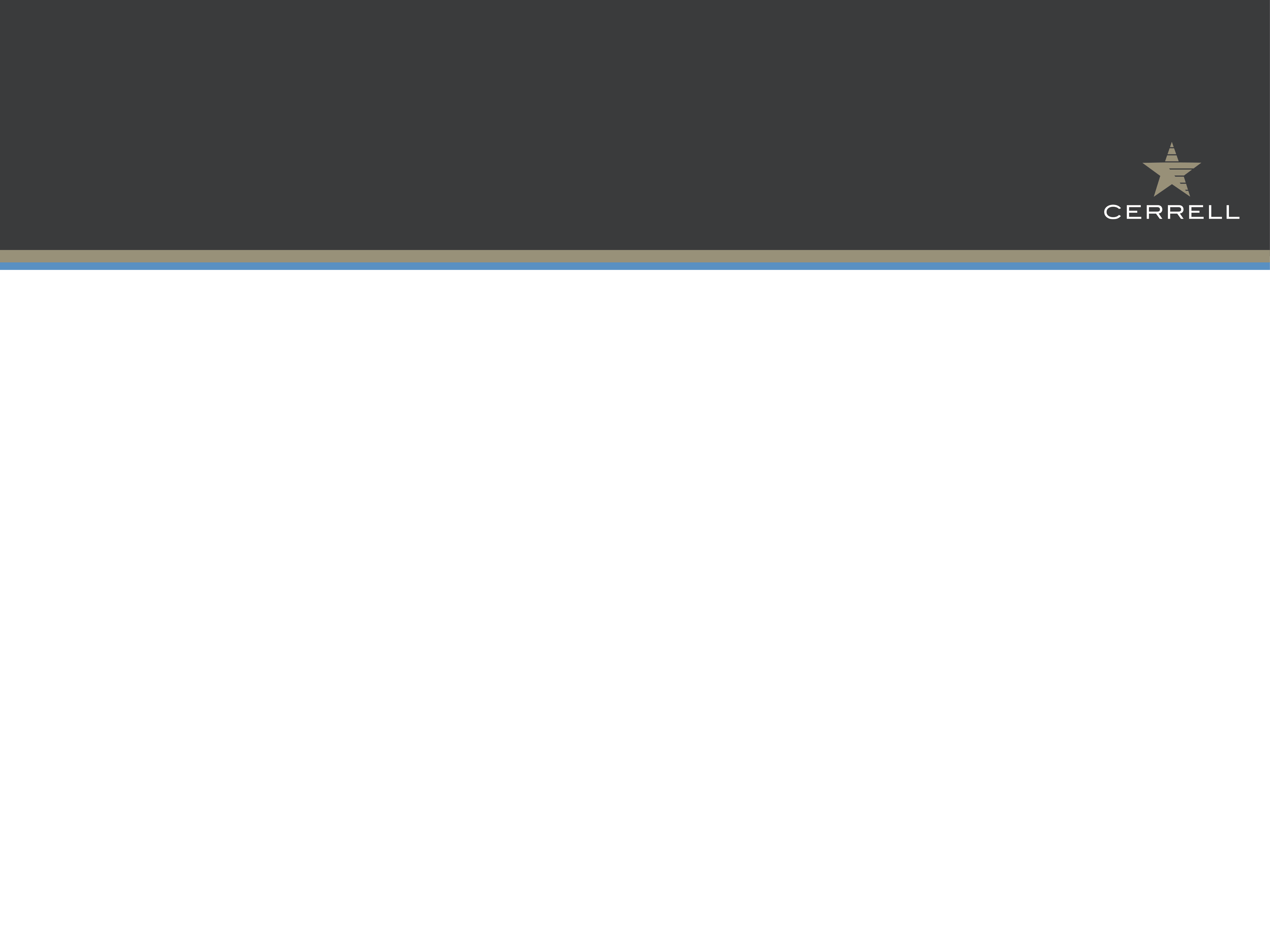 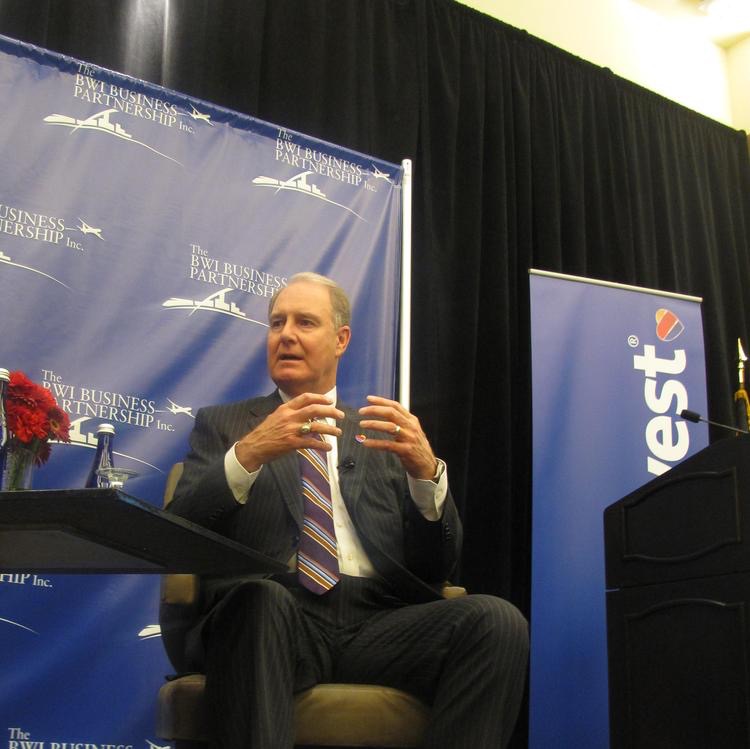 MEDIA RELATIONS-
DOING IT RIGHT
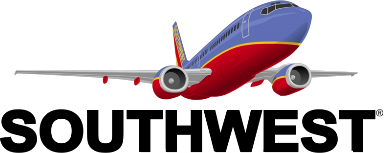 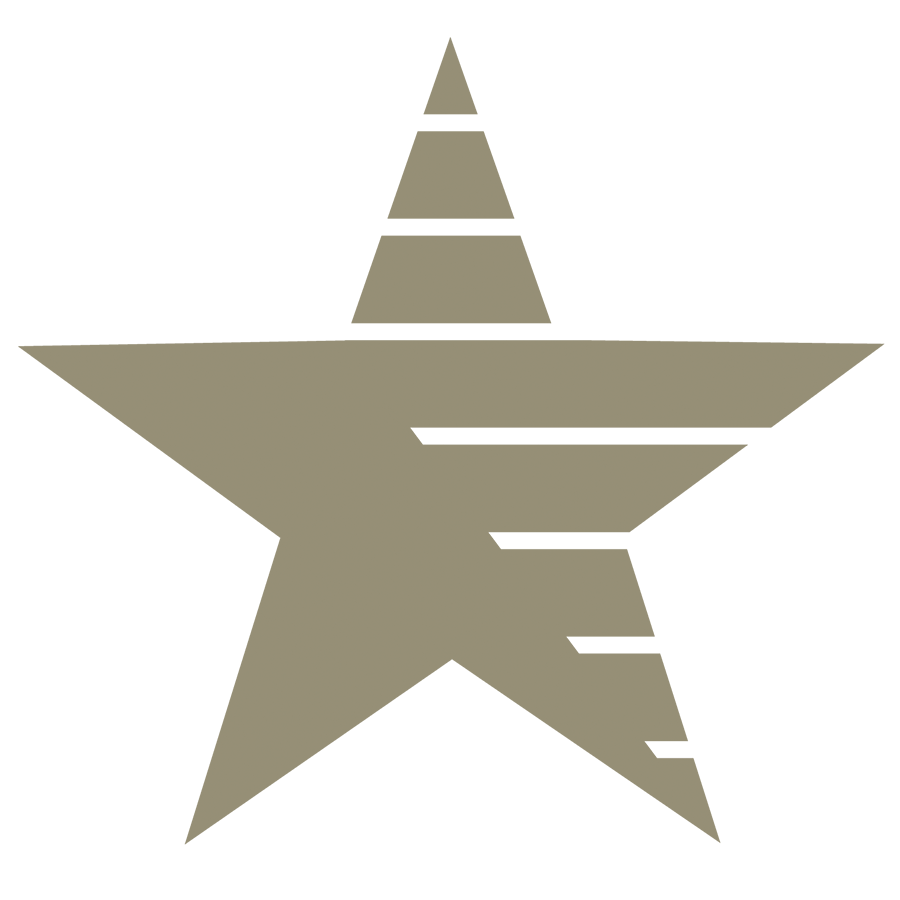 “Kelly began his handwritten missive by thanking the correspondent for a ‘thoughtful and professional letter’ and added ‘I really appreciate it.’ Kelly went on and tried to address briefly the concerns of the letter’s author.”
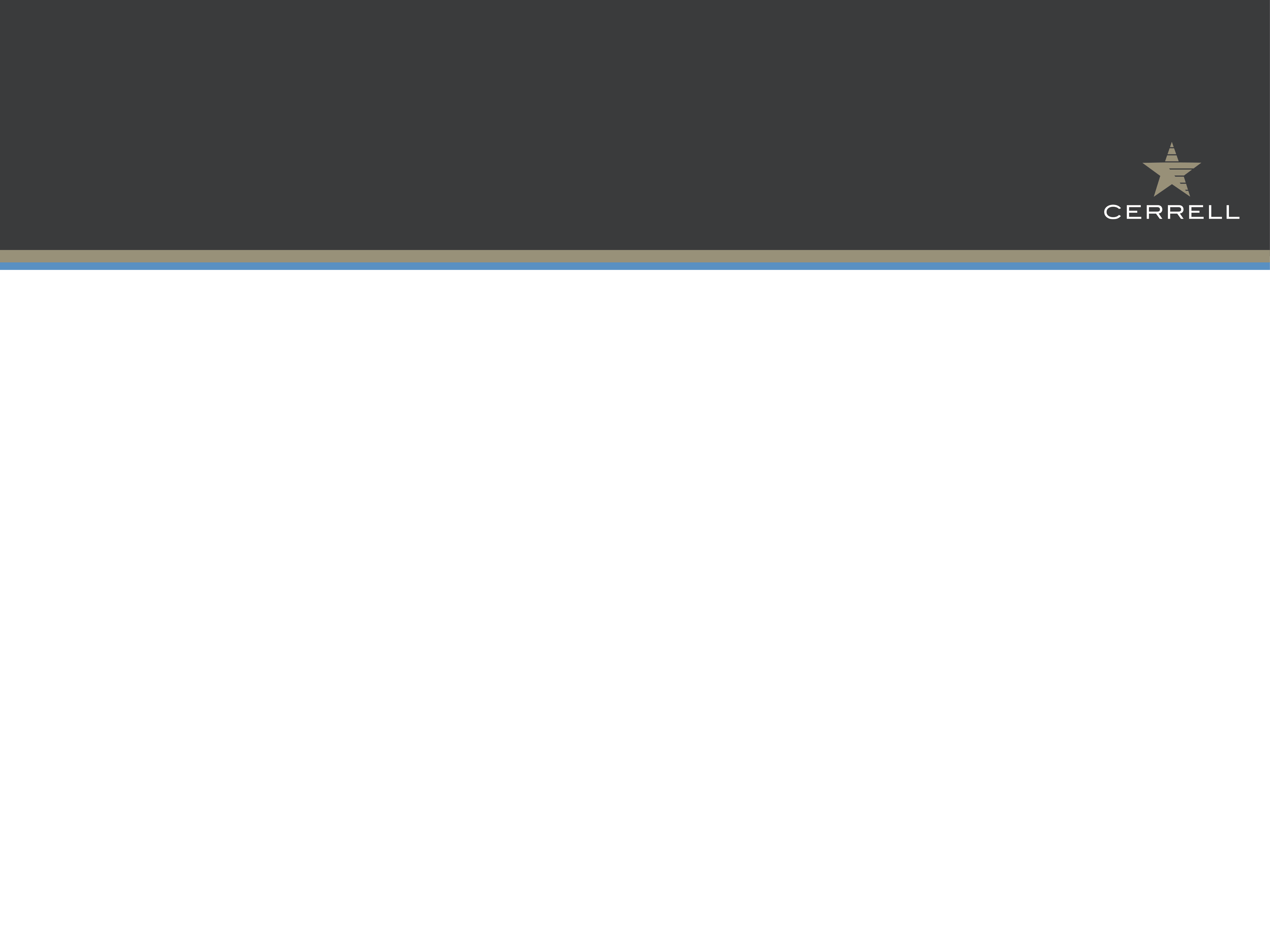 MEDIA RELATIONS-
PLANNING DRIVES SUCCESS
Good communication doesn’t just happen - 
it starts with a written plan.
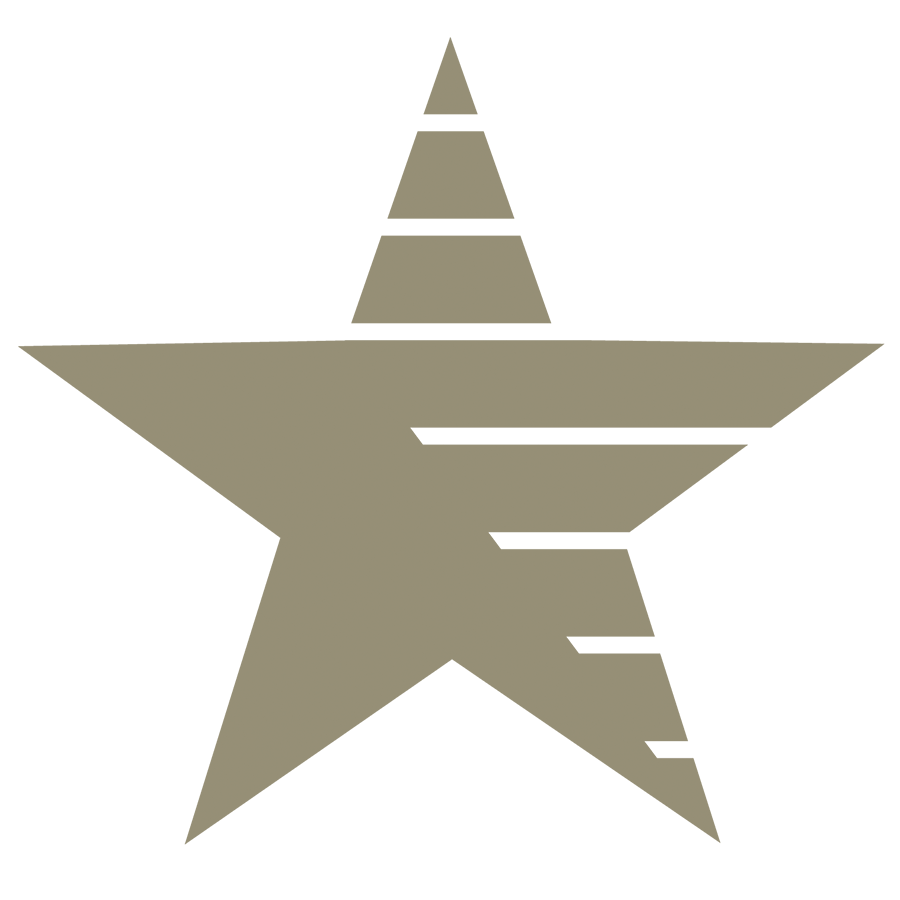 Lets you think about the entire landscape
Gives you clear direction & rationale for making decisions
Allows you to make proactive decisions
Prevents you from being caught flat-footed
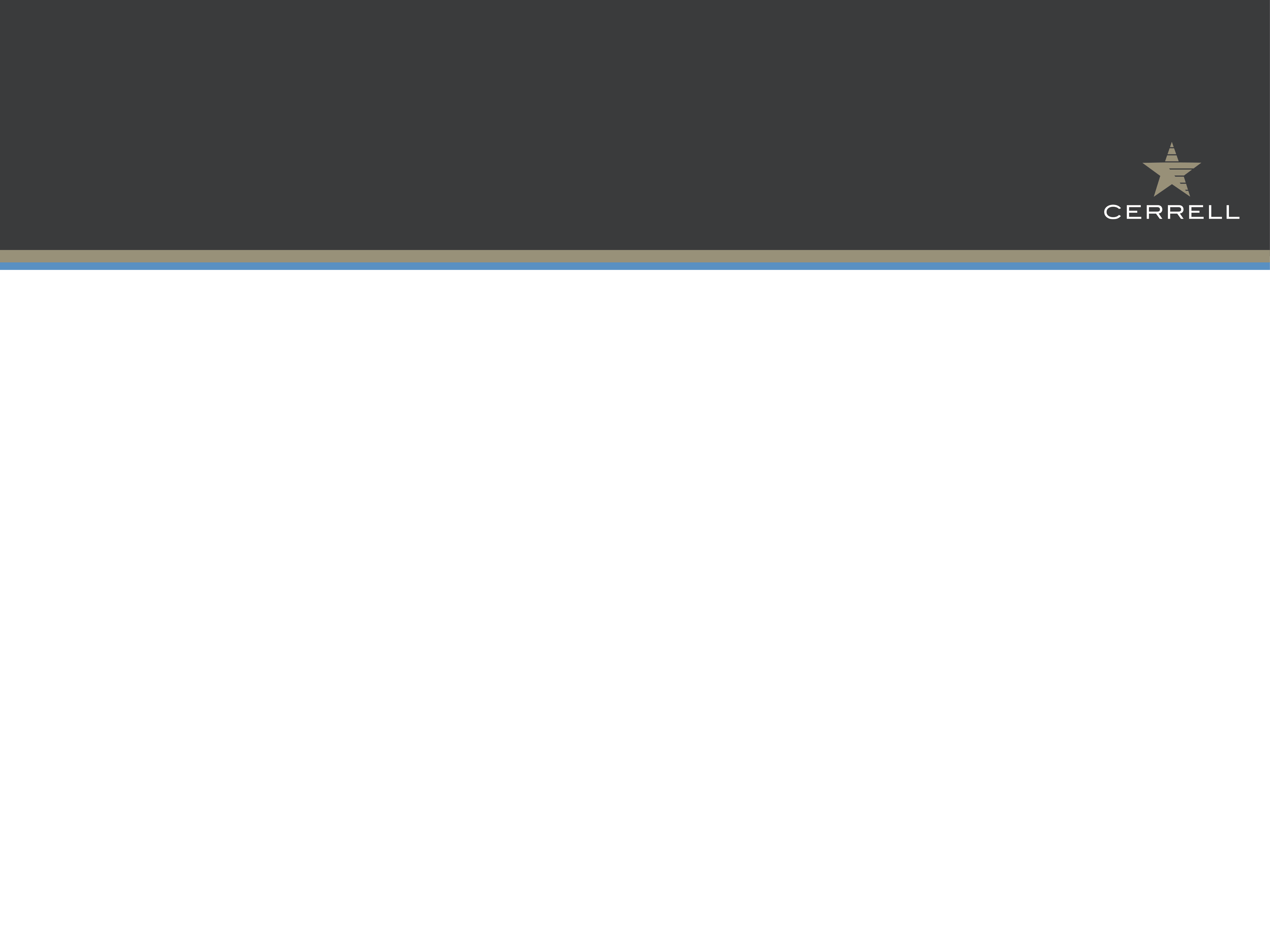 MEDIA RELATIONS-
PLANNING DRIVES SUCCESS
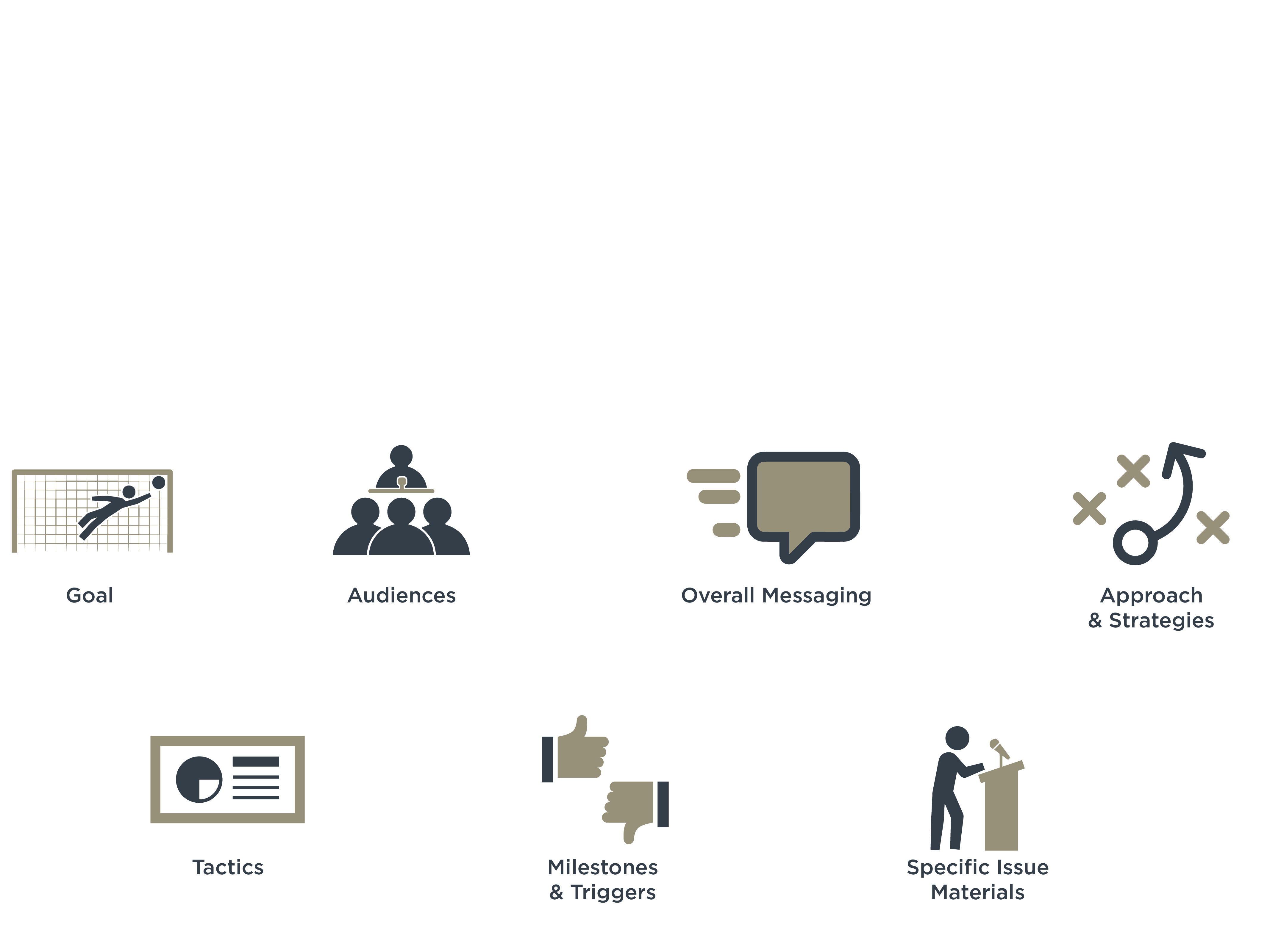 Elements of a Communication Plan
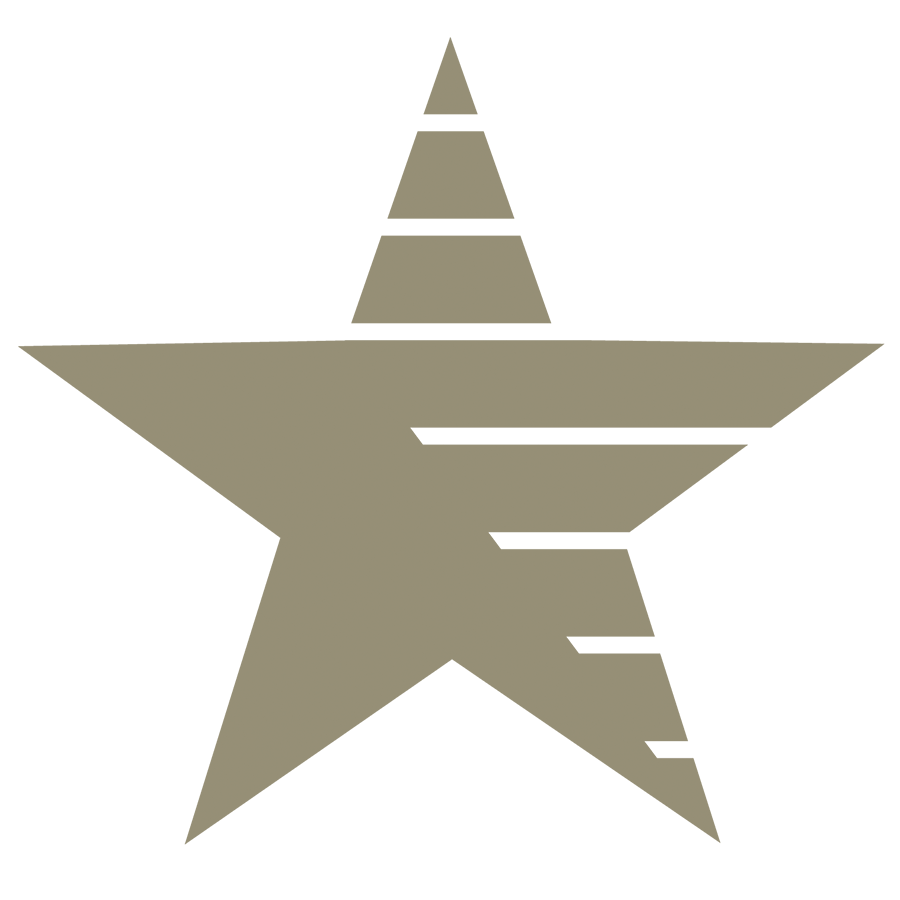 [Speaker Notes: Elements of a Communication Plan
Goal—what’s your bottom line
Audiences—who are you trying to reach & what motivates
Overall Messaging—the absolute heart and soul of your program
Approach/Strategies—broad areas of focus to reach goal; conscious decision about how you’ll communicate
Tactics—the granular tools that are in your arsenal
Milestones & Triggers—what are the positive milestones that you’d want to celebrate; what are the red flags that might cause issues
Specific Issue Materials—call out sections on areas of significant interest/exposure with key messages & tailored approach]
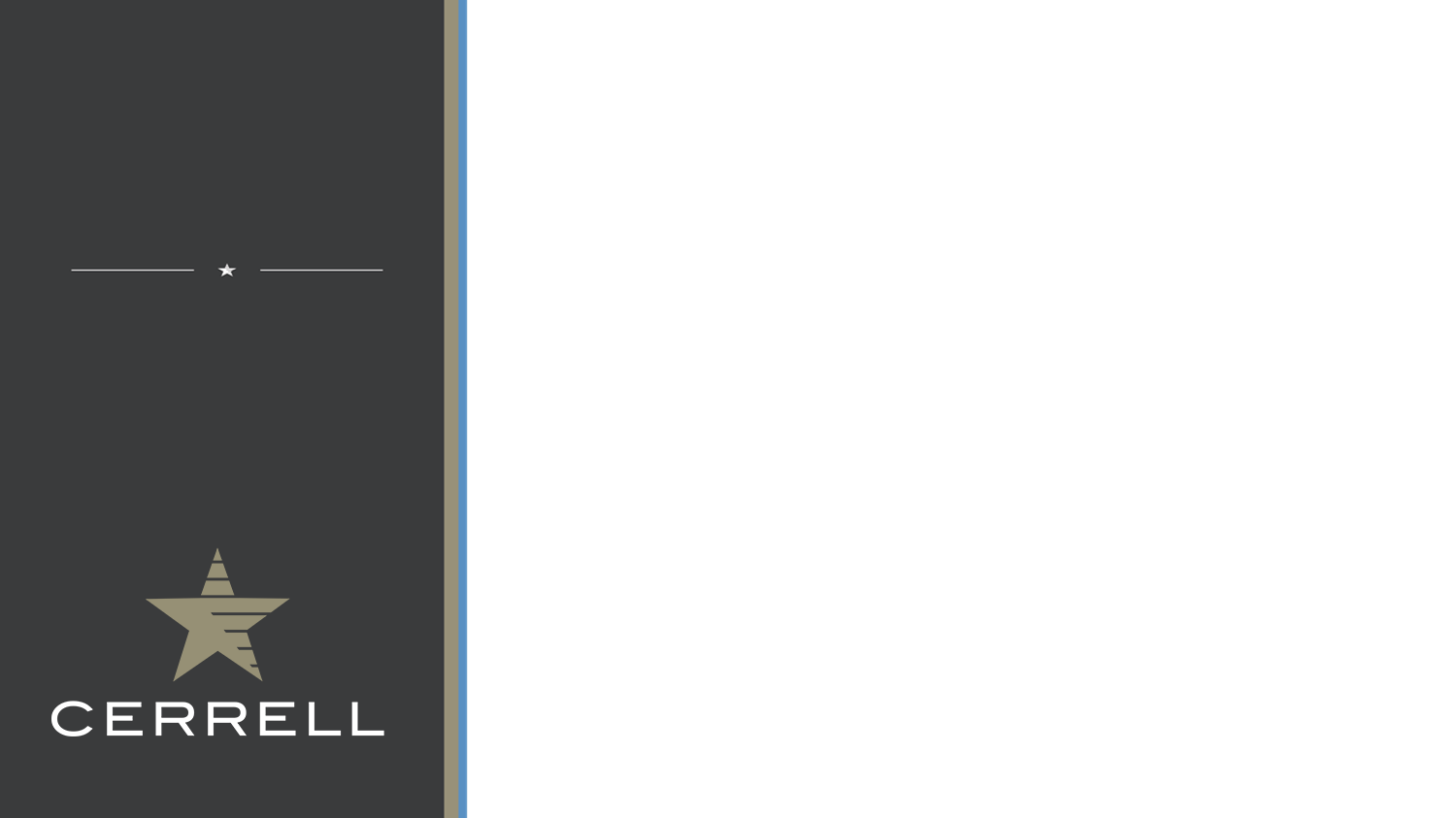 UNDERSTANDING 
THE MEDIA
Media Relations and Crisis Communications: A Guide to Working with Reporters
RESPONDING
TO MEDIA
INQUIRIES
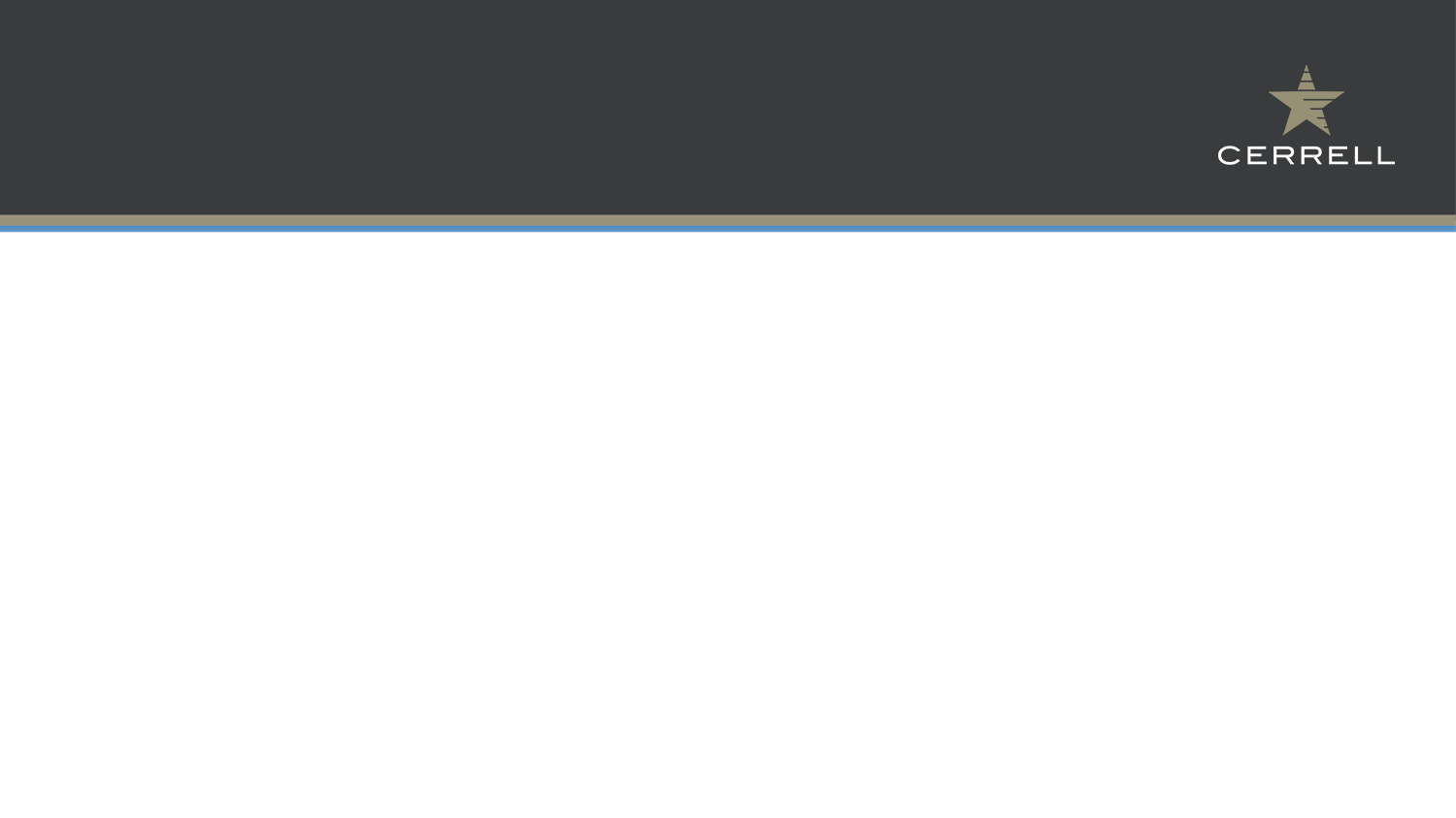 MEDIA INQUIRIES
THE BASICS
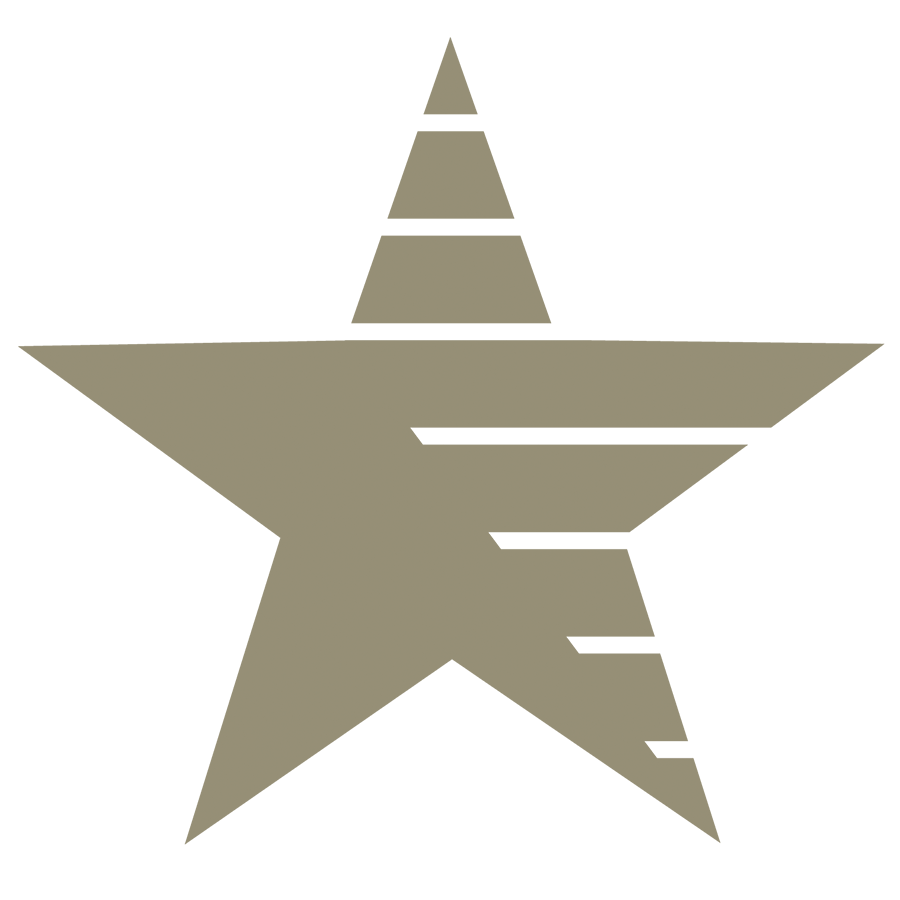 DO YOUR HOMEWORK
STAY ON SCRIPT, MESSAGING IS YOUR SAVIOR
KNOW YOUR BEST LINES BEFORE YOU SAY THEM
DON’T BE AFRAID TO SAY “I DON’T KNOW”
DON’T GET CUTE
COMMUNICATIONS TEAM MEMBERS ARE THERE TO HELP YOU – TAKE THAT HELP
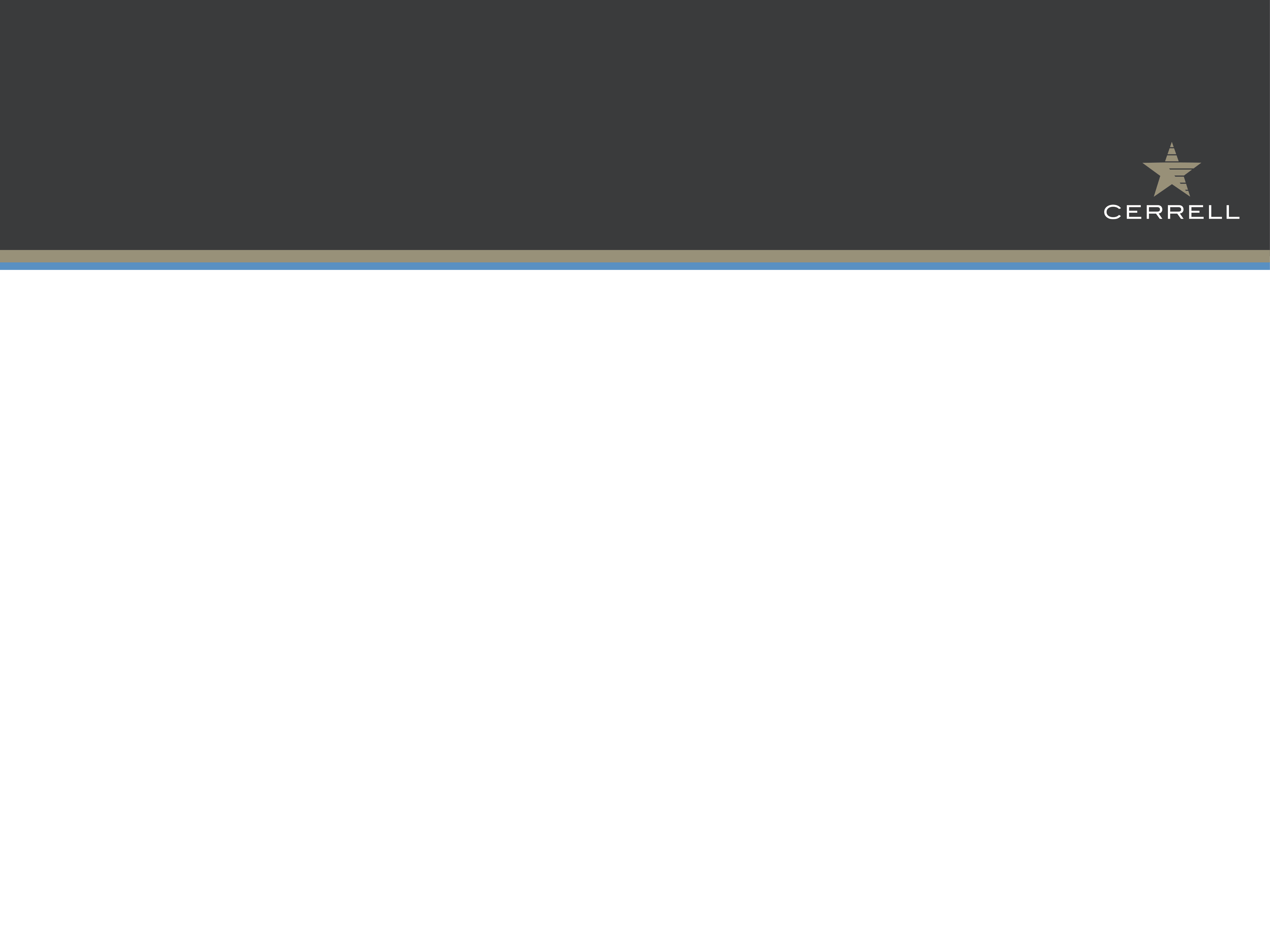 MEDIA INQUIRIES
UNDERSTANDING THE OPPORUNITIY
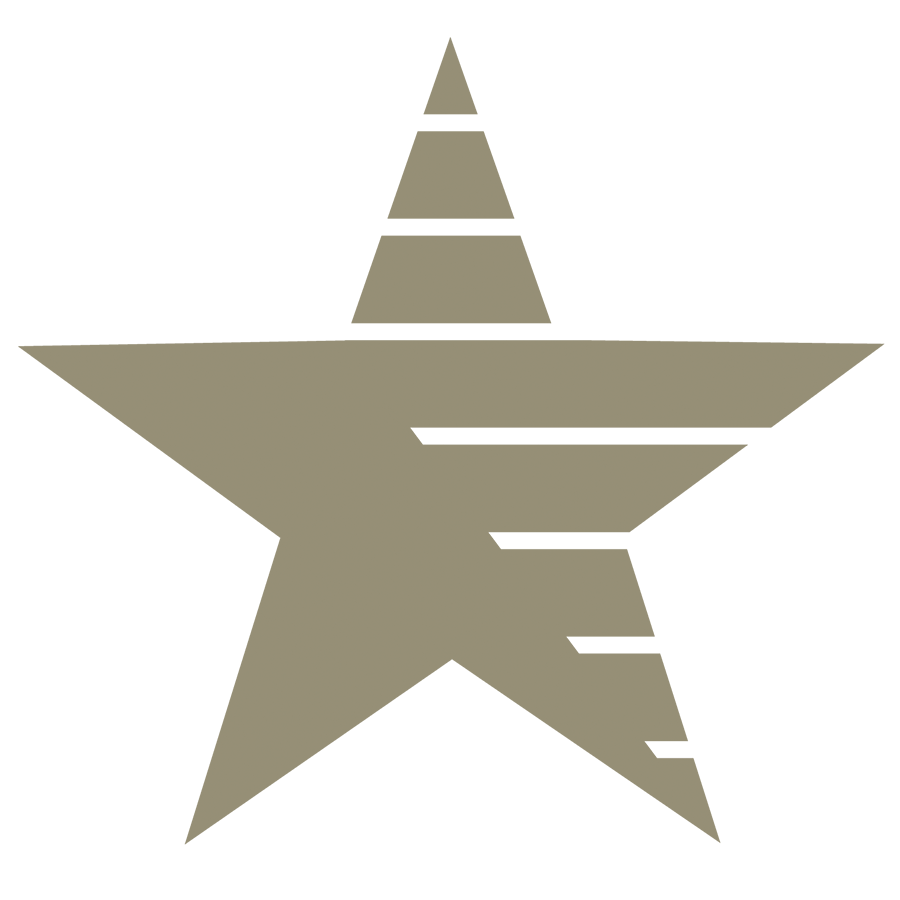 No one else will deliver your message
Only you can increase your credibility
Reporting can’t be done speculatively
Being absent sends negative message
You can inform, change minds and impact
Interviews allow you to tell your story
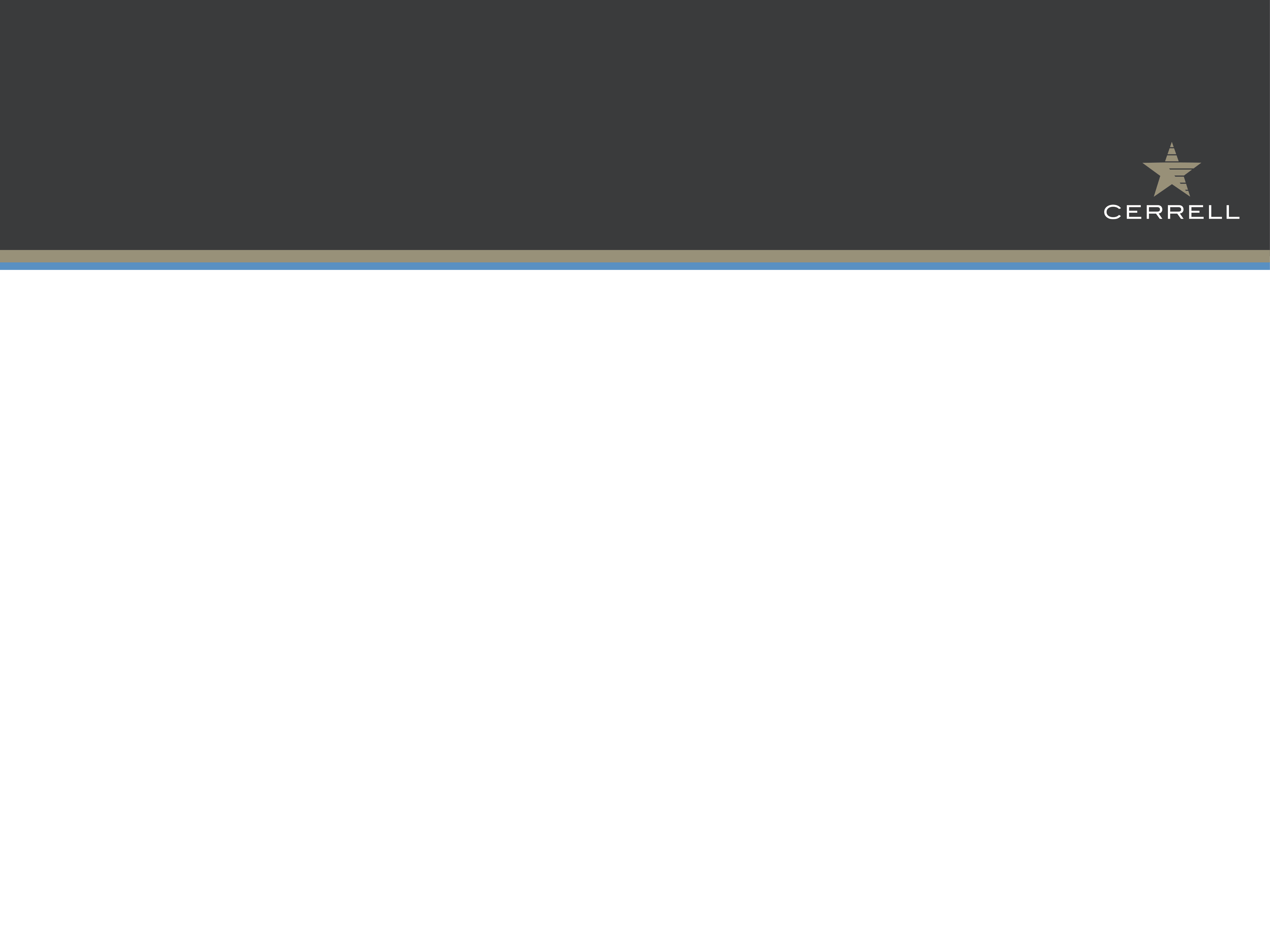 Getting the Most out of a First Call
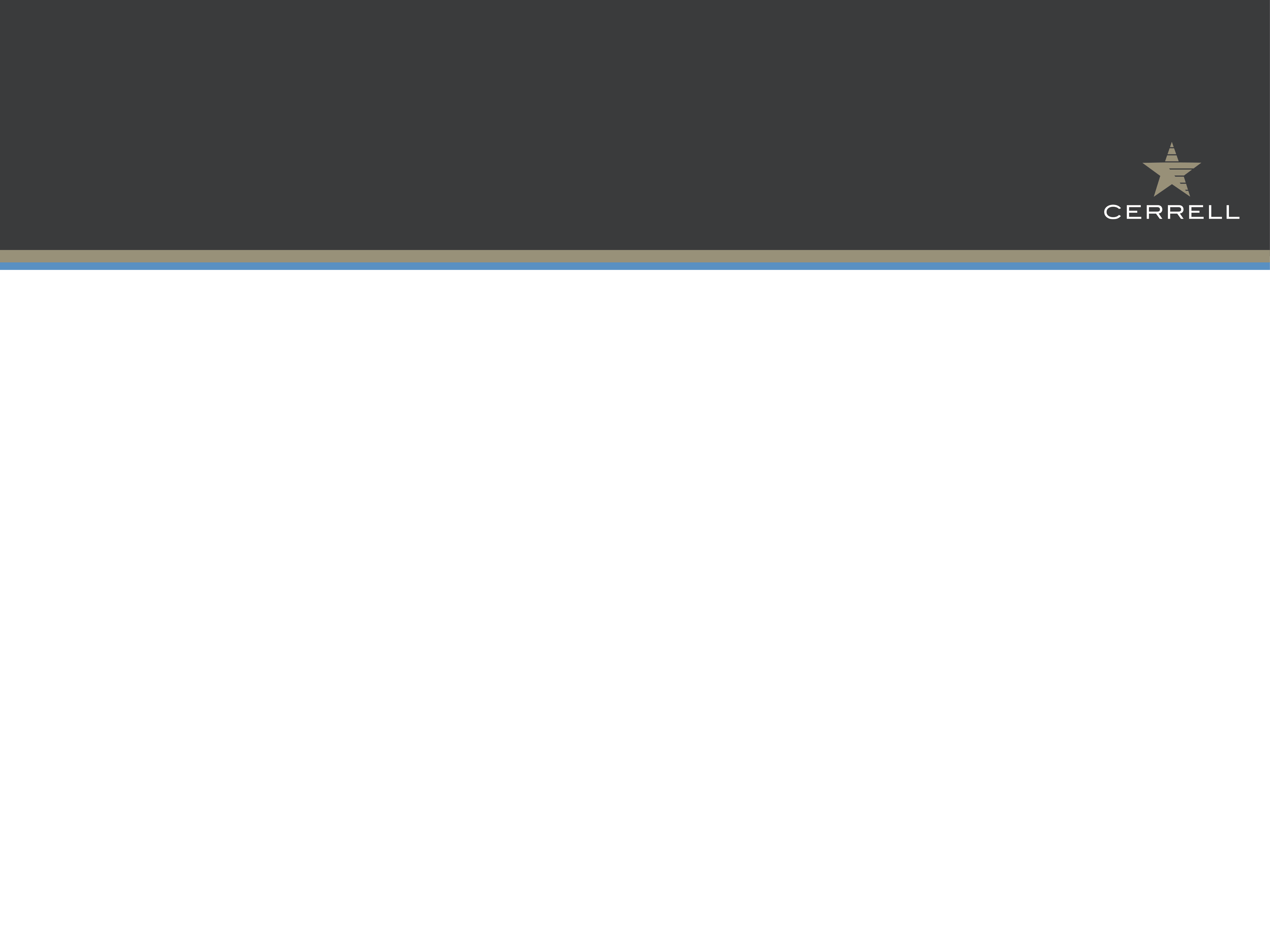 GETTING THE MOST OUT OF THE FIRST CALL
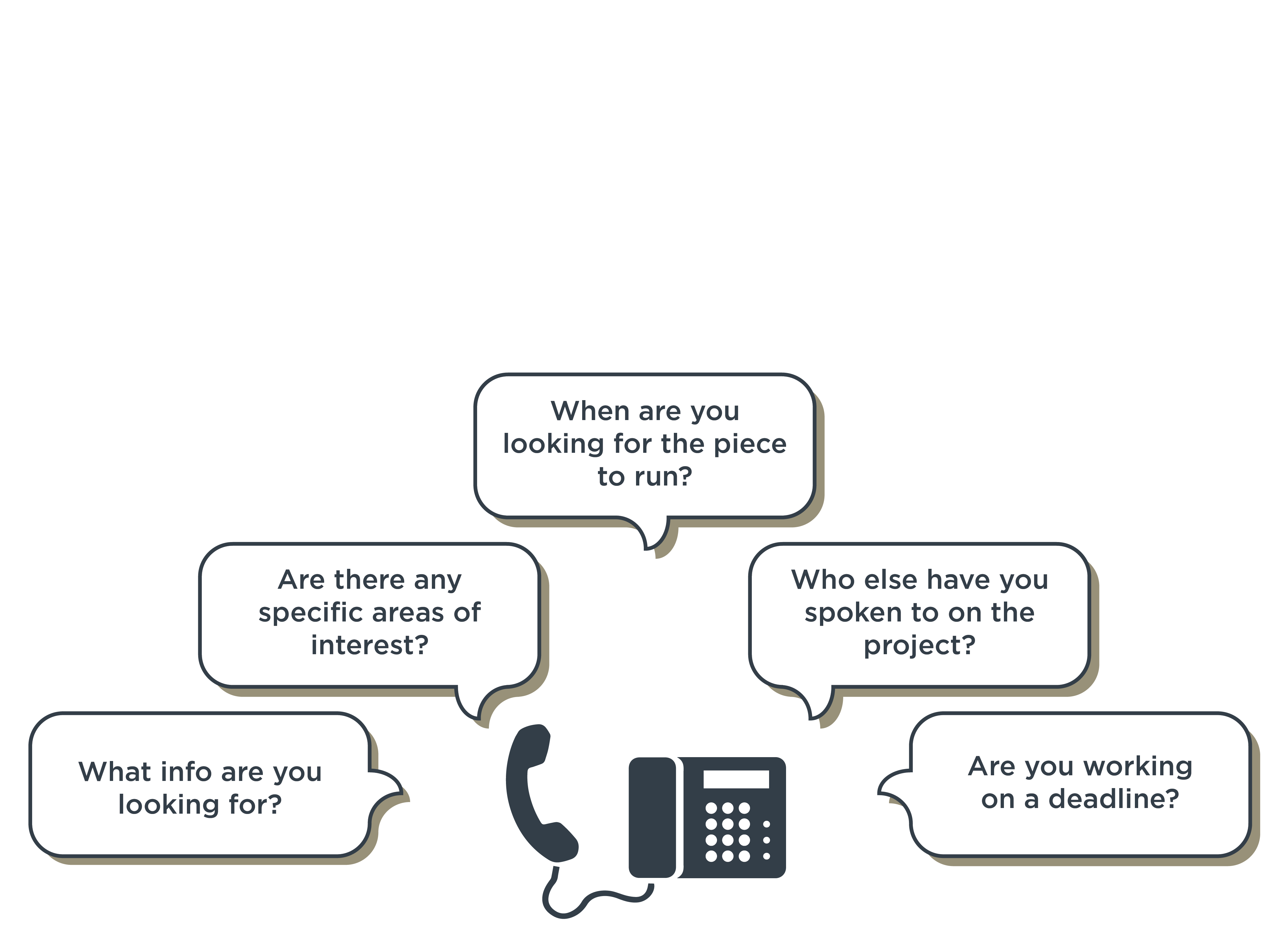 Use the first call as your opportunity to gather information & vet the story. Tell the reporter you aren’t able to do the interview now, but want to gather info & call back.
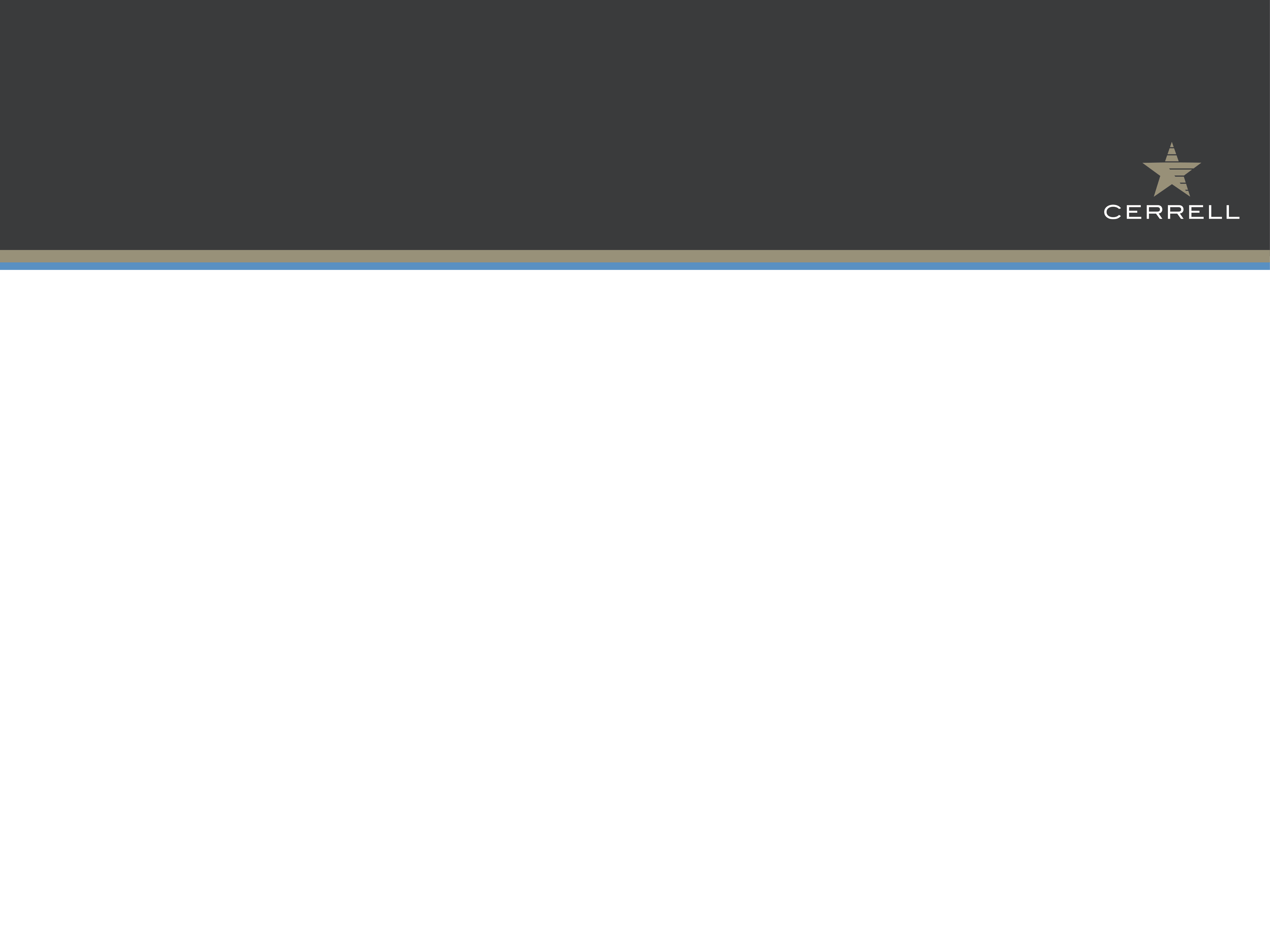 MESSAGING
WHAT IS IT?
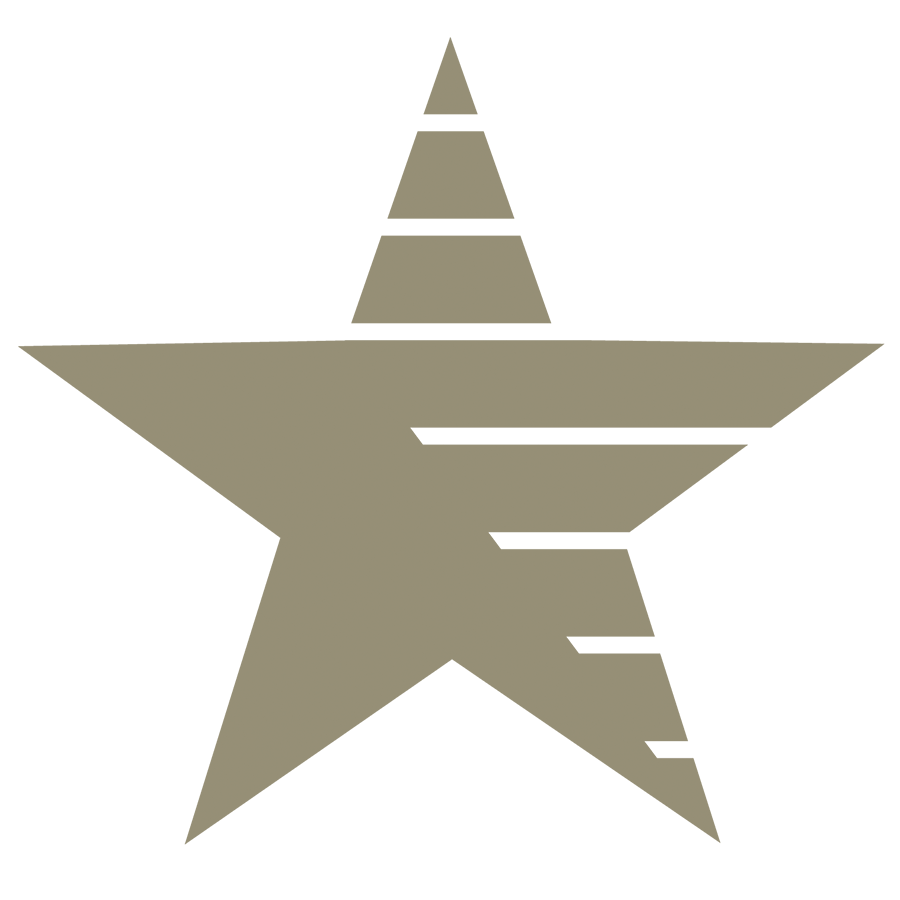 The core ideas you want to deliver - Overall or specifically
Specific messaging should relate to overall vision for project/company/etc.
Should be clear, memorable & believable
Intended to connect with audience
Memorable & convincing
Messaging isn’t a guide for all questions, but a framework
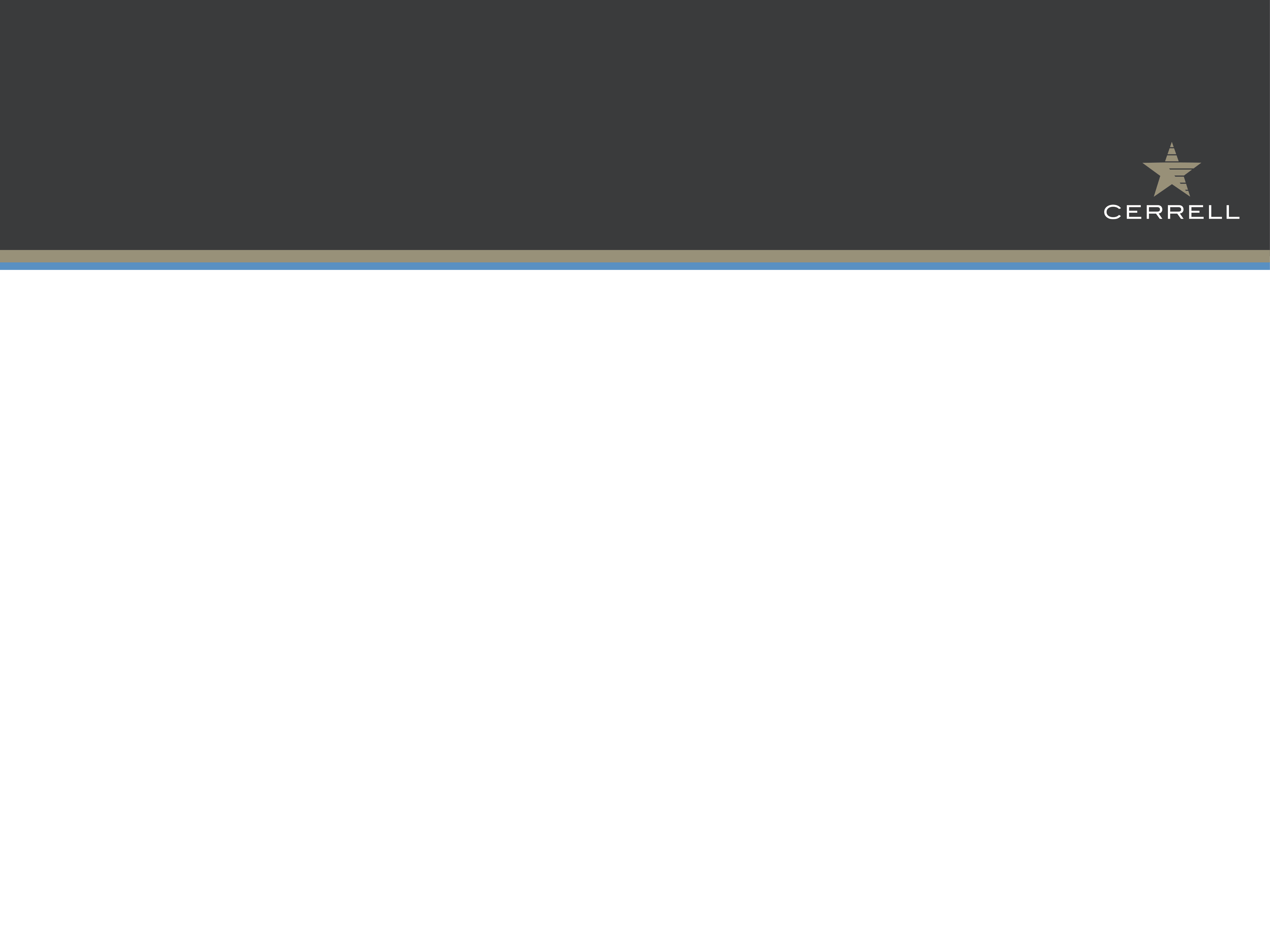 MESSAGING-
HOW IT GETS CREATED
Built around communication/interview goal
Tailored for target audiences, situation & spokesperson; adaptable for medium
Starts with a single core idea (home base) that you can always come back to
Supported by 3-5 key themes with easy to remember factual details
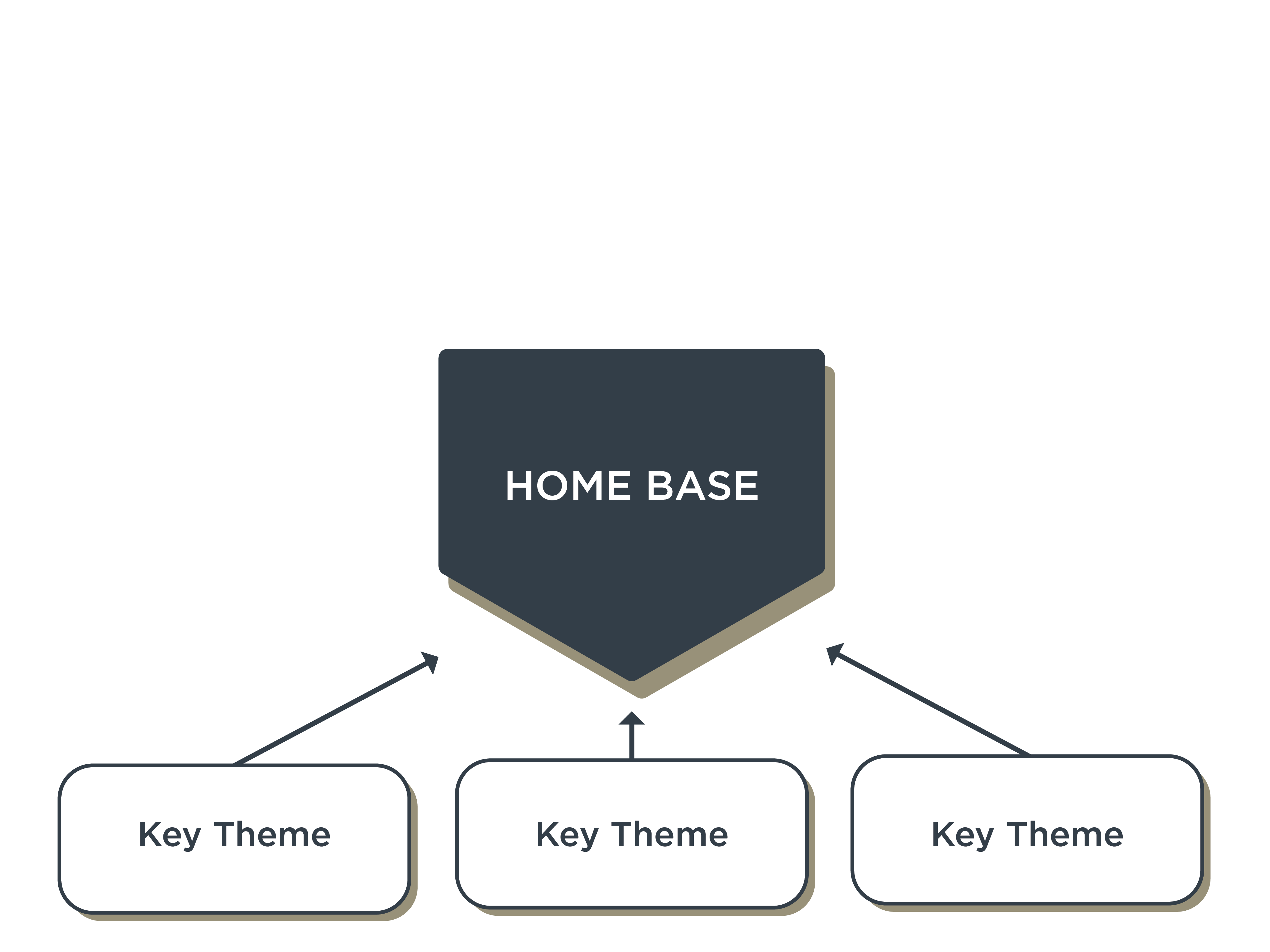 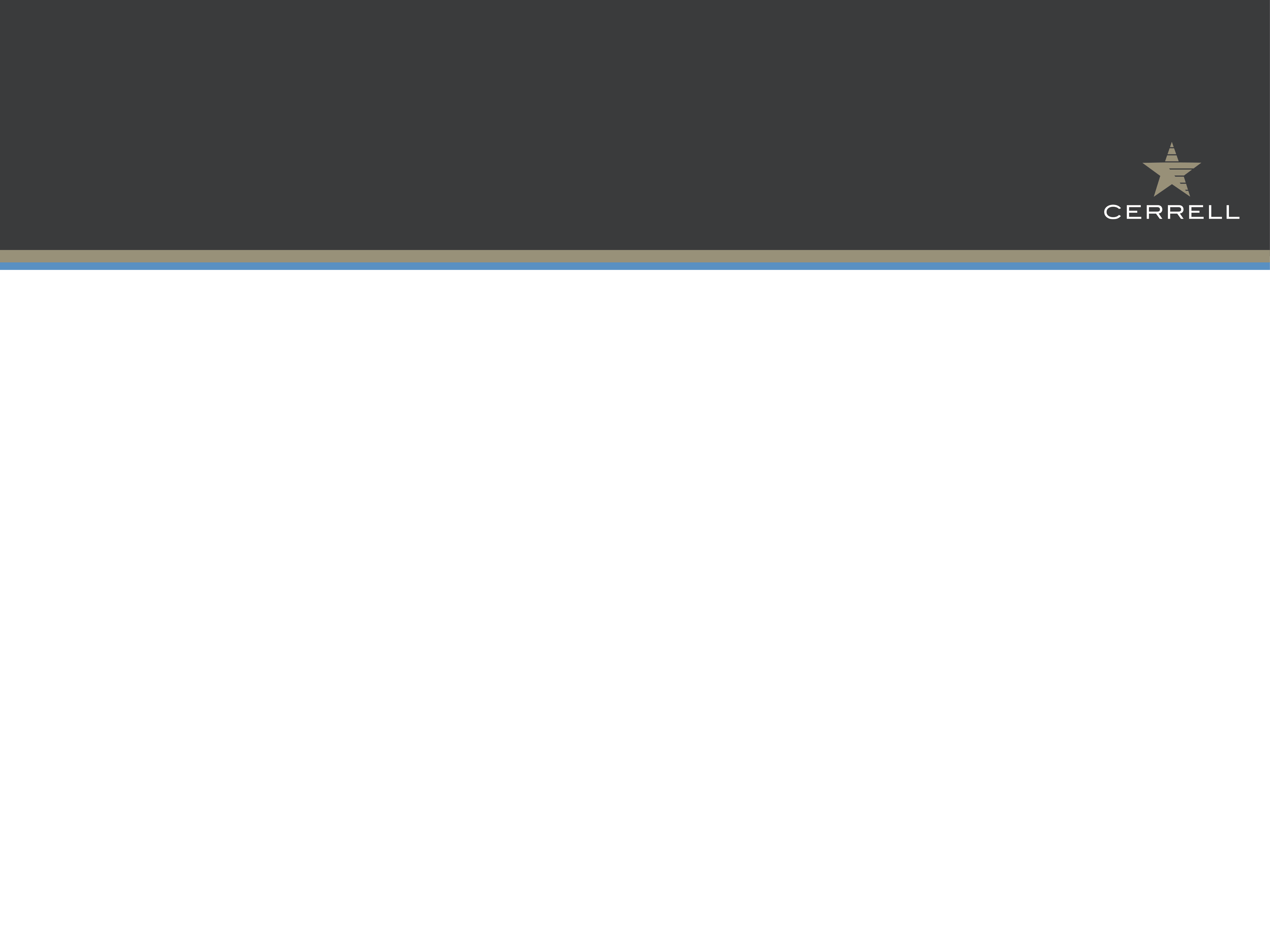 MESSAGING- 
INTERNALIZING & PREP
Listen & actively participate in comms briefing
Read, re-read & annotate talking points
Practice in front of a mirror - First with copies of messages and then without
Record yourself on video/audio and play it back
Role play with a colleague
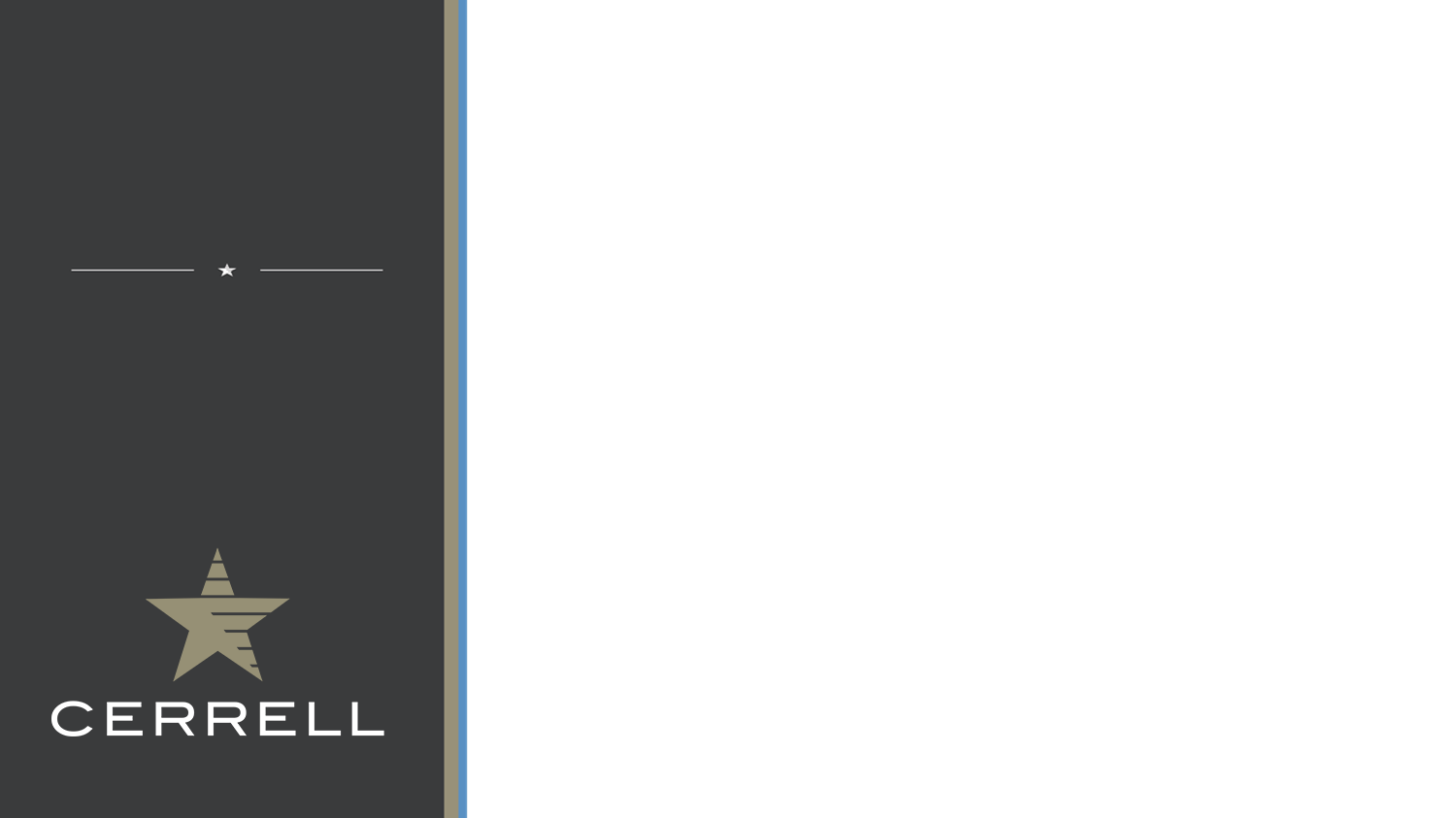 UNDERSTANDING 
THE MEDIA
THANKYOU
Media Relations and Crisis Communications: A Guide to Working with Reporters